EELE 414 – Introduction to VLSI Design
Module #2 – MOSFET Operation

Agenda
MOSFET Operation	- Device Physics	- MOSFET Structure	- IV Characteristics 	- Scaling 	- Small Geometry Effects 	- Capacitance 

Announcements

Read Chapter 3
MOSFET Operation
MOSFET- Metal Oxide Semiconductor Field Effect Transistor- we need to understand the detailed operation of the MOSFET in order to use it to build  larger blocks such as Inverters, NAND gates, adders, etc…- we will cover the theory of the device physics, energy bands, and circuit operation- we will do homework to analyze the behavior by hand- in the real world, we typically use SPICE simulations to quickly analyze the MOSFET behavior- but we need to understand what SPICE is calculating or:  	1) we won’t be able to understand performance problems 	2) we won’t be able to troubleshoot  (is it the tool, is it the circuit, is it the process?)
Semiconductors
Semiconductors- a semiconductor is a solid material which acts as an insulator at absolute zero.  As the temperature    increases, a semiconductor begins to conduct- a single element can be a semiconductor: 	 		Carbon (C), Silicon (Si) - a compound material can also form a semiconductors   (i.e., two or more materials chemically bonded)	 		 Gallium Arsenide (GaAs), Indium Phosphide (InP) 	 	- an alloy material can also form semiconductors   (i.e., a mixture of elements of which one is a metal): 		 Silicon Germanium (SiGe), Aluminum Gallium Arsenide (AlGaAs)
- Silicon is the most widely used semiconductors for VLSI circuits due to: 		- it is the 2nd most abundant element (25.7%) of the earth’s crust (after oxygen) 		- it remains a semiconductor at a higher temperature 		- it can be oxidized very easily
Semiconductors
Charge Carriers- since we want to use Si to form electronics, we are interested in its ability to conduct current.   A good conductor has a high concentration of charge carriers.- an electron can be a charge carrier.  - a hole (the absence of an electron) can be a charge carrier. - “Intrinsic” Silicon means silicon that is pure or it has no impurities.  We sometimes called this   i-typed Silicon- Since there are no impurities, the number of charge carriers is determined by the properties  of the Silicon itself.- We can define the Mobile Carrier Concentrations as: 	n = the concentration of conducting electrons 	p = the concentration of conducting holes- these are defined per unit volume (1/cm3)
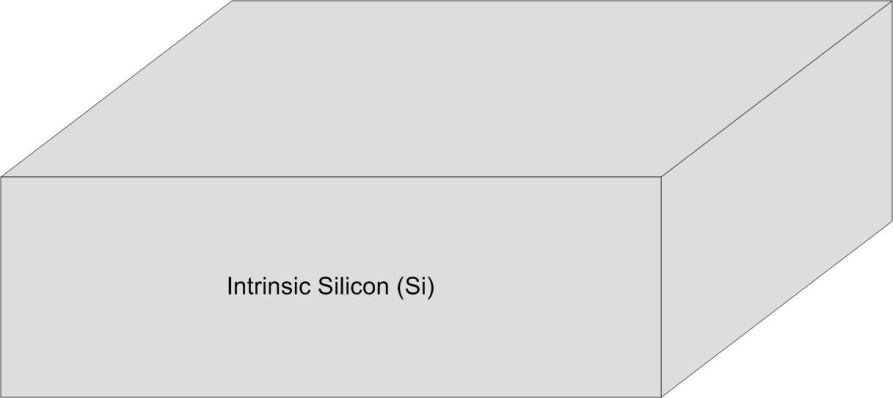 Semiconductors
Charge Carriers - Intrinsic Silicon has a carrier concentration of :  	ni = 1.45 x 1010 cm-3- notice the units are “carriers per cubic centimeter”- notice that we give the subscript “i” to indicate “intrinsic”- this value is dependant on temperature and is defined above at T=300 K (i.e., room temperature)- there are about 5x1022 Atoms of Silicon per cubic centimeter in a perfect intrinsic lattice
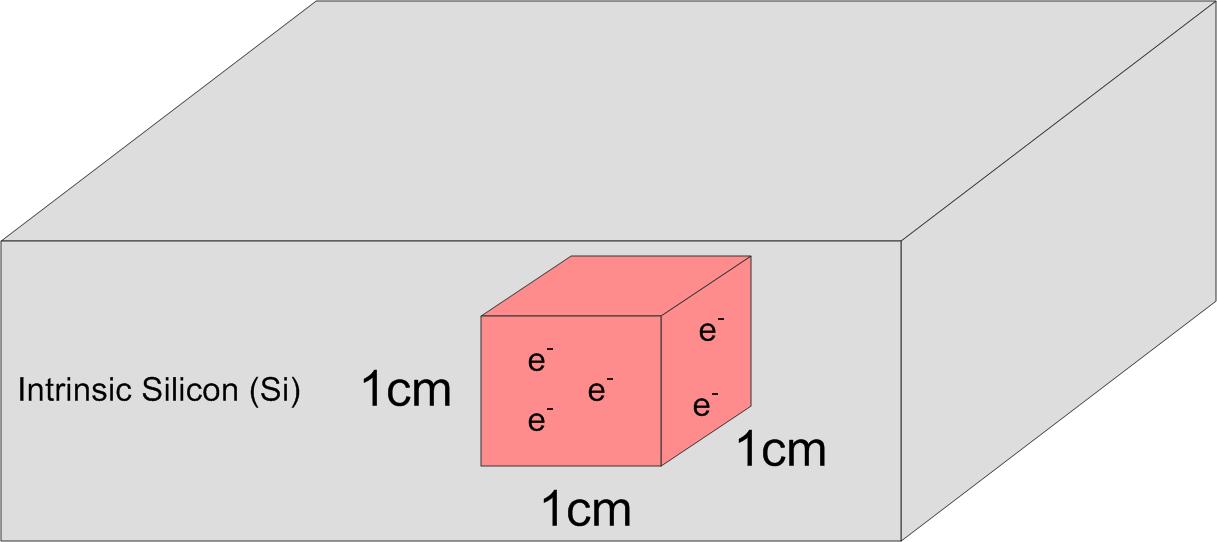 Semiconductors
Charge Carriers - The equilibrium of the carriers in a semiconductor always follows the Mass Action Law- this means there is an equal number of p and n charge carriers in intrinsic Silicon
Electrons vs. Holes - electrons have a charge of q=-1.6x10-19 Coulomb (C)- holes are the “absence” of electrons in an orbital   of an atom.  When an electron moves out of an   orbital, it leaves a void (or hole).  This hole   can “accept” another electron- as electrons move from atom to atom, the holes   effectively move in the opposite direction and give   the impression of a positive charge moving
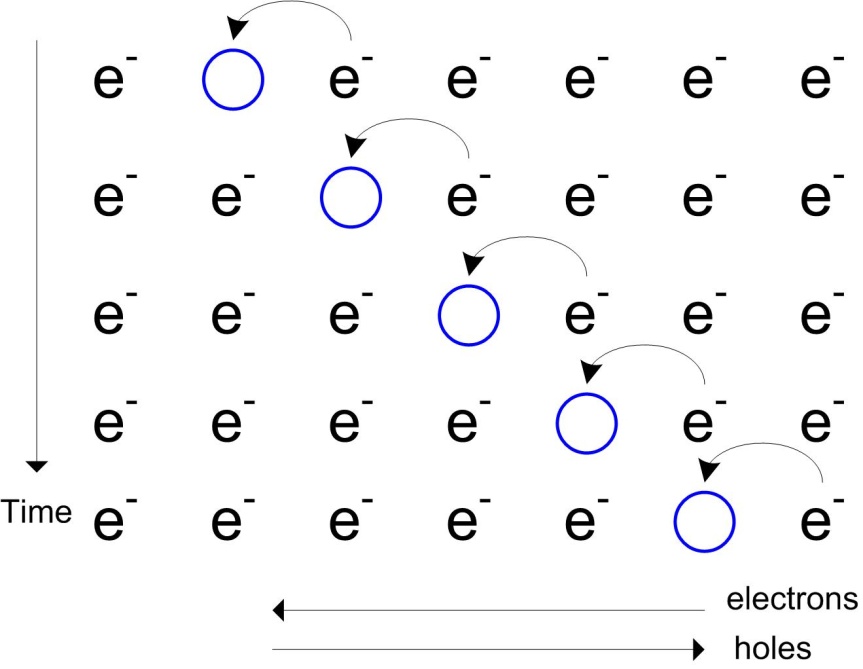 Energy Bands
Energy Bands- the mobility of a semiconductor increases as its temperature increase. - Increasing the mobility of a semiconductor eventually turns the material into a conductor.- this is of interest to electronics because we can control the flow of current- we can also cause conduction using an applied voltage to provide the energy- we are interested in how much energy it takes to alter the behavior of the material- Energy Band Diagrams are a graphical way to describe the energy needed to change the  behavior of a material.
Energy Bands
Energy Bands- Quantum Mechanics created the concept of bands to represent the levels of energy that are  present at each “state” of an atom.- the electrons on an atom occupy these energy states- For a given number of electrons in an atom, we begin filling in the energy bands from   lowest to highest energy until all of the electrons have been used.- electrons only exist in the bands.  By convention, electrons are forbidden from existing in  between bands- there is a finite amount of energy that exists to move an electron from one band to another- if given enough energy (via heat or E-fields), electrons can receive enough energy to jump to   a higher energy band.
Energy Bands
Energy BandsValence Band	: the highest range of electron energies where electrons are normally present 		  at absolute zero.   		: this is the highest “filled” band Conduction Band	: the range of electron energy sufficient to make the electrons free to accelerate 		  under the influence of an applied electric field (i.e., current). 		: this is the lowest “unfilled” band
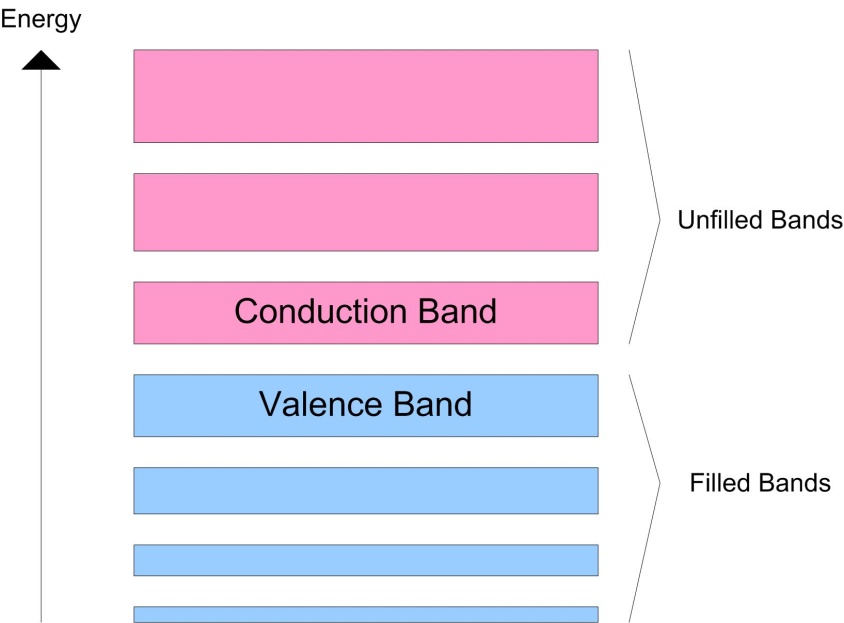 Energy Bands
Band Gap- the band gap energy is the energy between the lowest level of the "conduction band" and the  top of the "valence band"- this can be thought of as the amount of energy needed to release an electron for use as current  at absolute zero.
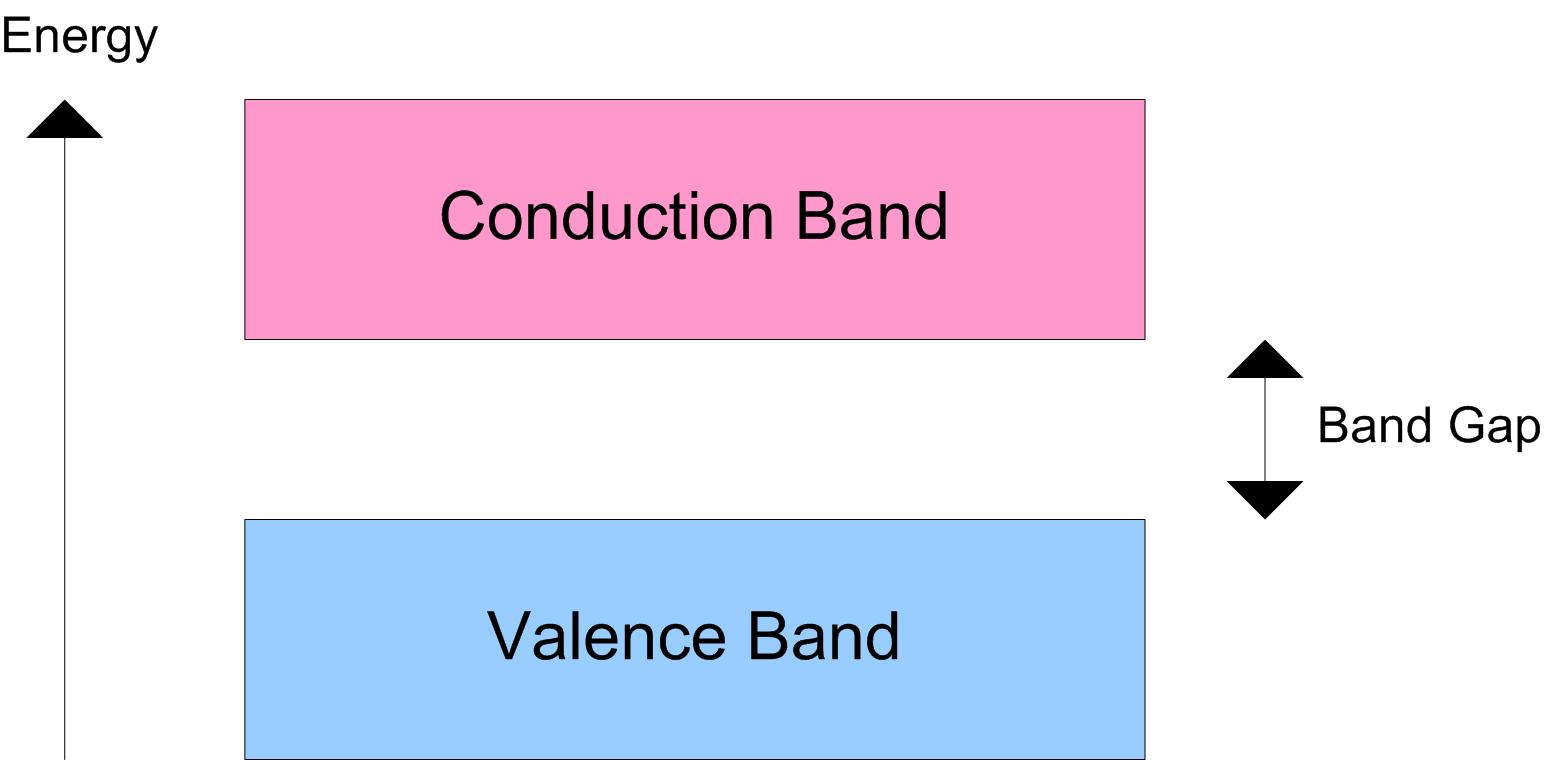 Energy Bands
Fermi Level- the Fermi Level (or energy) represents an energy level that at absolute zero: 	- all bands below this level are filled 	- all bands above this level are unfilled- the Fermi Level at room temperatures is the energy at which the probability of a state being occupied  has fallen to 0.5- at higher temperatures, in order for an electron to be used as current, it needs to have   an energy level close to the Fermi Level- this can also be thought of as   the equilibrium point of the material
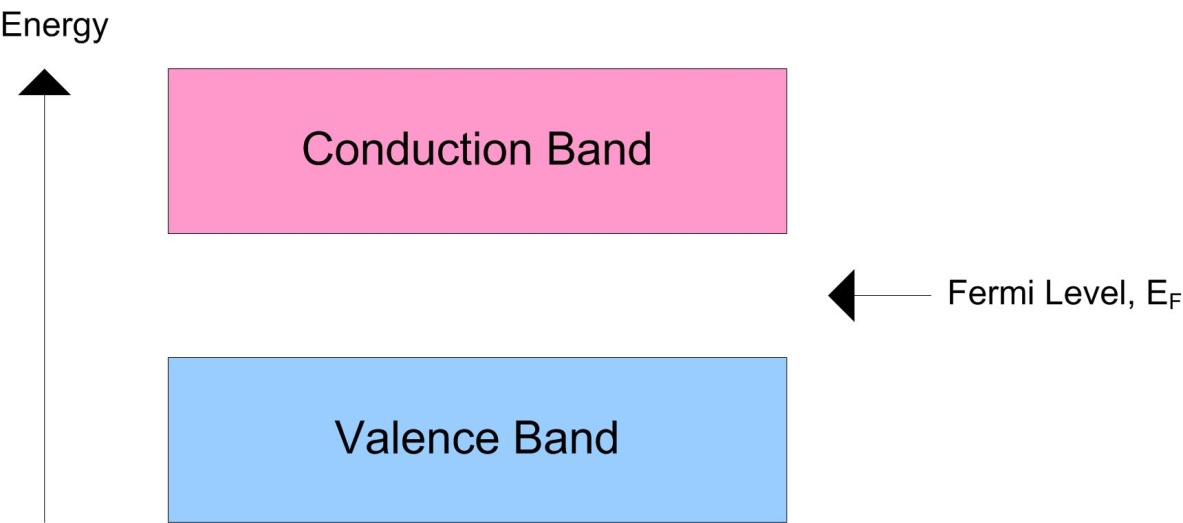 Energy Bands
Band Gap Comparisons- the following shows the relationship of Band Gap energies between insulators, semiconductors,   and metals - notice that the only difference between an insulator and a semiconductor is that the band gap  is smaller in a semiconductor. - notice that there is an overlap between the conduction and valence bands in metals.  This means  that metals are always capable of conducting current.
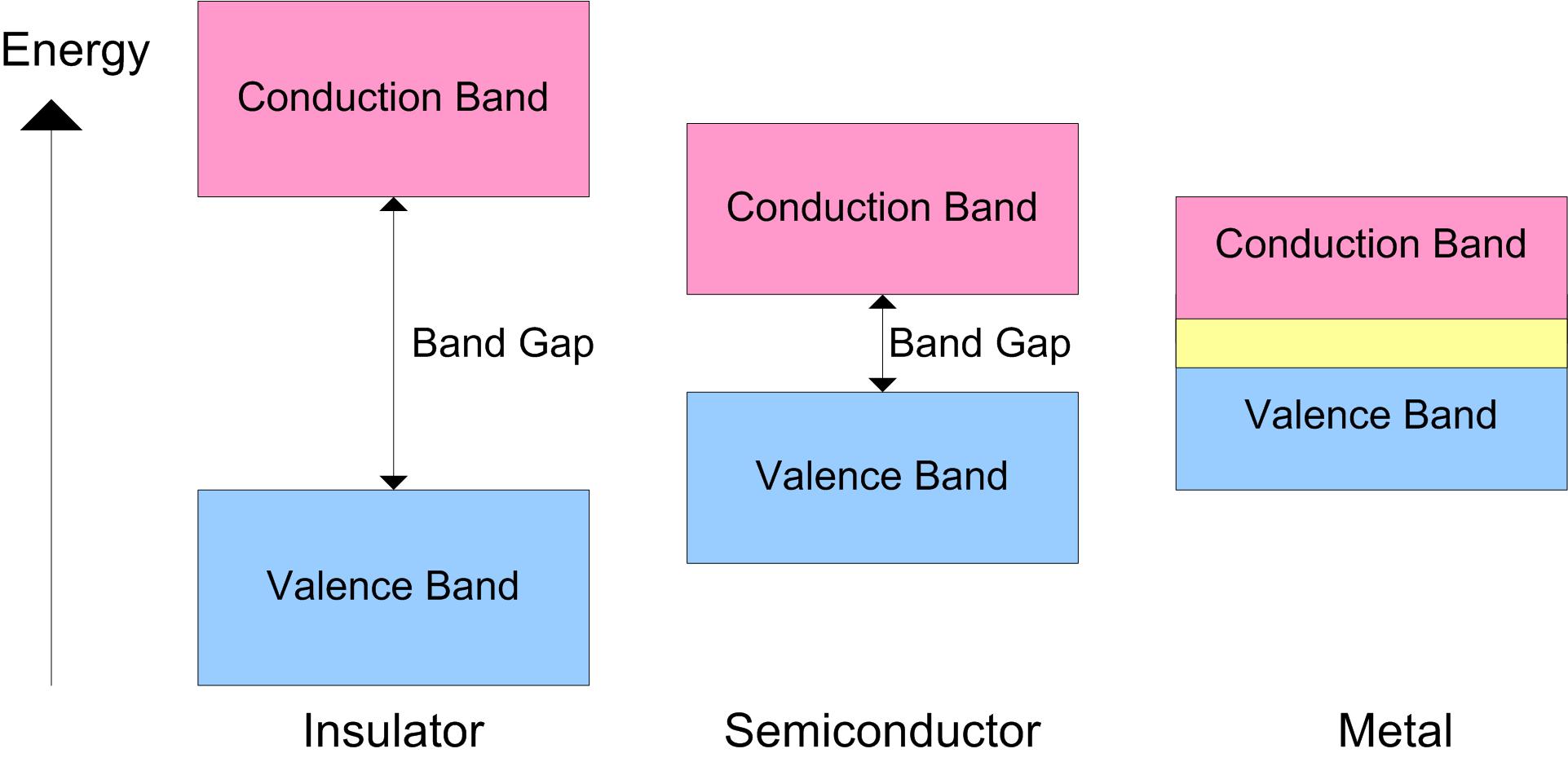 Energy Bands
Band Gap ComparisonsInsulator Band Gap	: it is large enough so that at ordinary temperatures, no electrons reach 			  the conduction bandSemiconductor Band Gap	: it is small enough so that at ordinary temperatures, thermal energy 			  can give an electron enough energy to jump to the conduction band 			: we can also change the semiconductor into a conductor by introducing 			  impurities
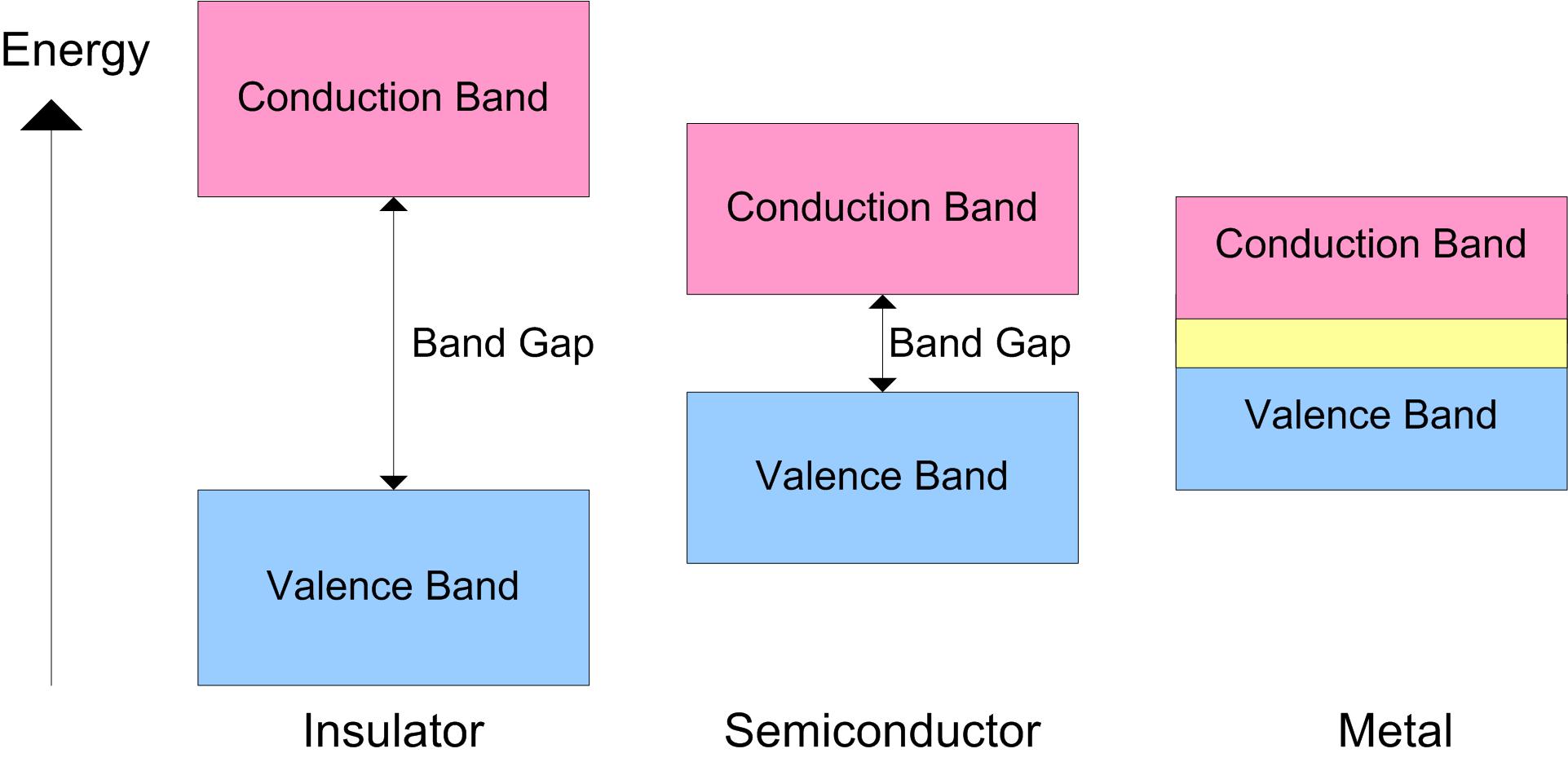 Energy Bands
Band Gap Comparisons- we typically describe the amount of energy to jump a band in terms of “Electron Volts” (eV)- 1 eV is the amount of energy gained by an unbound electron when passed through an electrostatic   potential of 1 volt- it is equal to (1 volt) x (unsigned charge of single electron)- 1 Volt = (Joule / Coulomb)- (V x C) = (J/C) x (C) = units of Joules- 1eV = 1.6x10-19 Joules- we call materials with a band gap of  ~ 1eV a “semiconductor”- we call materials with a band gap of  much greater than 1eV an “insulator”- and if there isn’t a band gap, it is a “metal”
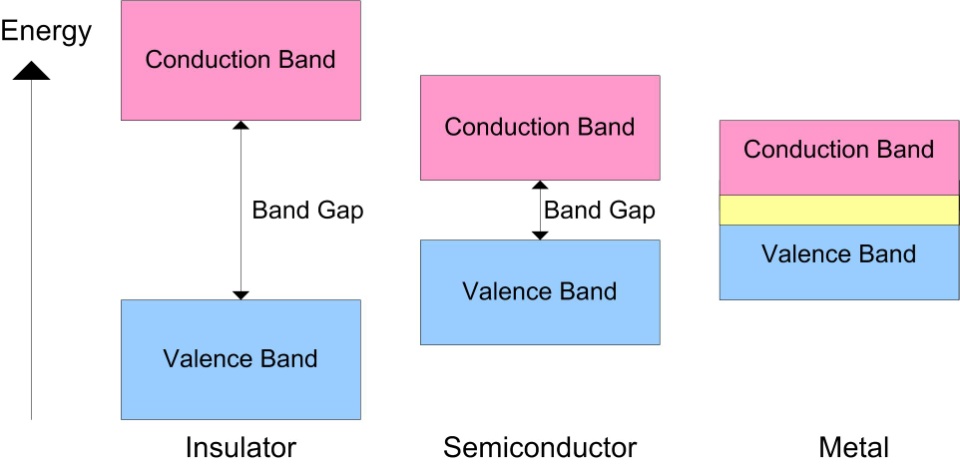 Energy Bands
Band Diagram- in a band diagram, we tabulate the relative locations of important energy levels- Note that EO is where the electron has enough energy to leave the material all together  (an example would be a CRT monitor)- as electrons get enough energy to reach near the Fermi level, conduction begins to occur
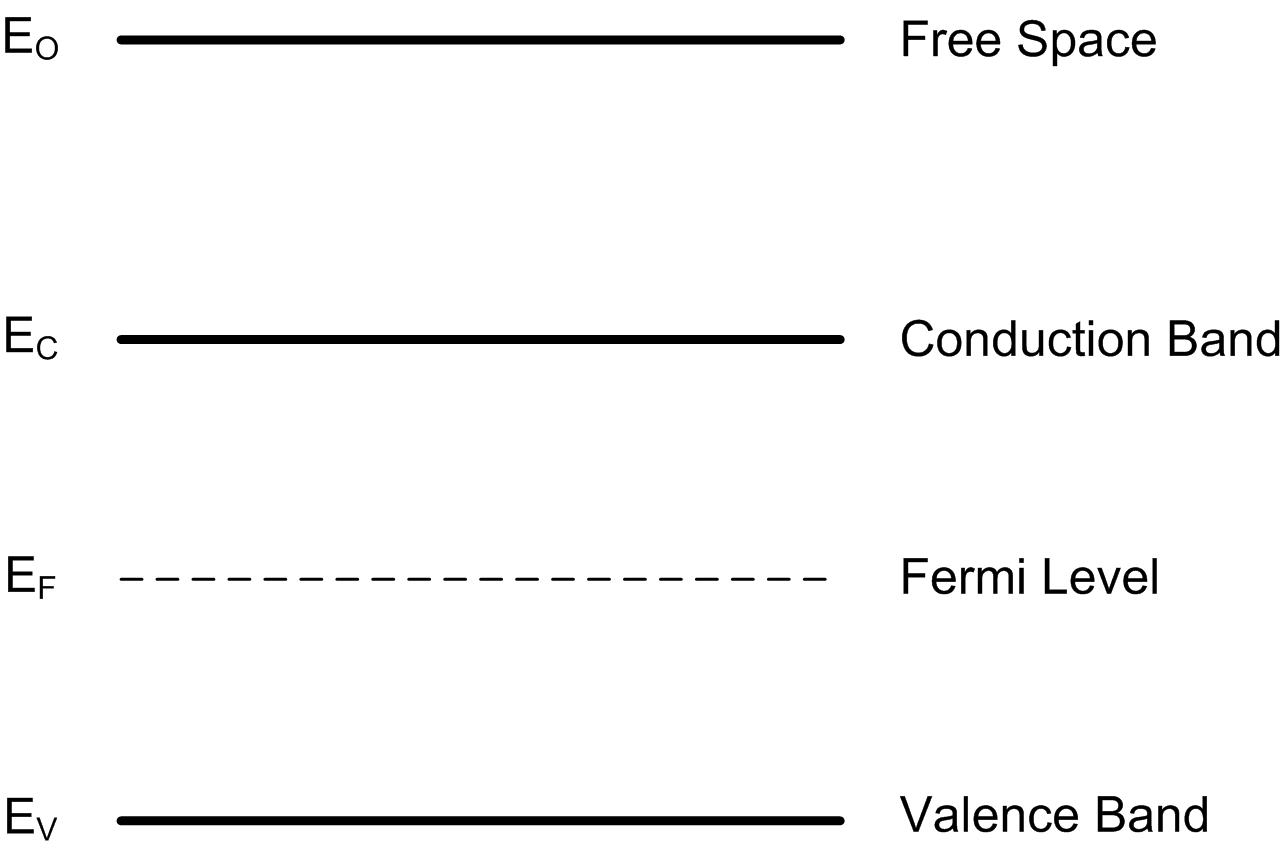 Energy Bands
Band Diagram of Intrinsic Silicon- Intrinsic Silicon has a band gap energy of 1.1 eV 	- @ 0 K,	Eg=1.17 eV  	- @ 300 K,	Eg=1.14 eV
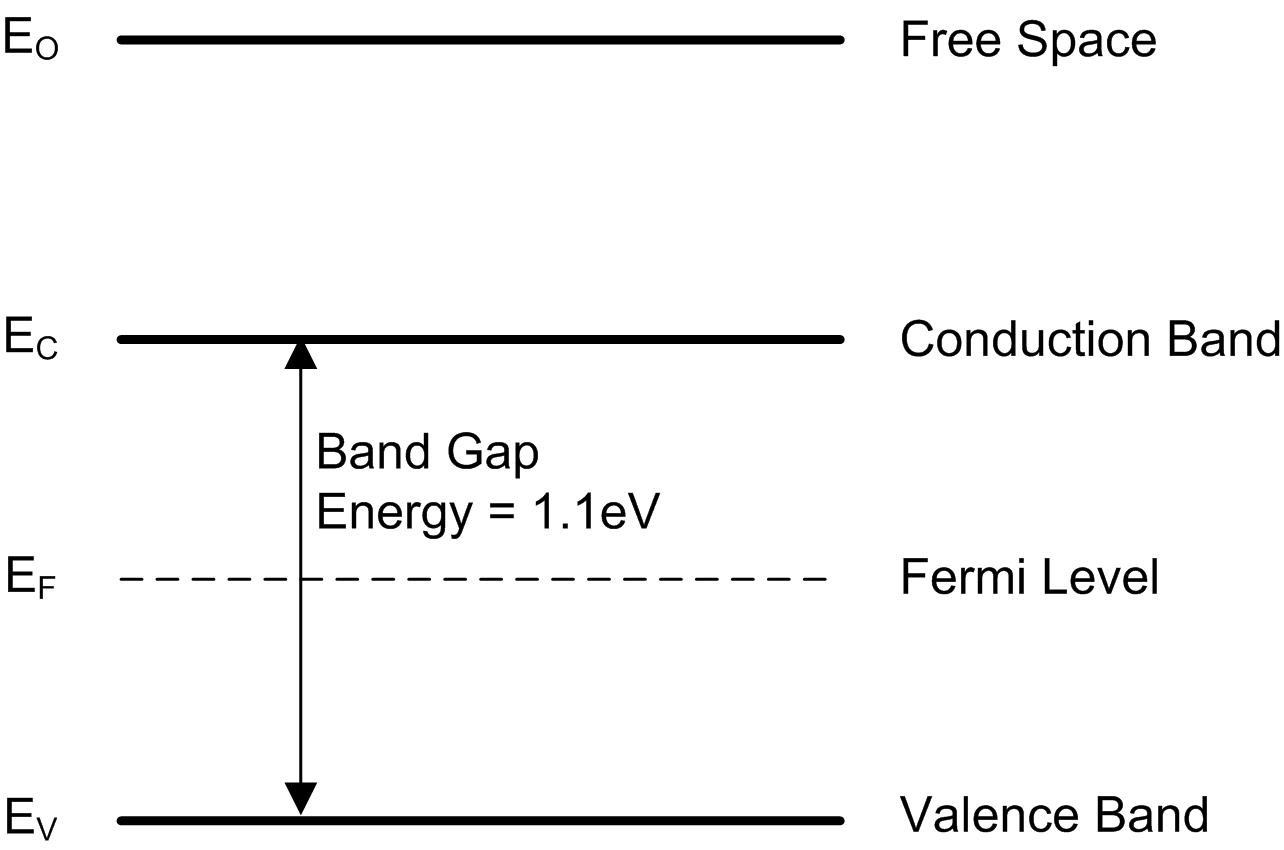 Doping
Doping - the most exploitable characteristic of a semiconductor is that   impurities can be introduced to alter its conduction ability - Silicon has a valence of 4 which allows it to form a perfect   lattice structure.  This lattice can be broken in order to   accommodate impurities- VLSI electronics use Silicon as the base material and then alter its properties to form: 	1) n-type Silicon	: material whose majority carriers are electrons 			: introducing a valence-of-5 material increases the # of free               		  negative charge carriers 			: Phosphorus (P) or Arsenic (As) are typically used (group V elements)  	2) p-type Silicon	: material whose majority carriers are holes 			: introducing a valence-of-3 material increases the # of free               		  positive charge carriers 			: Boron (B) is typically used (a group III element)  - when Silicon is doped, it is called “Extrinsic Silicon” due to the presence of impurities
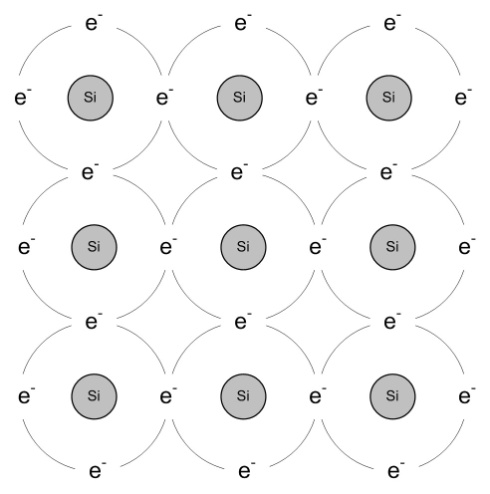 N-type Doping
N-type Doping- a perfect Silicon lattice forms covalent bonds with neighbors on each side- there is an equal number of p and n charge carriers (n∙p=ni2)- inserting an element into the lattice with a valence of 5 will form 4 covalent bonds PLUS  have an extra electron
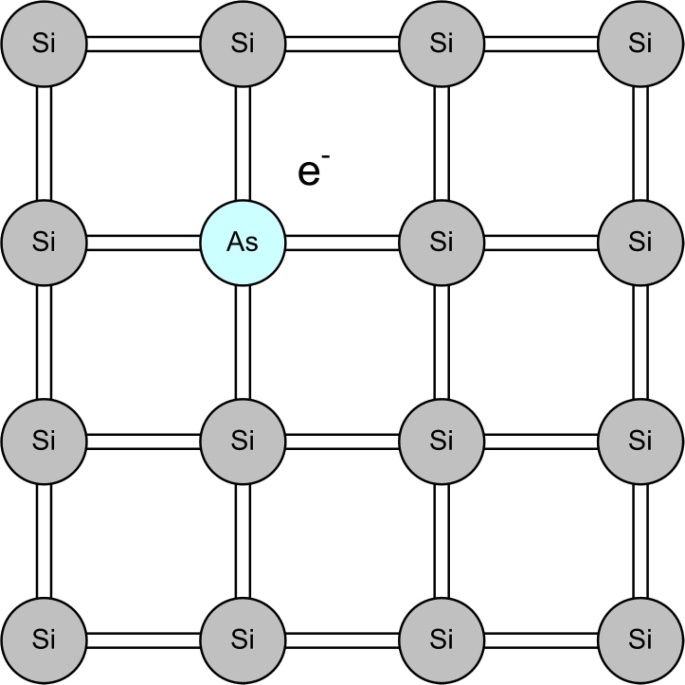 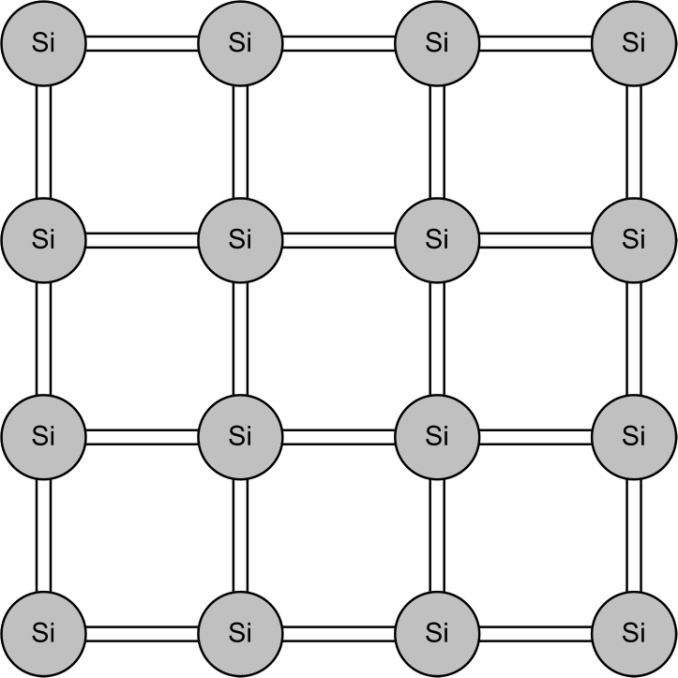 N-type Doping
N-type Doping- this extra electron increases the n-type charge carriers- we call the additional element that provides the extra electron a Donor- the concentration of donor charge carriers is now denoted as ND

 	- we call ND the doping concentration of an n-type material   - we can use the Mass Action Law to say:
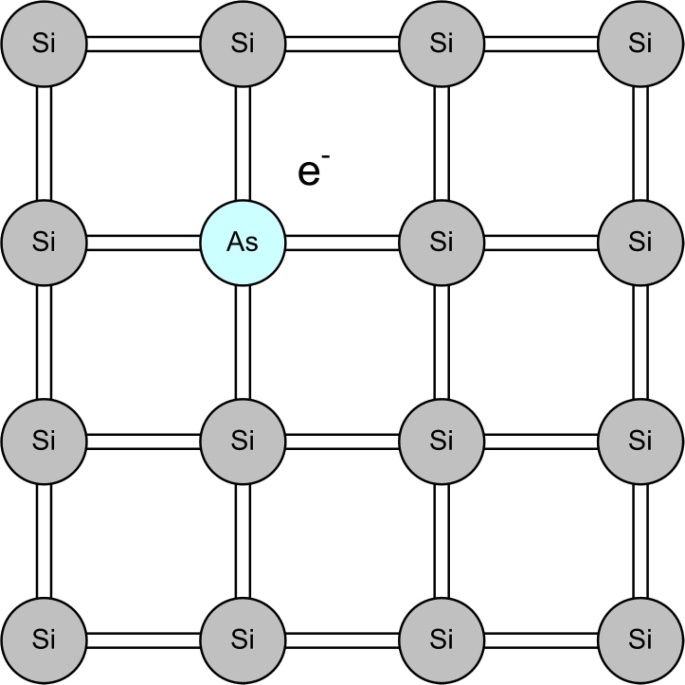 N-type Doping
N-type Doping- Doping Silicon can achieve a Donor Carrier Concentration between 1013 cm-3 to 1018 cm-3- Doping above 1018 cm-3 is considered degenerate (i.e., it starts to reduce the desired effect)- We give postscripts to denote the levels of doping (normal, light, or heavy)- Remember that Silicon has a density of ~1021 atoms per cm	Example:		n-	: light doping 	: ND = 1013 cm-3 	: 1 in 100,000,000 atoms 		n	: normal doping 	: ND = 1015 cm-3 	: 1 in 1,000,000 atoms  	n+	: heavy doping 	: ND > 1017 cm-3 	: 1 in 10,000 atoms
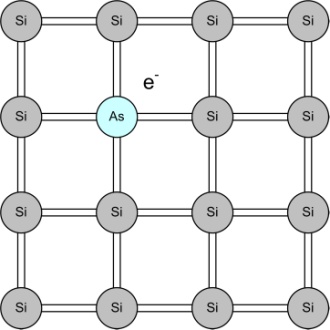 N-type Doping
Effect on the Band Structure- by adding more electron charge carriers to a material, we create new energy states- by adding more electrons to Silicon, we decrease the energy that it takes for an electron to reach  the conduction band- this moves the Fermi Level (the highest filled energy state at equilibrium) closer   to the conduction band
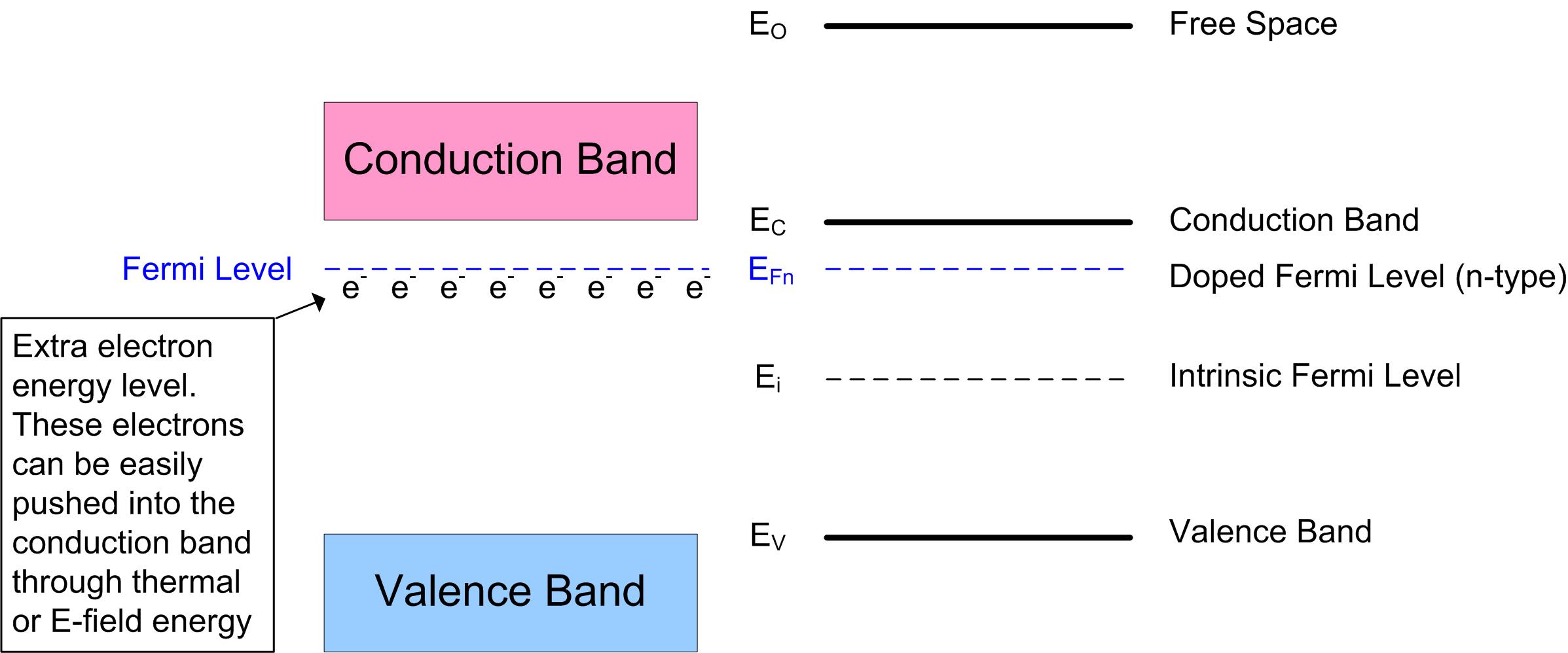 N-type Doping
Effect on the Band Structure- We can define the Fermi Potential (F) as the difference between the intrinsic Fermi Level (Ei)  and the new doped Fermi Level (EFn)   - note: that Fn has units of volts and is positive since EFn>Ei, - note: that Ei and EFn have units of eV, which we convert to volts by dividing by q- note: we use q=1.6x10-19C, which is a positive quantity- the Boltzmann approximation gives a relationship between the Fermi Level and the charge  carrier concentration of a material (a.k.a, the Quasi Fermi Energy).  - This expression relates the change in the Fermi Level (from intrinsic) to the additional charge   carriers due to n-type doping. 		            where,	kB = the Boltzmann Constant	= 8.62x10-5    (eV/K) 					       or 					= 1.38x10-23   (J/K) 	notice that the (EFn - Ei) term in the exponent represents a positive voltage since EFn > Ei
N-type Doping
Effect on the Band Structure- if we rearrange terms and substitute n=ND… 						- since ND>ni, the natural log is  						  taken on a quantity that is  						  greater than one 						- this makes Fn POSITIVE
Then plug into the Fermi potential
P-type Doping
P-type Doping- inserting an element into the silicon lattice with a valence of 3 will form 3 covalent bonds but leave  one orbital empty- this is called a hole and since it “attracts an electron”, it can be considered a positive charge with  a value of +1.6e-19 C
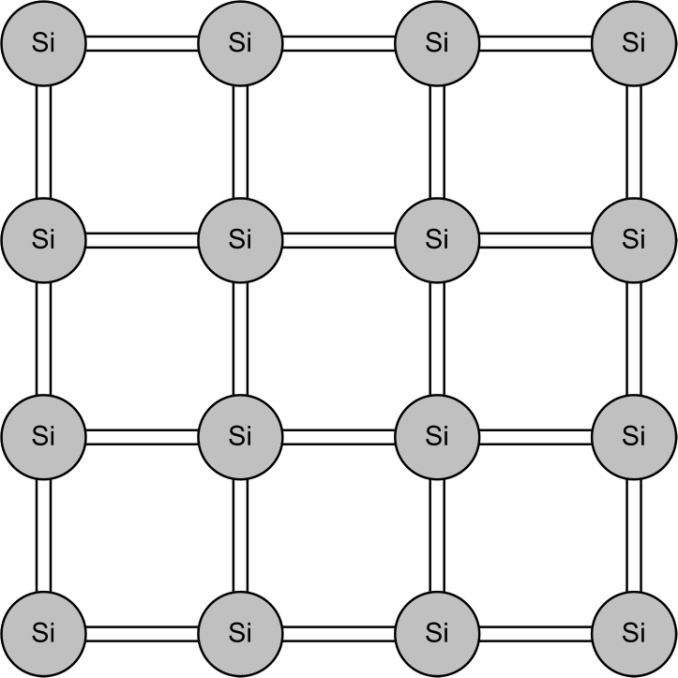 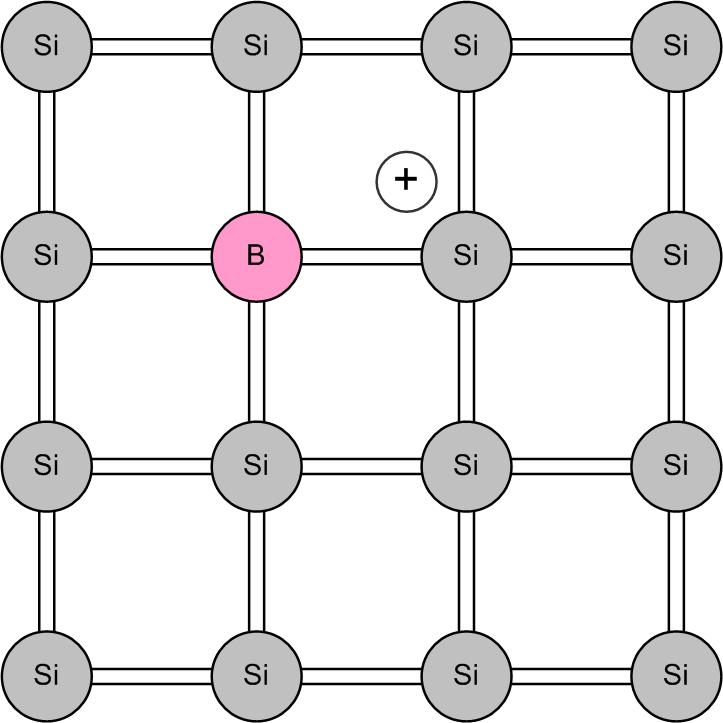 P-type Doping
P-type Doping- this extra electron increases the p-type charge carriers- we call this type of charge carrier an Acceptor since it provides a location for an electron to go- the concentration of acceptor charge carriers is now denoted as NA

 	- we call NA the doping concentration of a p-type material - we can use the Mass Action Law to say:
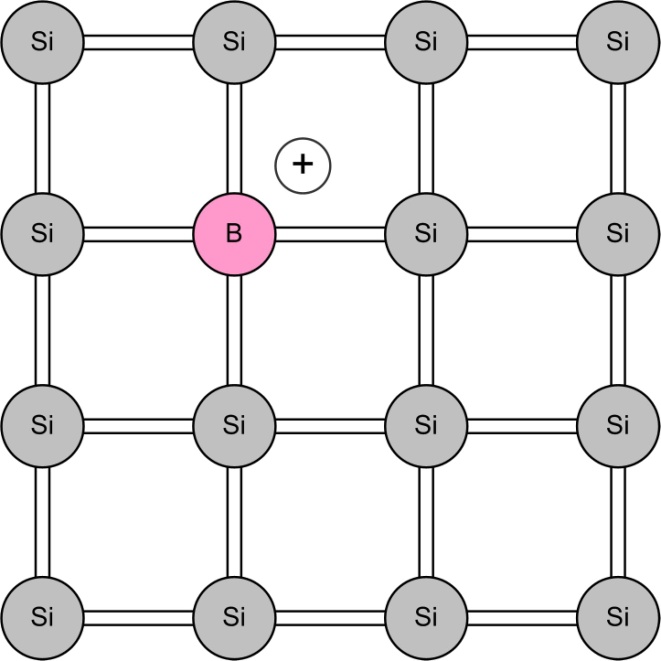 P-type Doping
Effect on the Band Structure- by adding more hole charge carriers to a material,  we also create new energy states- holes create new “unfilled” energy states- this moves the Fermi level down closer to the Valence band
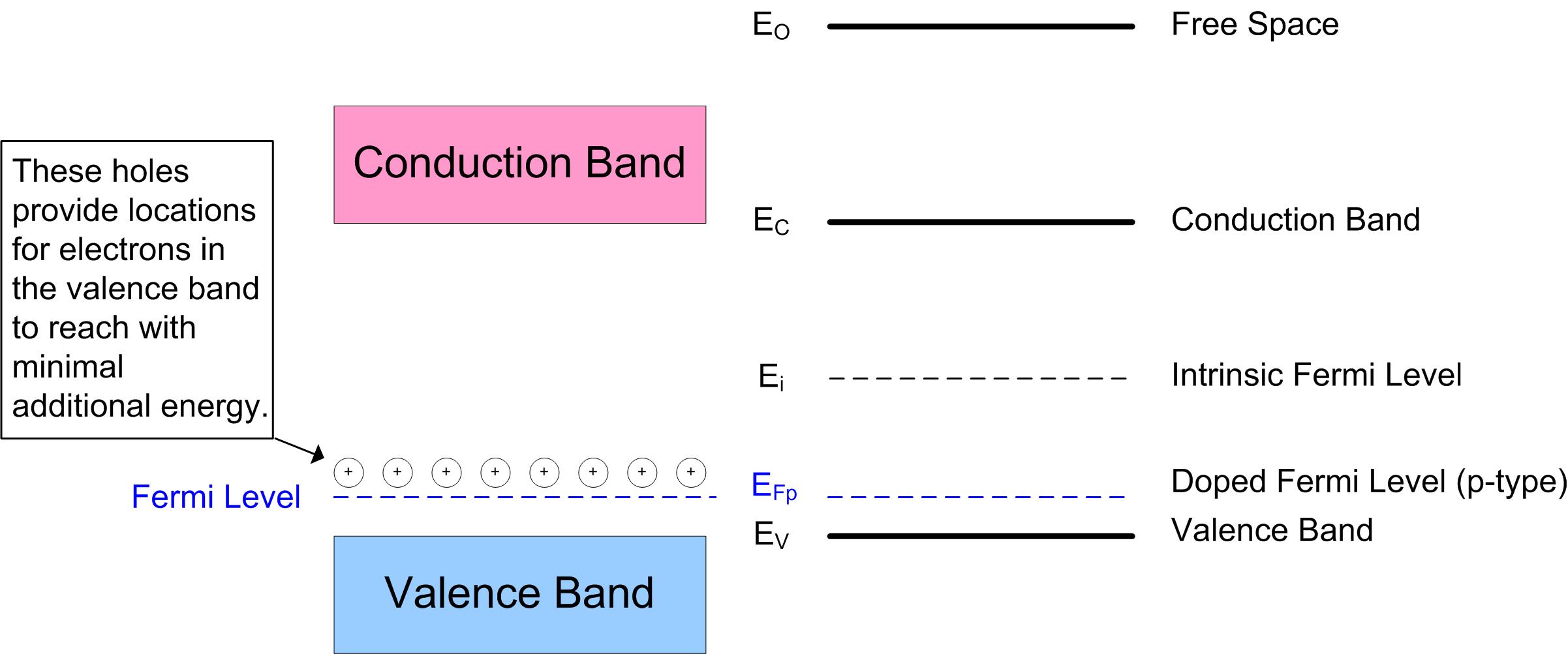 P-type Doping
Effect on the Band Structure- We again define the Fermi Potential (F) as the difference between the intrinsic Fermi Level (Ei)  and the new doped Fermi Level (EFp)   - we again use the Boltzmann approximation, which gives a relationship between the   Fermi Level and the electron concentration of a material.  - notice that the (EFp - Ei) term yields a negative potential since EFp < Ei- note that for the P-type doping the Fermi level moves down below the original Intrinsic level.  This original expression stated the increase in electron energy achieved by the doping.   So we need to swap the p and ni terms to use this equation. 	notice that the (Ei - EFp) term in the exponent represents a positive voltage since Ei > EFp
P-type Doping
Effect on the Band Structure- if we rearrange terms and substitute p=NA…  						- since NA>ni, the natural log is  						  taken on a quantity that is  						  between 0 and 1 						- this makes Fp NEGATIVE
Then plug into the Fermi potential
Work Function
Electron Affinity & Work Function- another metric of a material is the amount of energy it takes to move an electron into   Free Space (E0) 	Electron Affinity	: the amount of energy to move an electron from the conduction band 			  into Free Space.	 	Work Function 	: the amount of energy to move an electron from the Fermi Level 			  into Free Space.
Work Function
Work Function of Different Materials- When materials are separate, we can compare their band energies by lining up their   Free Space energies
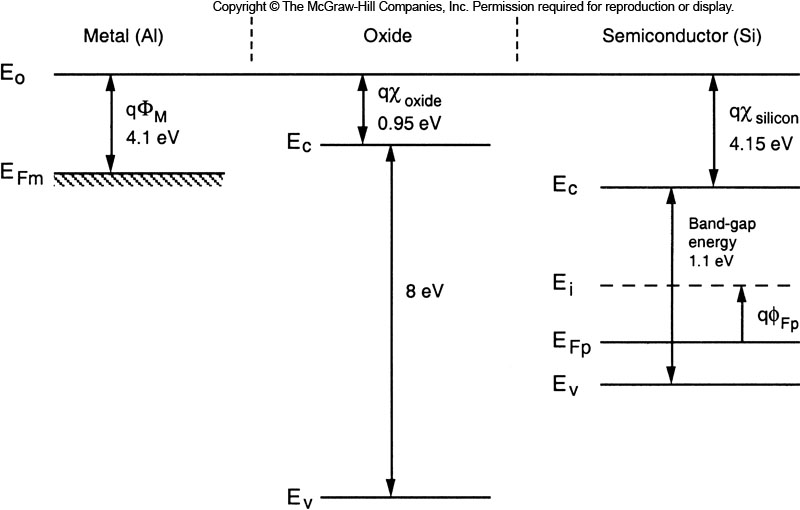 MOS Structure
MOS Structure- When materials are bonded together, their Fermi Levels   in the band diagrams line up to reflect the   thermodynamic equilibrium.- of special interest to VLSI is the combination of a   Metal Oxide Semiconductor (p-type) structure
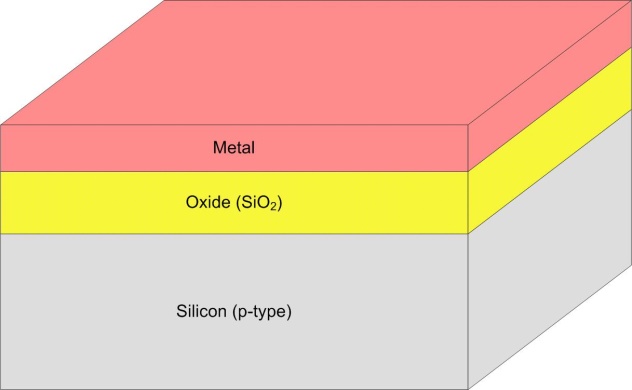 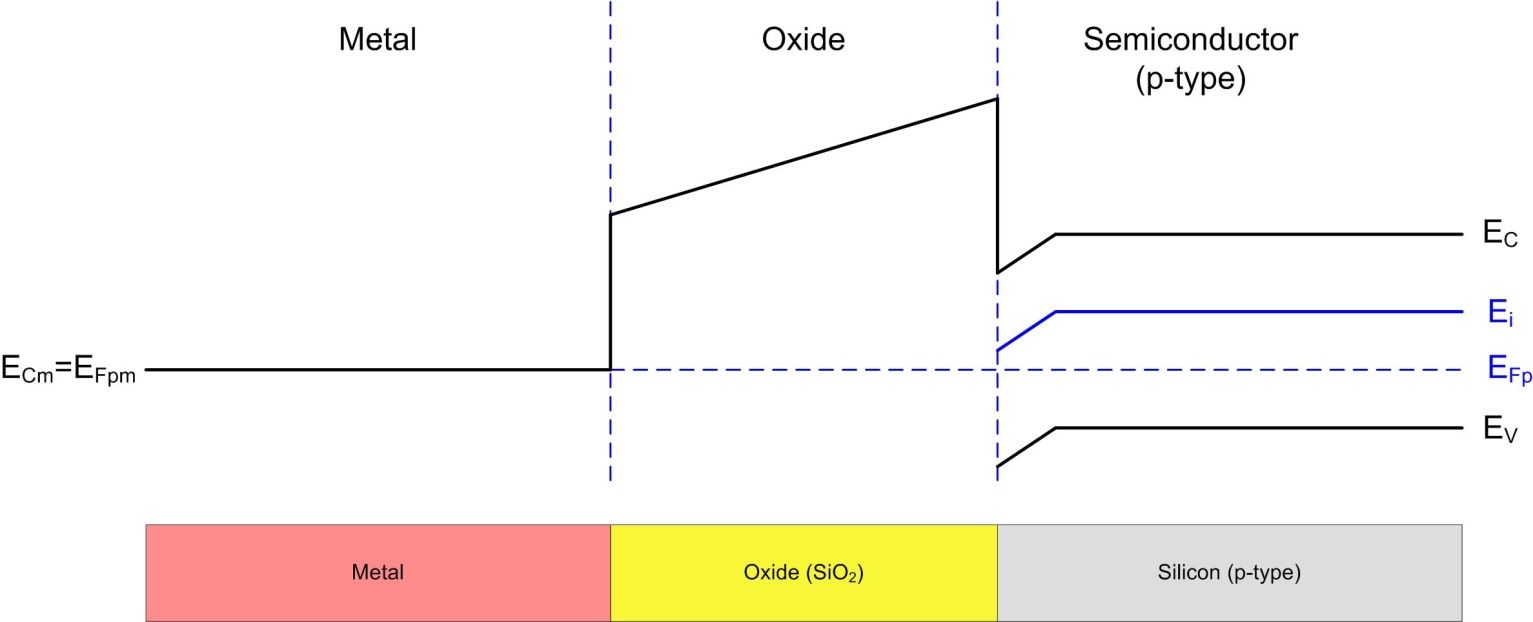 MOS Structure
Built-In Potential- there is a built in potential due to the mismatches in work functions   that causes the bands to bend down at the oxide-semiconductor   junction- this is due to the PN junction that forms due to the p-type Si and  the oxide.  The oxide polarizes slightly at the surface
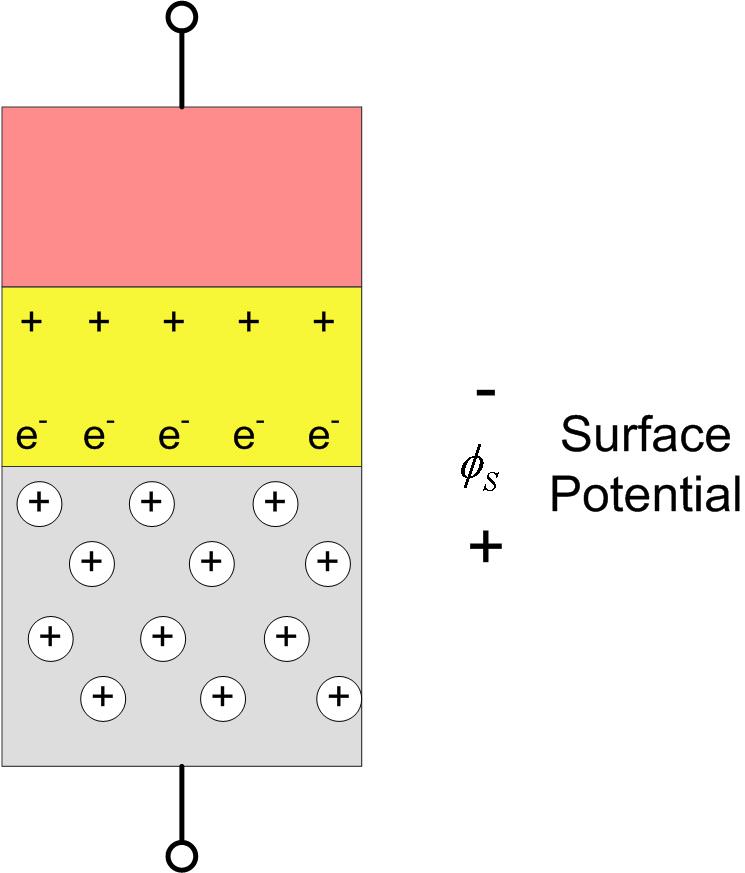 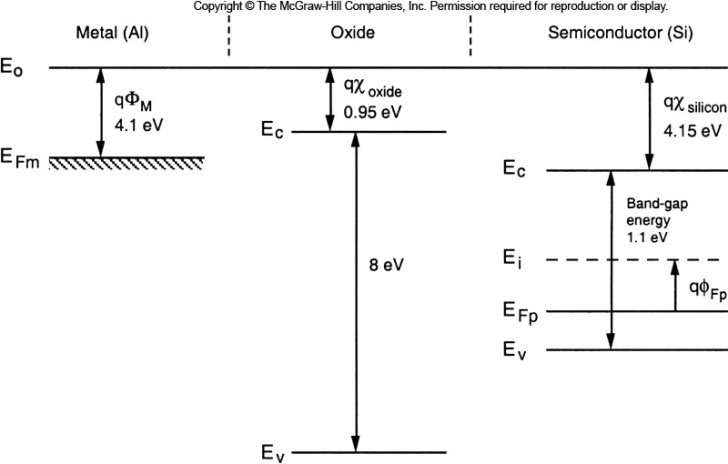 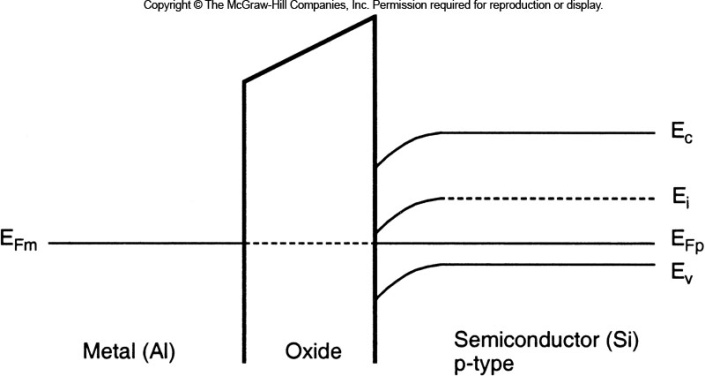 MOS Structure
Built-In Potential Example- Example 3.1 in text.  Given q∅Fp=0.2eV, what is the built in potential in the following MOS structure? 	Solution: 	We need to find the difference in work functions between the Silicon substrate and 		the metal gate.  We are given the metal gate work function (4.1eV) so we need to 		find the Silicon work function: 		Now we just subtract the Silicon work function from the Metal Gate work function:
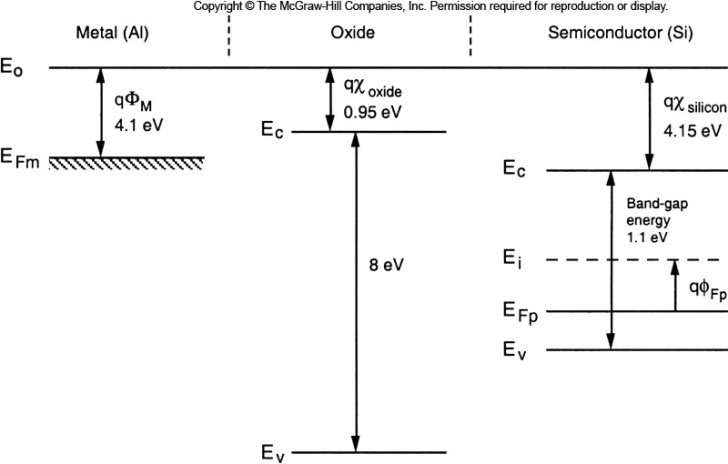 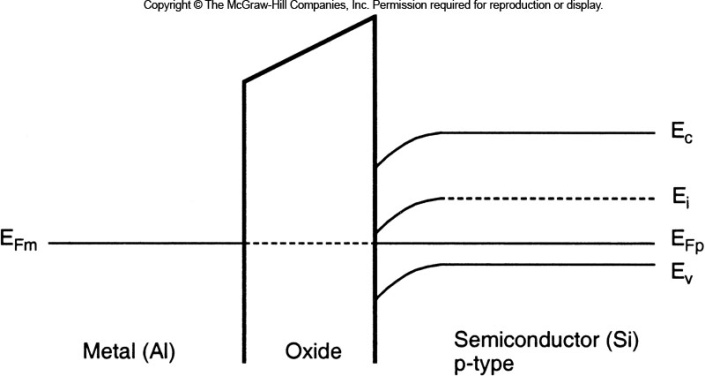 MOS Under Bias
MOS Accumulation- If we apply an external bias voltage to the MOS, we can monitor how the charge carriers are affected- assume a "body" voltage of 0v (VB=0)1) let's first apply a negative voltage to the "gate" (VG=negative) 	- the holes of the p-type semiconductor are 	  attracted to the Oxide surface 	- this causes the concentration of charge 	  carriers at the surface to be greater 	  than that of the normal concentration (NA) 	- this is called the Accumulation of              charge carriers in the semiconductor
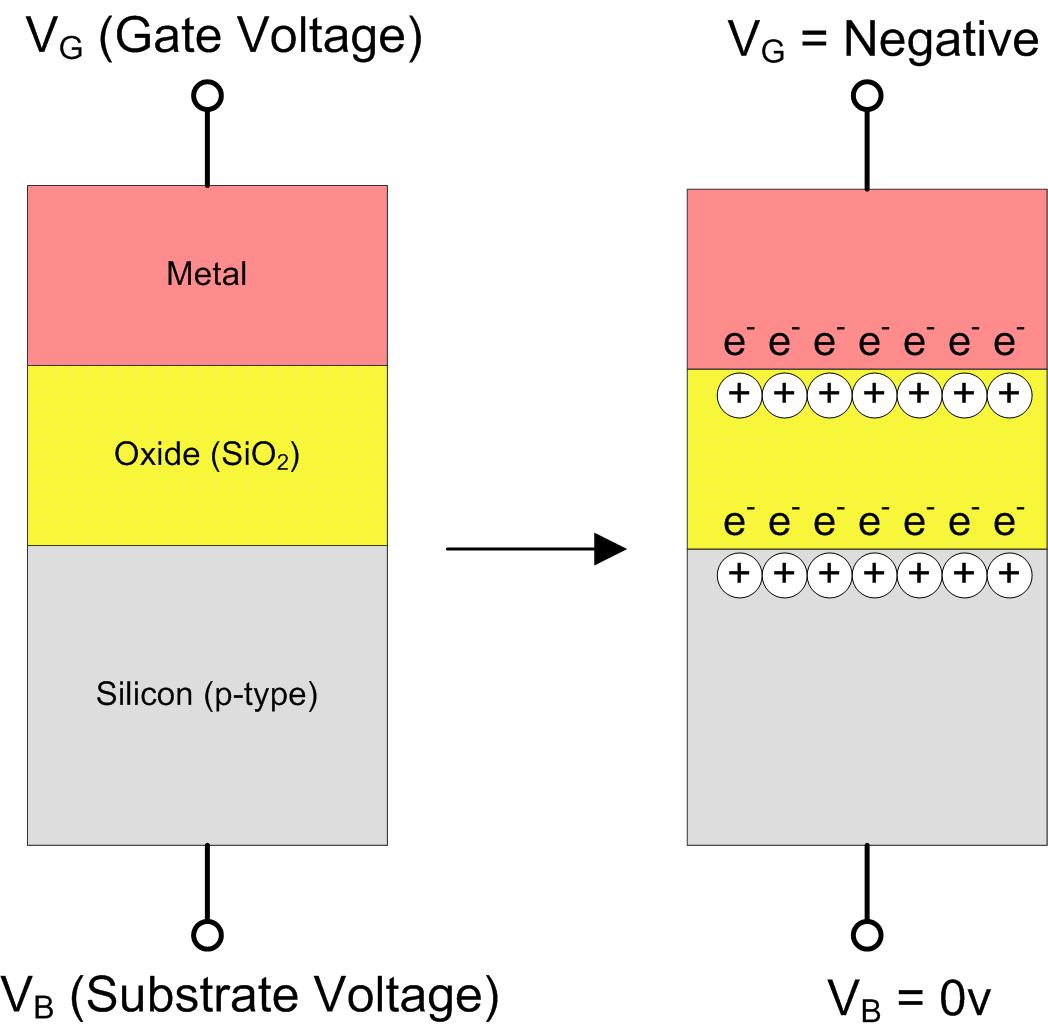 MOS Under Bias
MOS Accumulation- applying a negative voltage to the metal raises its highest electron energy state by q·VG- the surface accumulation of energy can be reflected in the energy bands "bending up" near  the Oxide-Semiconductor surface- note also that the minority carriers (electrons) in the p-type semiconductor are pushed away from  the oxide surface (not shown)
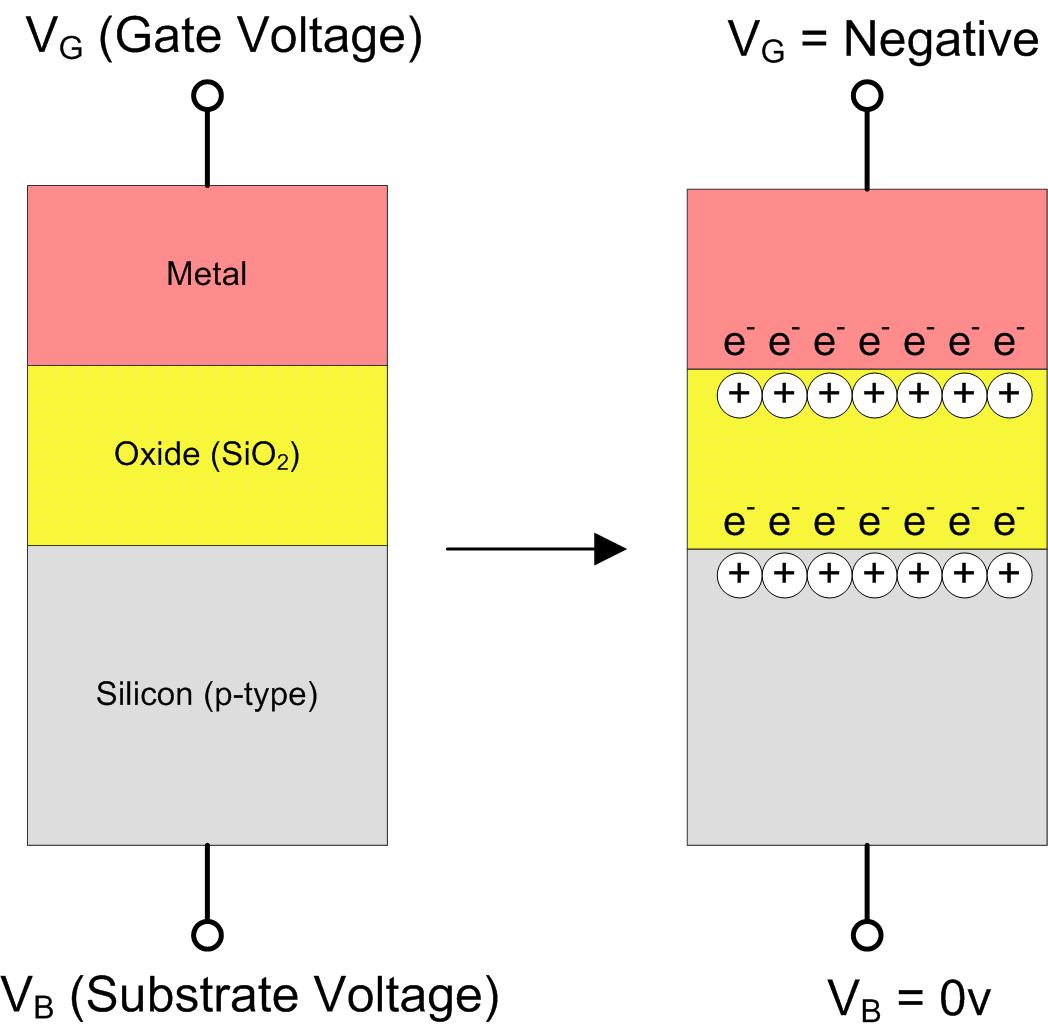 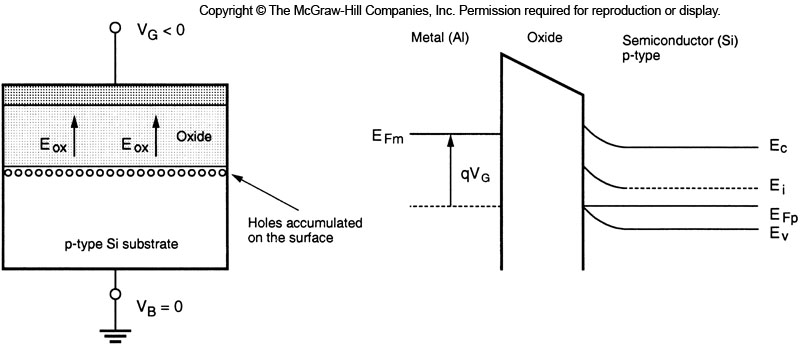 MOS Under Bias
MOS Depletion2) now let's apply a small positive voltage to the gate 	- the holes of the p-type semiconductor are repelled back away from the oxide surface 	- as VG increases, it will approach a level where there are no mobile carriers near the  	  Oxide-Semiconductor junction 	- the region without mobile carriers is  	  called the Depletion Region
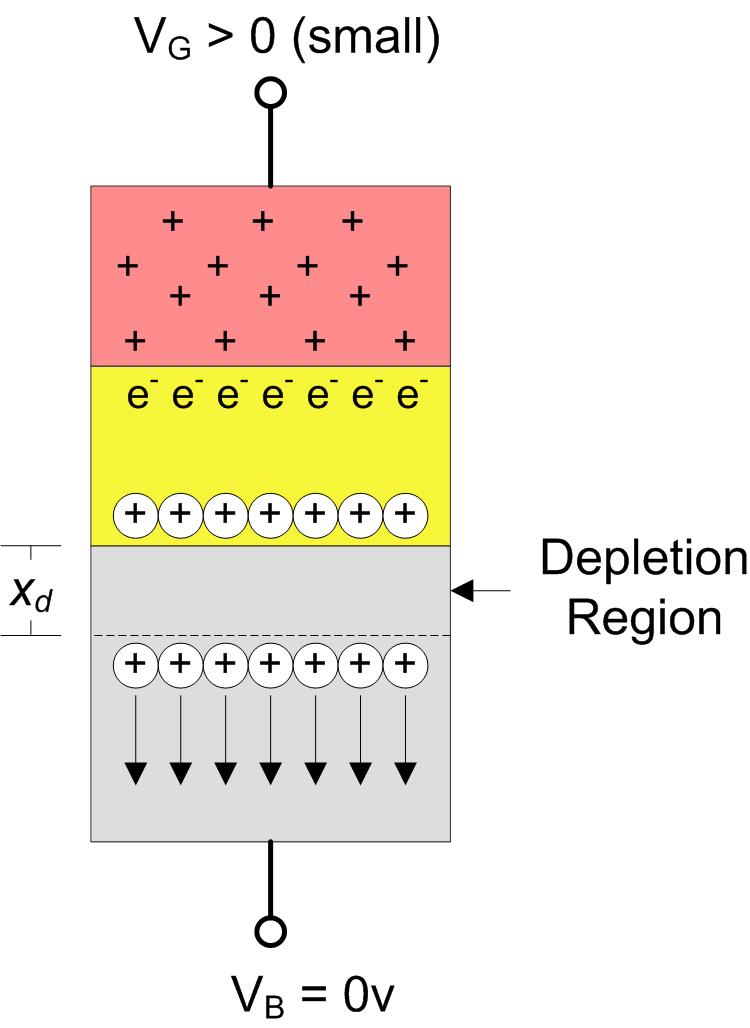 MOS Under Bias
MOS Depletion- the positive voltage that develops at the Oxide-Semiconductor surface bends the energy bands  downward to reflect the decrease in electron energy in this region.- the thickness of the depletion region is denoted as xd
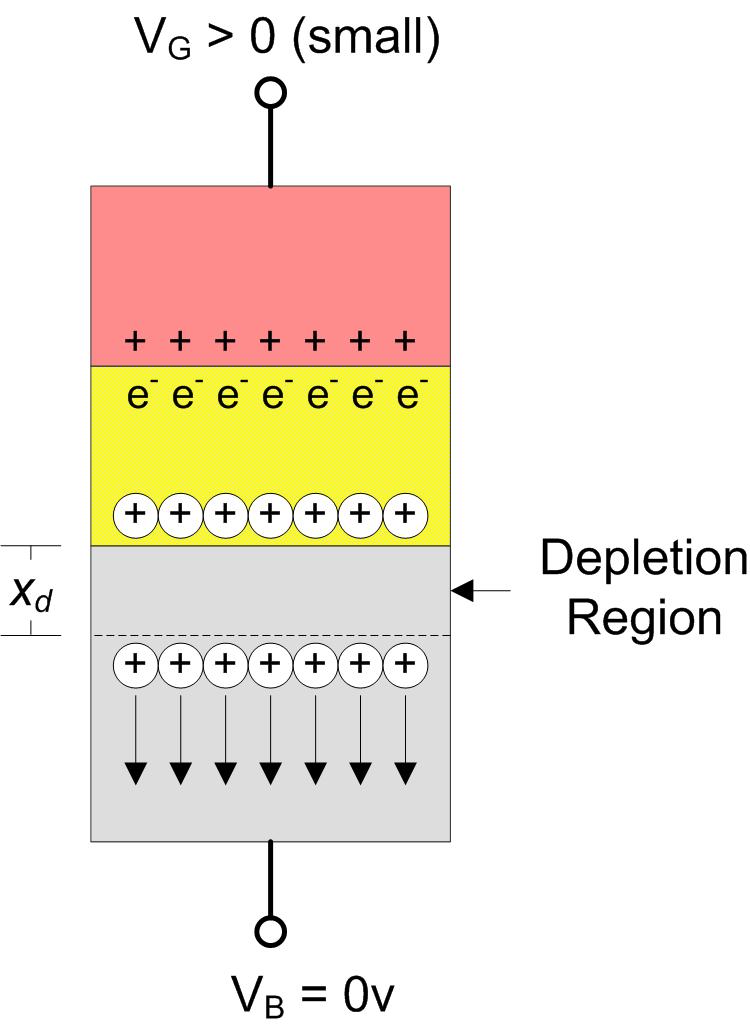 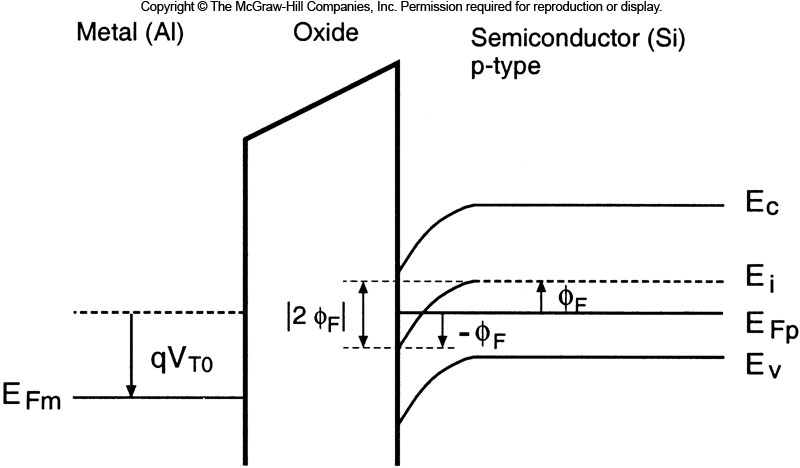 MOS Under Bias
MOS Depletion- the depletion depth xd is a function of the surface potential ∅S- if we model the holes as a sheet of charge parallel to the oxide surface, then the surface   potential (∅S) to move the charge sheet a distance xd  away can be solved using   the Poisson equation.- the solutions of interest are: 	1) the depth of the depletion region: 	 	2) the depletion region charge density:
MOS Under Bias
MOS Inversion3) now let's apply a larger positive voltage to the gate 	- the positive surface charge in the Oxide is strong enough to pull the minority carrier          	  electrons to the surface.  	- this can be seen in the band diagrams by “bending” the mid-gap (or Ei) energy at the surface   	  of the Oxide and semiconductor until it falls below the Fermi Level (EFp) 	- the n-type region created near the Oxide-Semiconductor  	  barrier is called the Inversion layer
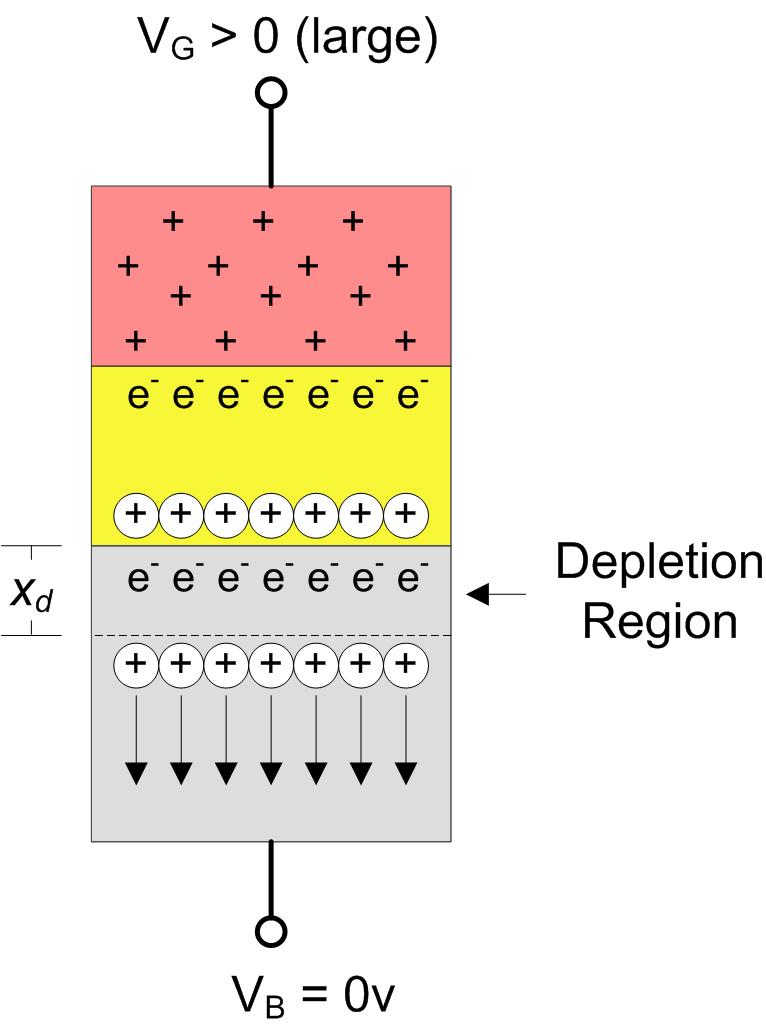 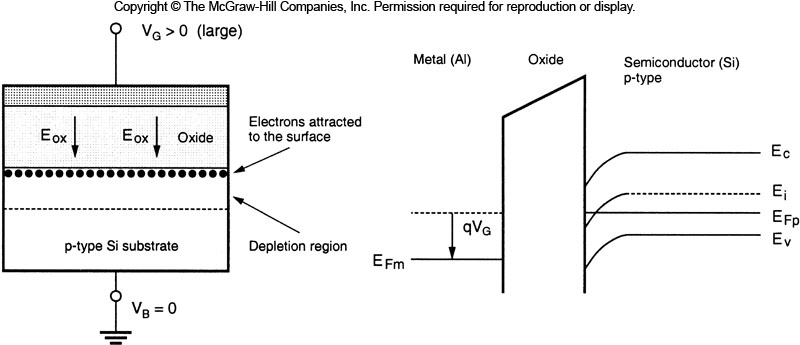 MOS Under Bias
MOS Inversion- this region has a higher density of minority carriers than majority carriers during inversion- by definition, the region is said to be “inverted” when the density of mobile electrons  is equal to the density of mobile holes- this requires that the surface potential has the same magnitude as the bulk Fermi potential,- as we increase the Gate voltage beyond inversion, more minority carriers (electrons) will be pulled  to the surface and increase the carrier concentration - however, the inversion depth does not increase past its depth at the onset of inversion:- this means that the maximum depletion depth (xdm) that can be achieved is given by:- once an inversion layer is created, the electrons in the layer can be moved using an external E-field
MOSFET Operation
MOSFET Operation- we saw last time that if we have a MOS structure, we can use VG to alter the charge concentration  at the oxide-semiconductor surface: 	1)  Accumulation	: VG < 0 			: when the majority carriers of the semiconductor 			  are pulled toward the oxide-Si junction 	2)  Depletion	: VG > 0 (small)  			  when the majority carriers of the Si 			  are pushed away from the oxide-Si 			  junction until there is a region with 			  no mobile charge carriers 	3)  Inversion 	: VG > 0 (large) 			: when VG is large enough to attract the 			  minority carriers to the oxide-Si junction 			  forming an inversion layer
MOSFET Operation
MOSFET Operation (p-type substrate)- Inversion is of special interest because we have   created a controllable n-type channel that can be  used to conduct current.- these electrons have enough energy that they can   be moved by an electric field - if we applied an E-field at both ends of this channel,   the electrons would move 	NOTE:  	In a p-type material, the holes are also charge  	 	carriers.  But since they exist in all parts of the 		Si, we can’t control where the current goes. 		We use the minority charge carriers in inversion 		because we can induce a channel using the 		MOS structure.
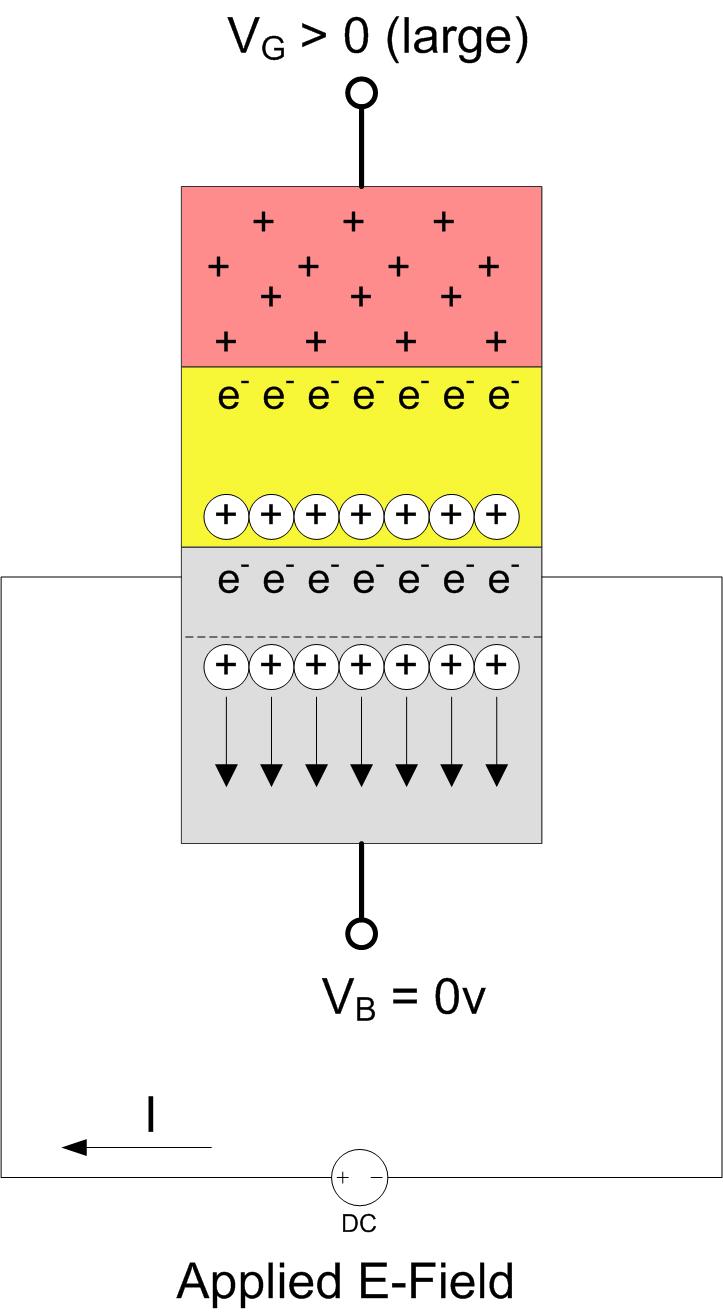 MOSFET Operation
MOSFET Operation (p-type substrate)- in order to access the channel created by inversion, we add two  doped regions at either end of the MOS structure- these doped regions are of the minority carrier type (i.e., n-type)- current can flow between these terminals if an inversion is created in the p-type silicon by VG- since we are controlling the flow of current with a 3rd terminal, this becomes a “transistor”- since we use an E-field to control the flow, this becomes the MOS Field Effect Transistor
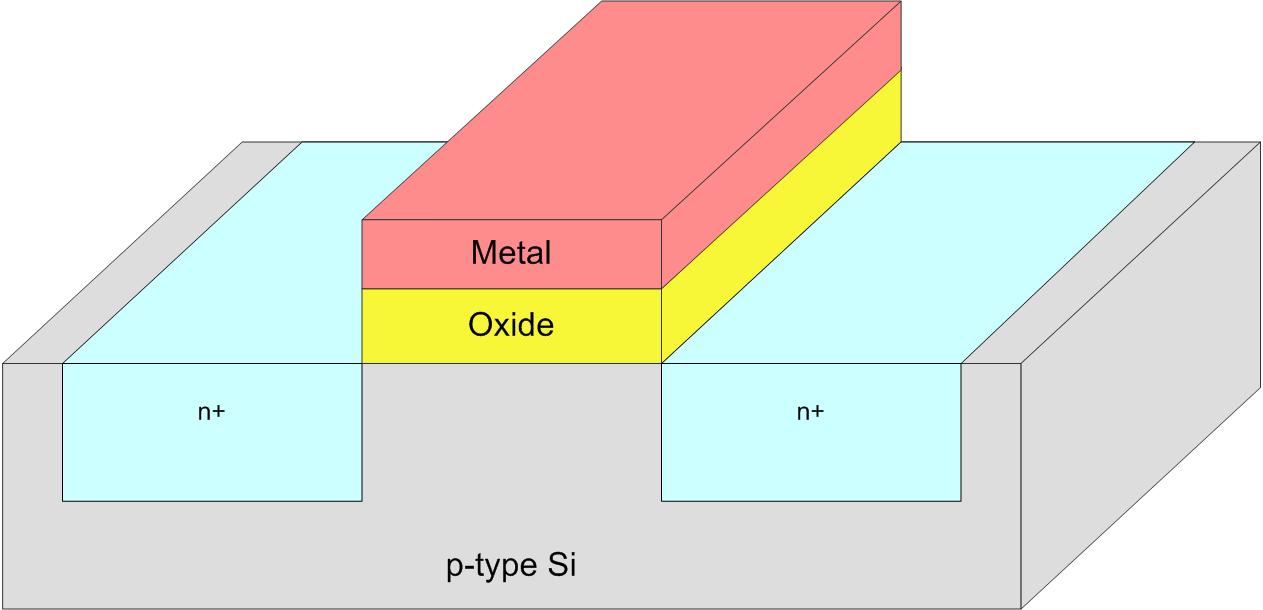 MOSFET Operation
Terminal DefinitionGate	 	: The terminal attached to the metal of the MOS structure.Source		: One of the doped regions on either side of the MOS structure.   	   	  Defined as the terminal at the lower potential (vs. the Drain) Drain		: One of the doped regions on either side of the MOS structure.  	  	  Defined as the terminal at the higher potential (vs. the Source) Body		: The substrateNOTE:	we often don’t show the Body   	connection
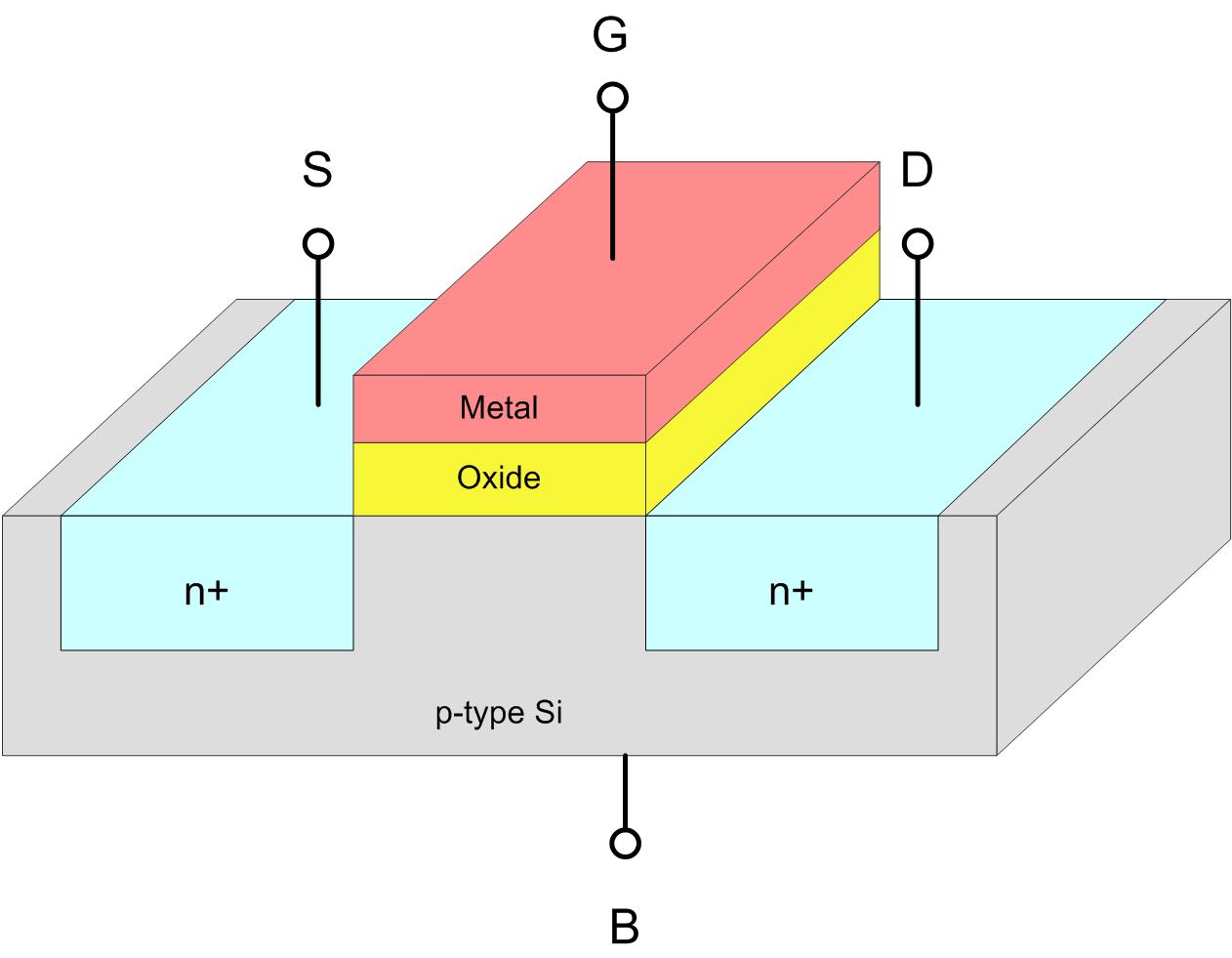 MOSFET Operation
MOSFET DimensionsLength 	: the length of the channel.  This is defined as the distance between the Source 		  and Drain diffusion regionsWidth 		: the width of the channel.  Notice that the metal, oxide, source, and drain 		  each run this distancetox 		: the thickness of the oxide between the metal and semiconductor
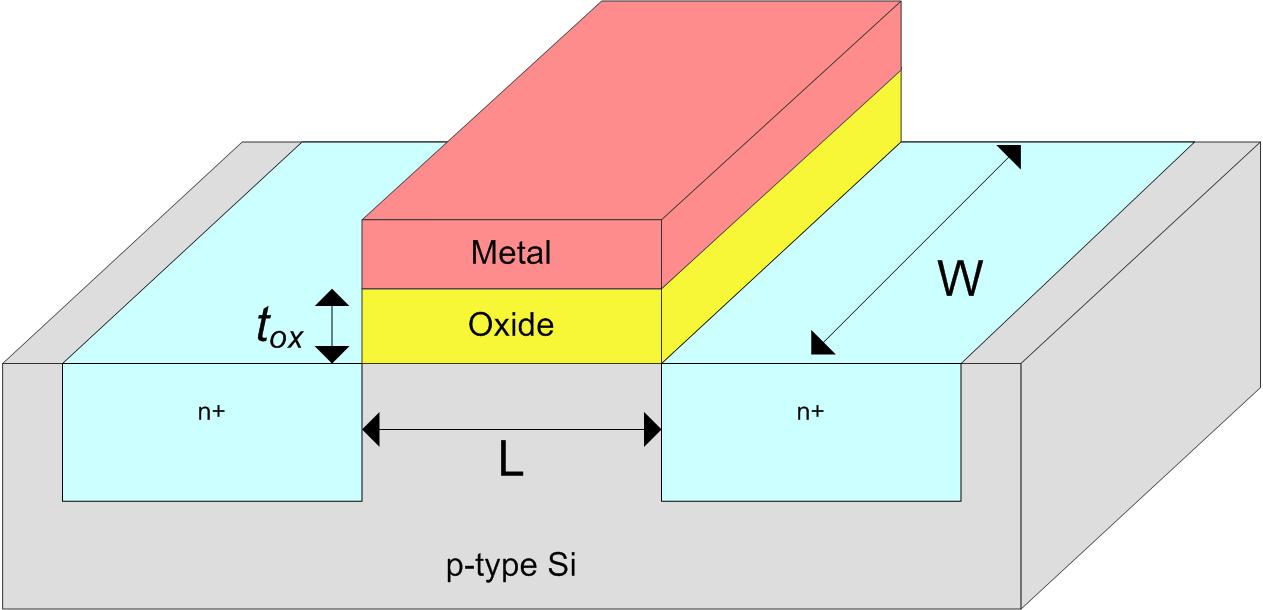 MOSFET Operation
MOSFET MaterialsMetal 	 	: Polysilicon.  This is a silicon that has a heavy concentration of charge 		  carriers.  This is put on using Chemical Vapor Deposition (CVD).  It is 		  naturally conductive so it acts like a metal. Oxide		: Silicon-Oxide (SiO2).  This is an oxide that is grown by exposing the Silicon to 		  oxygen and then adding heat.  The oxide will grow upwards on the Silicon  		  surfaceSemiconductor 	: Silicon is the most widely used semiconductor.P-type Silicon 	: Silicon doped with BoronN-type Silicon 	: Silicon doped with either Phosphorus or Arsenic
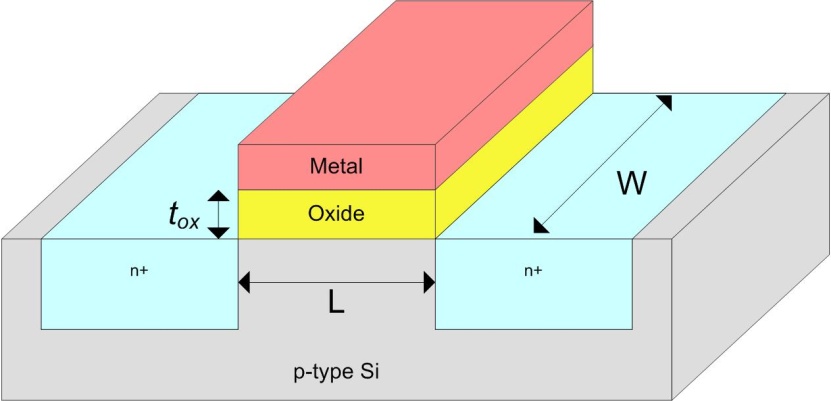 MOSFET Operation
MOSFET Type- we can create a MOSFET using either a p-type or n-type substrate.  We then can move current  between the source and drain using the minority carriers in inversion to form the conduction channel- we describe the type of MOSFET by describing what material is used to form the channelN-Channel MOSFET  			 	P-Channel MOSFET - p-type Substrate 					- n-type Substrate - n-type Source/Drain 				- p-type Source/Drain - current carried in n-type channel 			- current carried in p-type channel
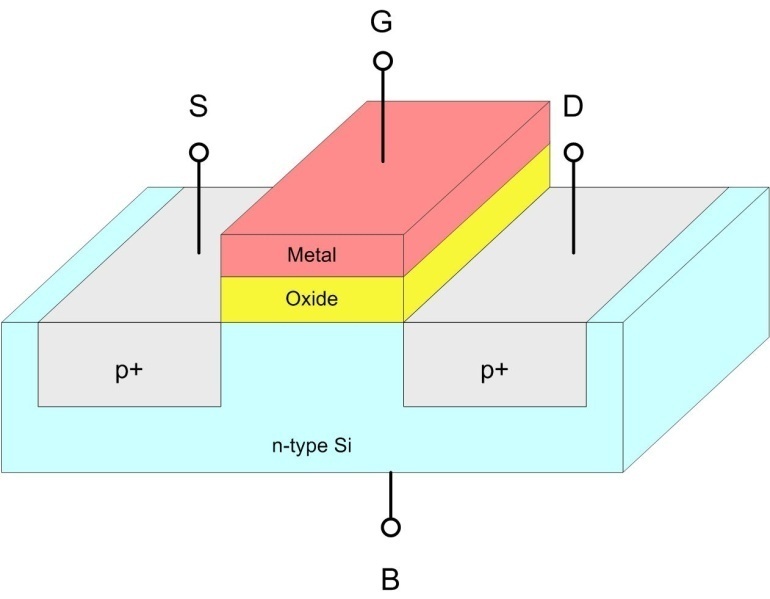 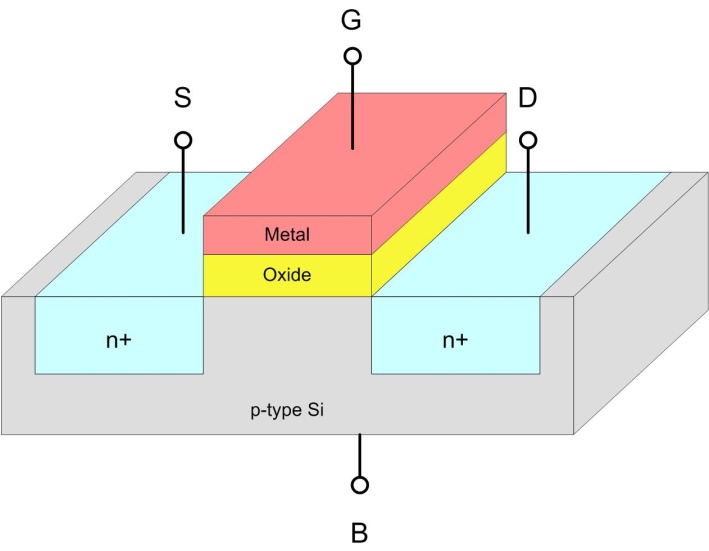 MOSFET Operation
Enhancement vs. Depletion MOSFETSEnhancement Type	: when a MOSFET has no conduction channel at VG=0v 			: also called enhancement-mode 			: we apply a voltage at the gate to turn ON the channel 			: this is used most frequently and what we will use to learn VLSI

 	Depletion Type		: when a MOSFET does have a conducting channel at VG=0v 			: also called depletion-mode 			: we apply a voltage at the gate to turn OFF the channel 			: we won’t use this type of transistor for now
 	Note:  We will learn VLSI circuits using enhancement-type, n-channel MOSFETS.    	           All of the principles apply directly to Depletion-type MOSFETs as well as 	           p-channel MOSFETs.
MOSFET Operation
MOSFET Symbols- there are multiple symbols for enhancement-type MOSFETs that can be used
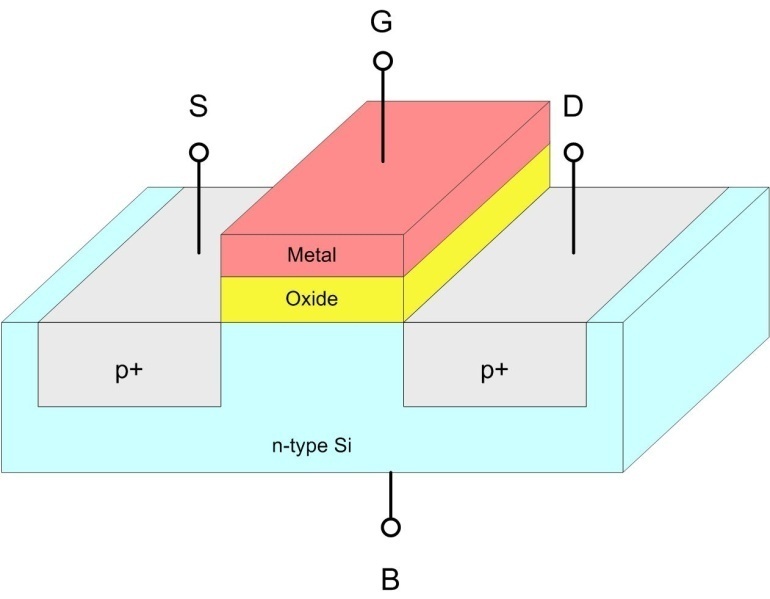 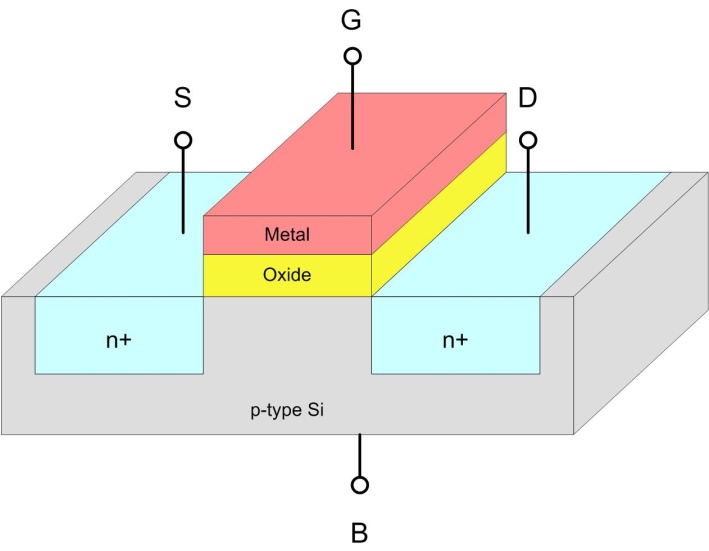 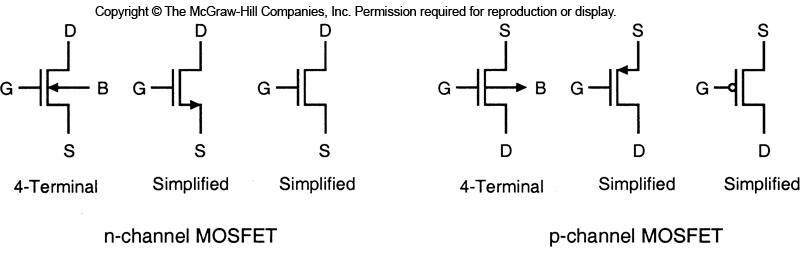 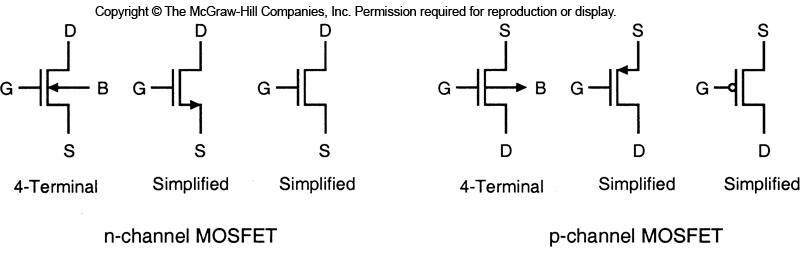 MOSFET Operation
Terminal Voltages- all voltages in a MOSFET are defined relative to the Source terminal 	VGS	 	: Gate to Source Voltage 	VDS	 	: Drain to Source Voltage 	VBS	 	: Body to Source Voltage
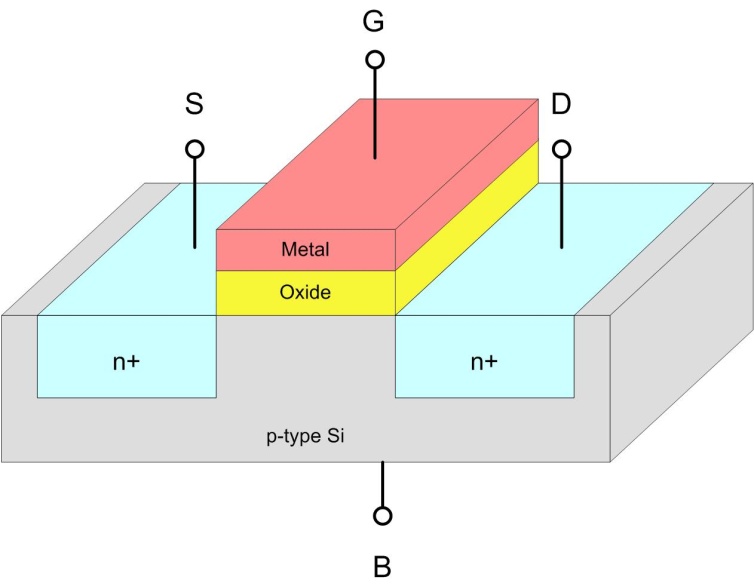 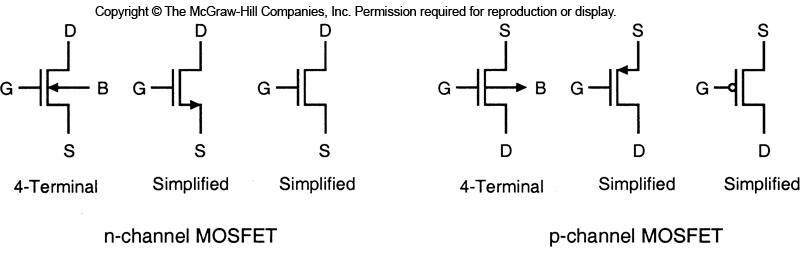 MOSFET Operation Under Bias
MOSFET under Bias (Depletion) - let’s begin with an n-channel, enhancement-type MOSFET- we bias the Source, Drain, and Body to 0v- we apply a small positive voltage to the gate, VGS > 0 (small) - this creates a depletion region beneath the Gate, Source, and Drain that is void of all charge carriers
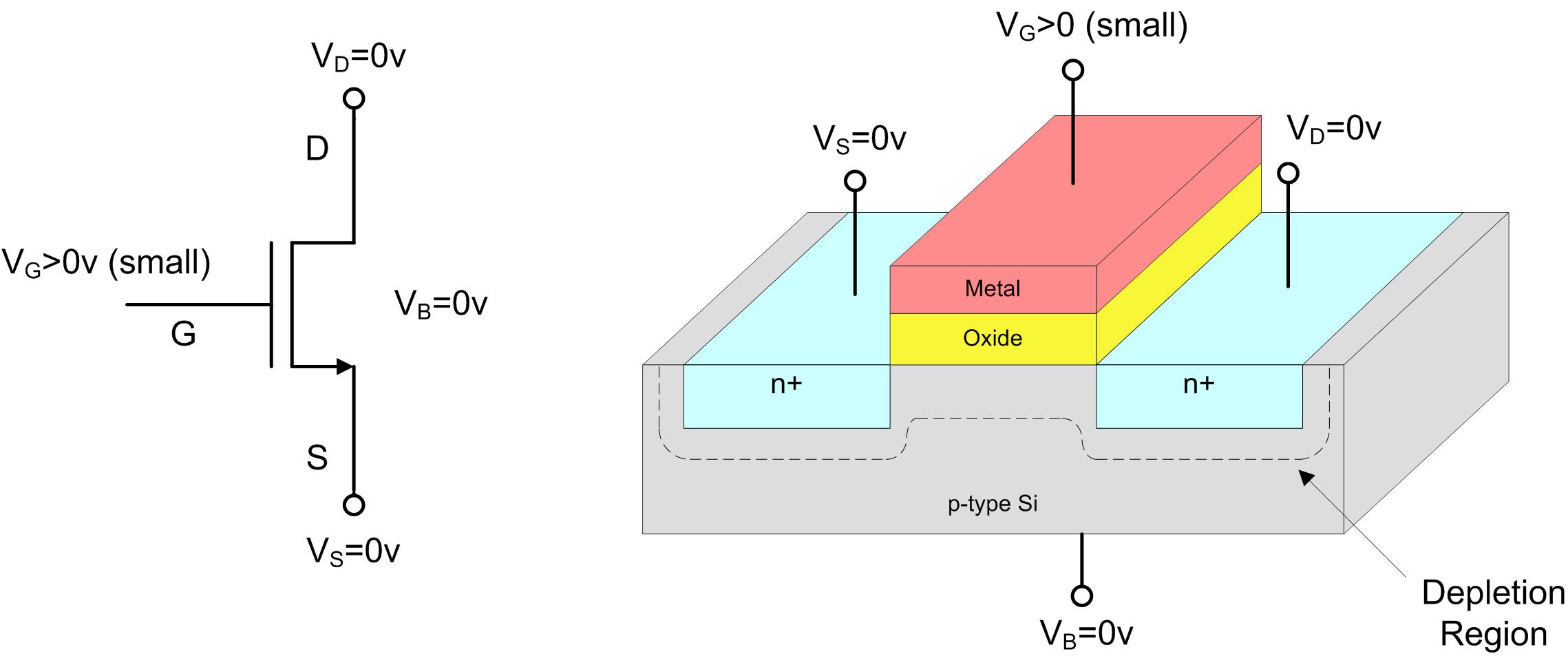 MOSFET Operation Under Bias
MOSFET under Bias (Inversion)- as VGS gets larger, it will form an inversion layer beneath the Gate oxide by attracting the minority  carriers in the substrate to the oxide-Si surface.- when the surface potential of the gate reaches the bulk Fermi potential,   the surface inversion will be established and an n-channel will form- this channel forms a path between the Source and Drain
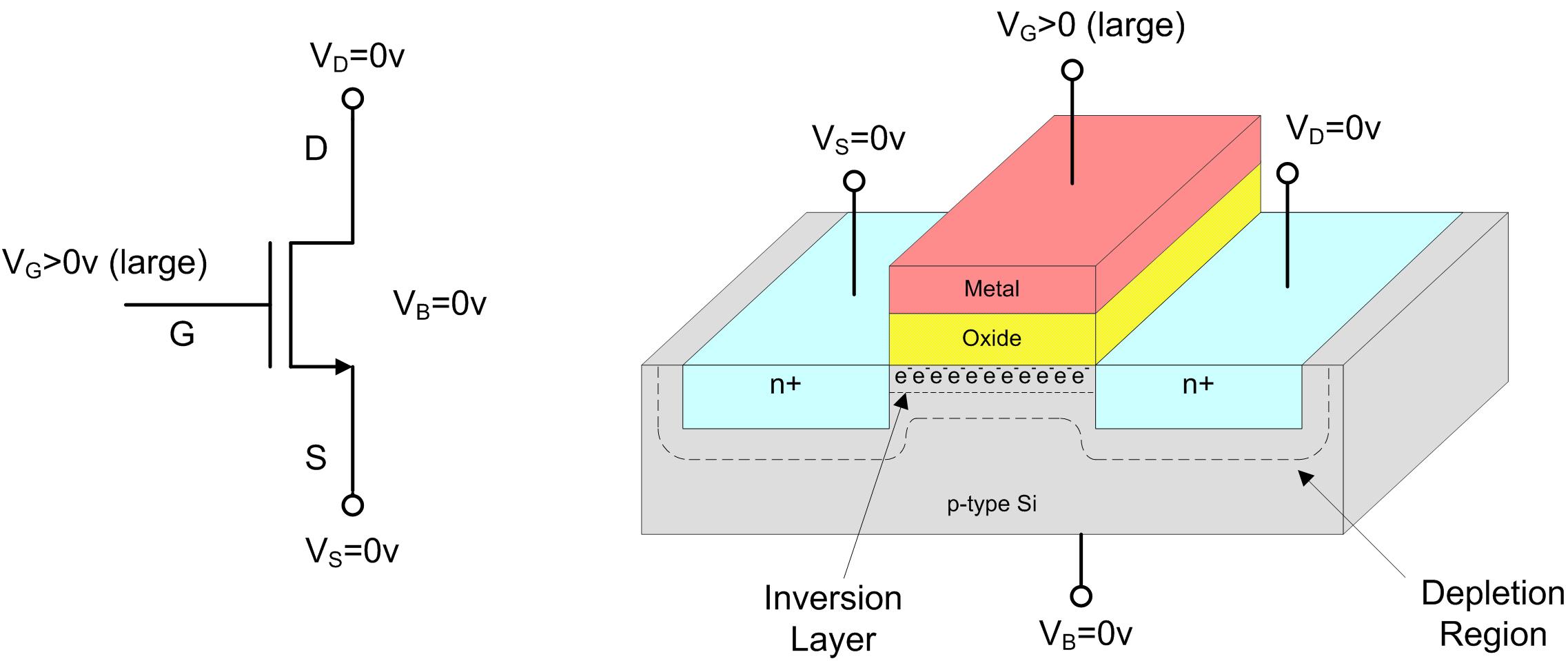 Threshold Voltage
MOSFET under Bias (Inversion)- as VGS gets larger, it will form an inversion layer beneath the Gate oxide by attracting the minority  carriers in the substrate to the oxide-Si surface.- when the surface potential of the gate reaches the bulk Fermi potential,   the surface inversion will be established and an n-channel will form- this channel forms a path between the Source and Drain
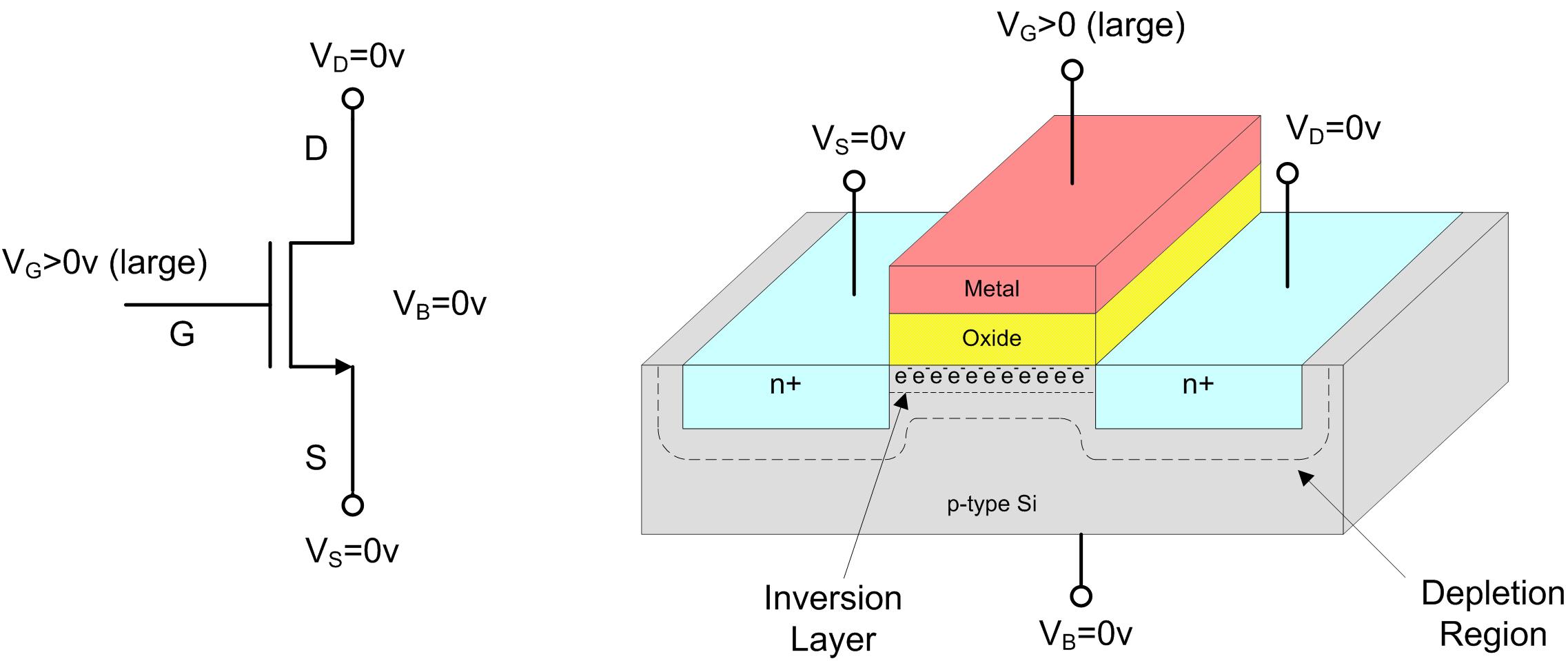 Threshold Voltage
MOSFET under Bias (Inversion)- we are very interested when an inversion channel forms because it represents when the   transistor is ON- we define the Gate-Source voltage (VGS) necessary to cause inversion the Threshold Voltage (VT0)
 	when 	VGS < VT0		there is no channel so no current can flow between 				the Source and Drain terminals 	when 	VGS > VT0		an inversion channel is formed so current can flow between 				the Source and Drain terminals NOTE:  We are only establishing the channel for current to flow between the Drain and Source. 	  We still have not provided the necessary VDS voltage in order to induce the current.
- just as in the MOS inversion, increasing VGS beyond VTO does not increase the surface potential  or depletion region depth beyond their values at the onset of inversion.  It does however increase the concentration of charge carriers in the inversion channel.
Threshold Voltage
Threshold Voltage- the threshold voltage depends on the following: 	1)  the work function difference between the Gate and the Channel 	2)  the gate voltage necessary to change the surface potential 	3)  the gate voltage component to offset the depletion region charge   	4)  the gate voltage necessary to offset the fixed charges in the  	     Gate-Oxide and Si-Oxide junction- putting this all together gives us the expression for the threshold voltage at Zero Substrate Voltage
Threshold Voltage
Threshold Voltage with Non-Zero Substrate Bias- sometimes we can't guarantee that the substrate will be zero at all points of the IC:- when a potential develops in the substrate, it pushes the Source terminal of the MOSFET to a  higher potential.  We typically describe this as VSB (instead of VBS)- to predict the effect of a substrate bias voltage (VSB), we must alter the expression  for the depletion charge density term:- this changes the expression for the Threshold Voltage to:
Threshold Voltage
Threshold Voltage with Non-Zero Substrate Bias cont…- VT0 is hard to predict due to uncertainties in the doping concentrations during fabrication.    As a result, VT0 is measured instead of calculated. - this means for a typical transistor, it is a given quantity- however, the non-zero Substrate Bias is a quantity that still must be considered.- we want to get an expression for VT that includes VT0 (a given)  			- the depletion charge density is a function of the material and the substrate bias:
Threshold Voltage
Threshold Voltage with Non-Zero Substrate Bias cont…- we can separate the material dependant term into its own parameter separate from VSB  where      is called the substrate-bias or body-effect coefficient- this leaves our complete expression for threshold voltage as: 			- a few notes on this expression: 						 	1) in an n-channel, the following signs apply: 	2) in a p-channel, the following signs apply
Threshold Voltage
Threshold Voltage with Non-Zero Substrate Bias cont…- the following plot shows an example of threshold dependence on substrate bias for an  enhancement-type, n-channel MOSFET- the threshold voltage increases with Substrate bias.  This means as noise gets on the substrate, it  takes more energy to create the channel in the MOSFET.  This is a BAD thing…
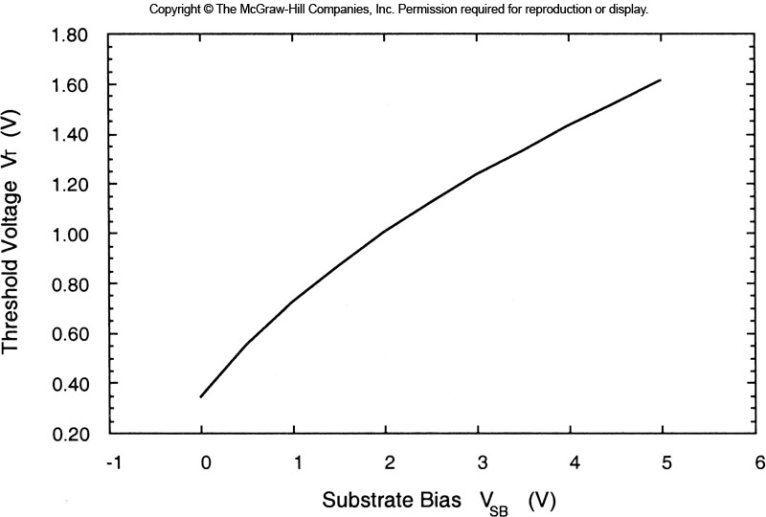 MOSFET I-V Characteristics
MOSFET I-V Characteristics- we have seen how the Gate-to-Source voltage (VGS) induces a channel between the Source and   Drain for current to flow through- this current is denoted IDS- remember that this current doesn't flow unless a potential exists between VD and VS- the voltage that controls the current flow is denoted as VDS- once again, we start by applying a small voltage and watching how IDS responds- notice that now we actually have two control variables that effect the current flow, VGS and VDS - this is typical operating behavior for a 3-terminal device or transistor- we can use an enhancement n-channel MOSFET to understand the IV characteristics and then  directly apply them to p-channel and depletion-type devices
MOSFET I-V Characteristics
MOSFET I-V Characteristics : Cutoff Region- when VGS < VT, there is no channel formed between the Drain and Source and hence IDS=0 A- this region is called the Cutoff Region- this region of operation is when the Transistor is OFF
MOSFET I-V Characteristics
MOSFET I-V Characteristics : Linear Region- When VGS > VT, a channel is formed.  IDS is dependant on the VDS voltage- When VDS = 0v, no current flows
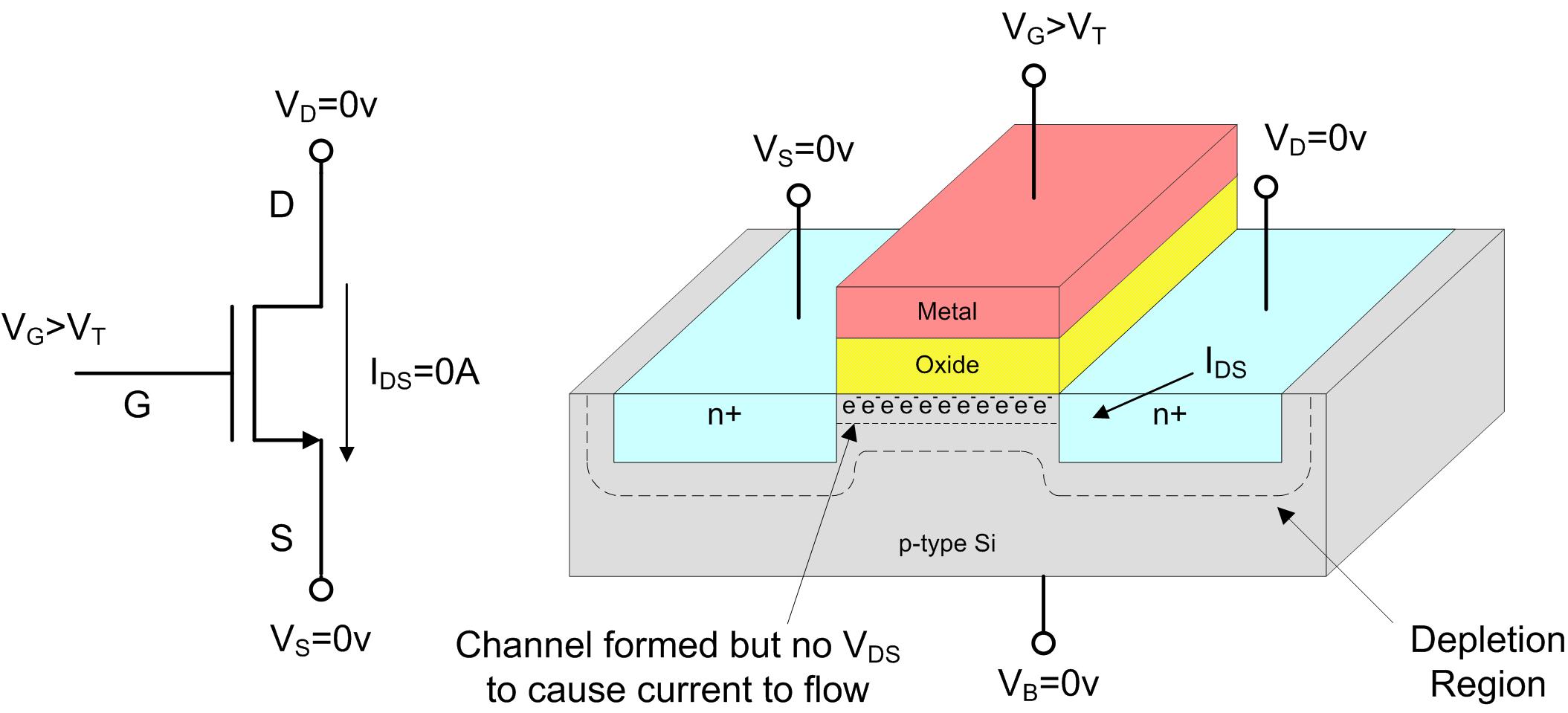 MOSFET I-V Characteristics
MOSFET I-V Characteristics : Linear Region- If VGS > VT and VDS > 0, then a current will flow from the Drain to Source (IDS)- the MOSFET operates like a voltage controlled resistor which yields a linear relationship  between the applied voltage (VDS) and the resulting current (IDS)- for this reason, this mode of operation is called the Linear Region- this region is also sometimes called the triode region (we'll use the term "linear")- VDS can increase up to a point where the current ceases to increase linearly (saturation)- we denote the highest voltage that VDS can reach and still yield a linear increase in current  as the saturation voltage or VDSAT
MOSFET I-V Characteristics
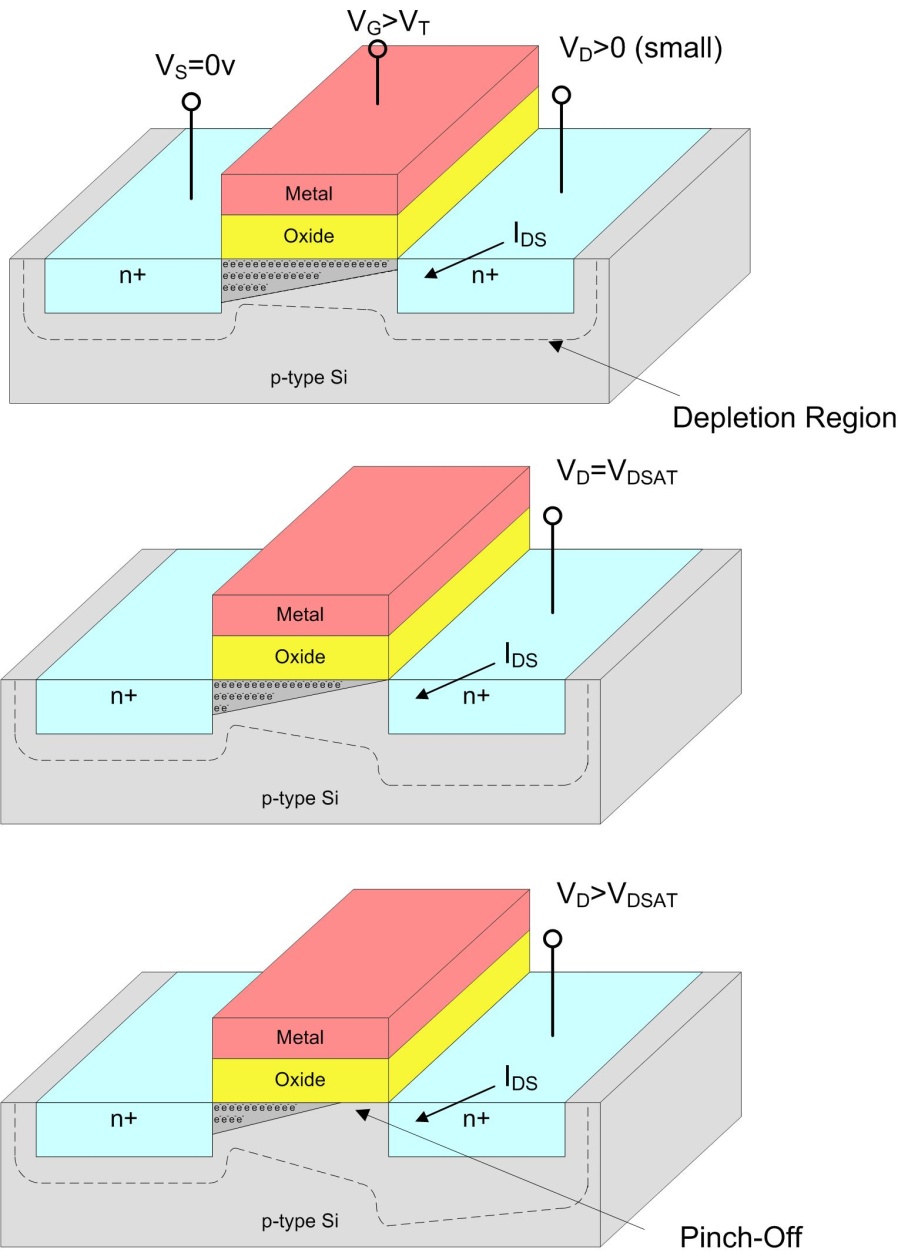 MOSFET I-V Characteristics : Linear Region- when a voltage is applied at VD, its positive charge   pushes the majority charge carriers (holes) that   exist at the edge of the depletion region further   from the Drain.- as the depletion region increases, it becomes more   difficult for the Gate voltage to induce an inversion layer.    This results in the inversion layer depth decreasing   near the drain.- as VD increases further, it eventually causes the   inversion layer to be pinched-off and prevents the  current flow to increase any further.- this point is defined as the saturation voltage (VDSAT)- from this, we can define the linear region as: 	VGS>VT 	0 < VDS < VDSAT
MOSFET I-V Characteristics
MOSFET I-V Characteristics : Linear Region- the Drain to Source current (IDS) is given by the expression:- where: 	un 	= electron surface mobility (units in cm2/V·s) 	Cox 	= Unit Oxide Capacitance (units in F/cm2) 	W	= width of the gate 	L	= length of the gate- remember this expression is only valid when : 	 VGS>VT 	0 < VDS < VDSAT
A note on electron mobility (un):

un relates the drift velocity to the applied E-fieldDrift velocity is the average velocity
that an electron can attain due to anE-field.We are interested in Drift Velocity because it tells us how fast the electroncan get from the Source to the Drain.Since current is defined as I=∆Q/ ∆t, unrelates how much charge can movein a given area per-time and per E-field
MOSFET I-V Characteristics
MOSFET I-V Characteristics : Linear Region- what is linear about this equation? - most of the parameters are constants during evaluation.  They are sometimes lumped into single  parametersor   - Notice that W and L are parameters that the designers have control over.  Most of the other   parameters are defined by the fabrication process and are out of the control of the IC designer.
MOSFET I-V Characteristics
MOSFET I-V Characteristics : Linear Region- what is linear about this equation? - the -VDS2 term alters the function shape in the   linear region.  As it becomes large enough   to significantly decrease IDS in this function,   the transistor enters saturation and this   expression is no longer valid.
For a fixed VGS, then IDS depends on VDS
VDS2 has a smaller effect on IDS at low values of VDS since it is not multiplied by anything
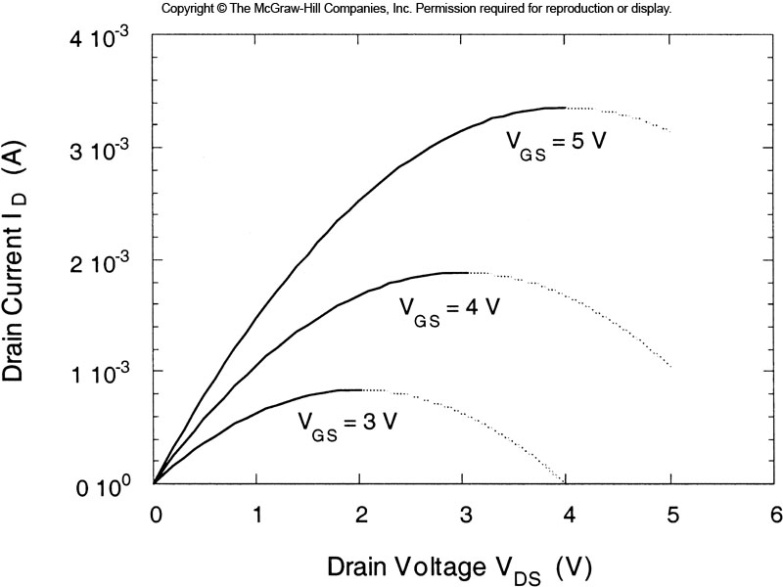 MOSFET I-V Characteristics
MOSFET I-V Characteristics : Linear Region- since we know what the current will not decrease as VDS increases past VDSAT, we can use  this expression to define VDSAT: - when VDS>(VGS-VT), then IDS in this expression  begins to decrease- we can then define VDSAT = (VGS-VT)- so now we have the formal limits on the linear   region and the validity of this expression: 	 Linear Region : 	VGS>VT  			0 < VDS < (VGS-VT)
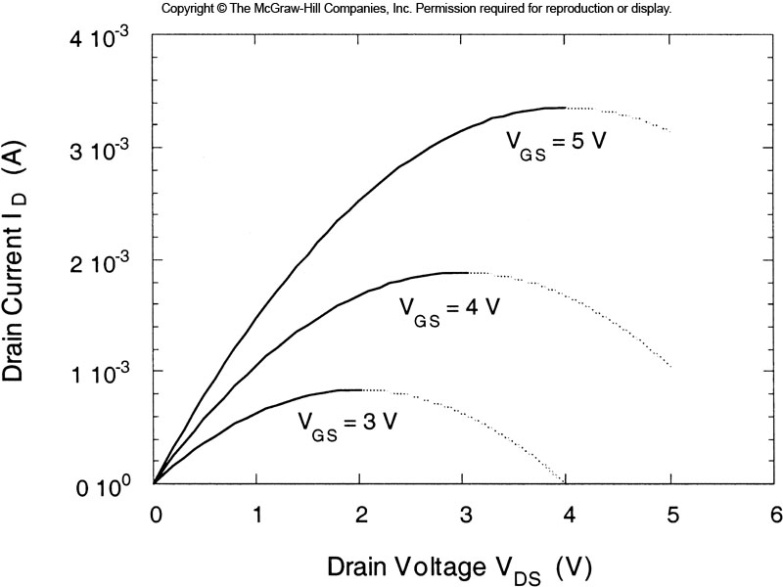 MOSFET I-V Characteristics
MOSFET I-V Characteristics : Saturation Region- a MOSFET is defined as being in saturation when: 	 Saturation Region : 	VGS > VT  			VDS > (VGS-VT)- an increase in VDS does not increase IDS because the channel is pinched-off- However, an increase in VGS DOES increase IDS by increasing the channel depth and hence  the amount of current that can be conducted. - measurements on MOSFETS have shown that the dependence of IDS on VGS tends to   remain approximately constant around the peak value reached for VDS=VDSAT- a substitution of VDS=(VGS-VT0) yields:
MOSFET I-V Characteristics
MOSFET I-V Characteristics : IV Curves- now we have 1st order expressions for all three regions of operation for the MOSFET 	Region 		Conditions	IDS 	Cutoff 		VGS < VT 		 	 Linear 		VGS > VT 		 	VDS < (VGS-VT) 		  		  	 Saturation 	VGS > VT 		 	VDS > (VGS-VT)
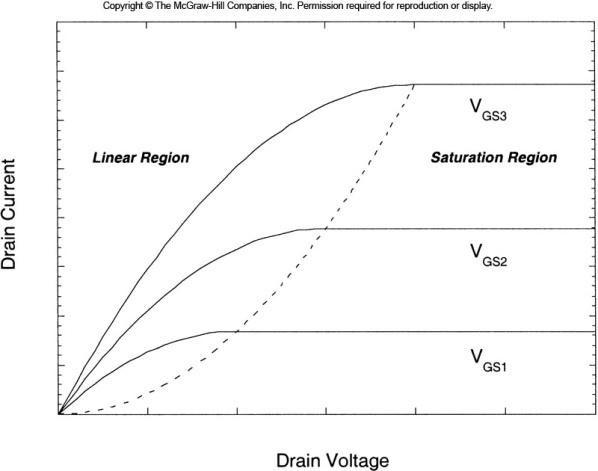 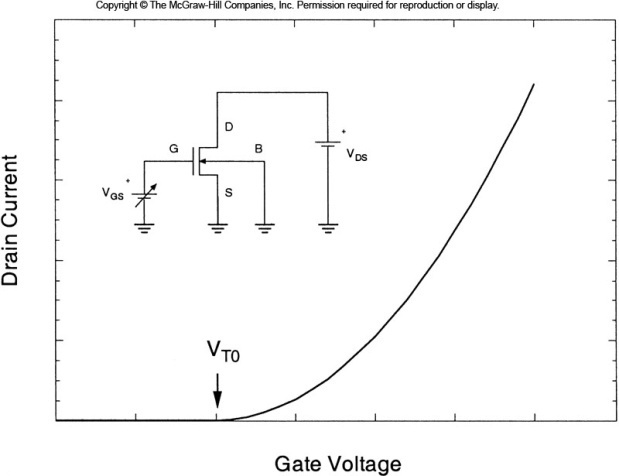 MOSFET I-V 2nd Order Effects
Channel Length Modulation- the 1st order IV equations derived earlier are not 100% accurate.  They are sufficient for 1st   order (gut-feel) hand calculations- we can modify these IV equations to include other effects that alter the IV characteristics of a  MOSFET- Channel Length Modulation refers to additional IDS current that exists in the saturation mode   that is not modeled by the 1st order IV equations- when the channel is pinched off in saturation    by a distance ΔL, a depletion region is created   next to the Drain that is ΔL wide- given enough energy, electrons in the inversion   layer can move through this depletion region  and into the Drain thus adding additional   current to IDS
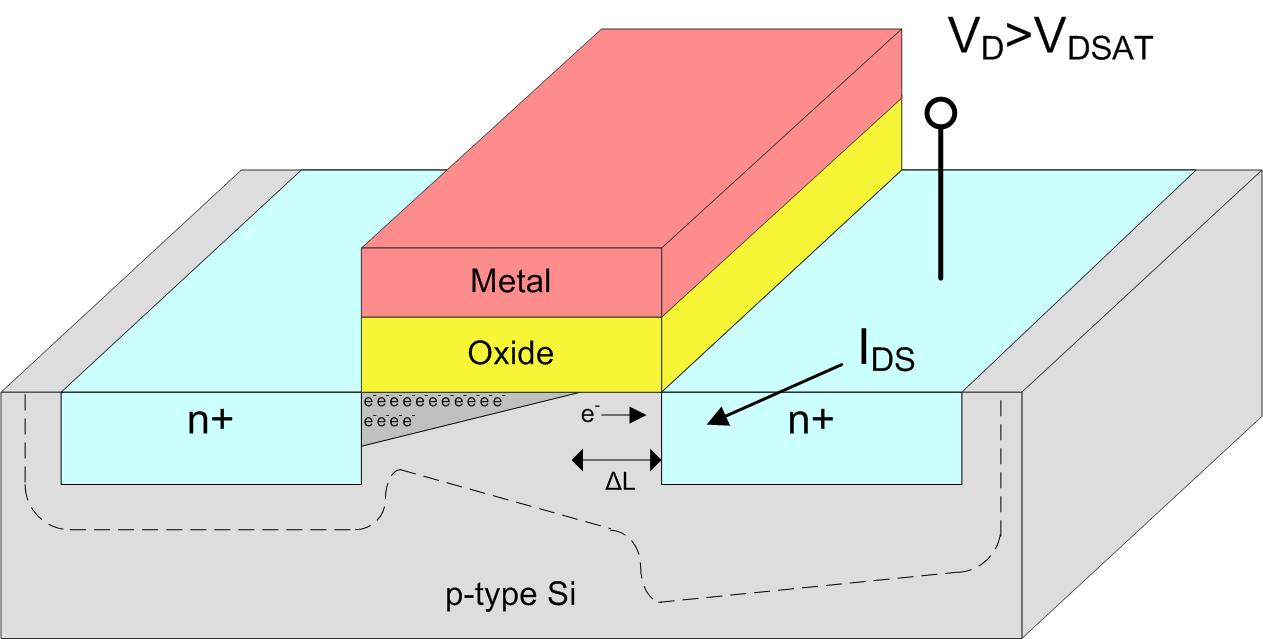 MOSFET I-V 2nd Order Effects
Channel Length Modulation- we can model this additional saturation current by multiplying the IDS expression by:- λ is called the channel length modulation coefficient and is determined via empirical methods- this term alters the IDSSAT expression to be:
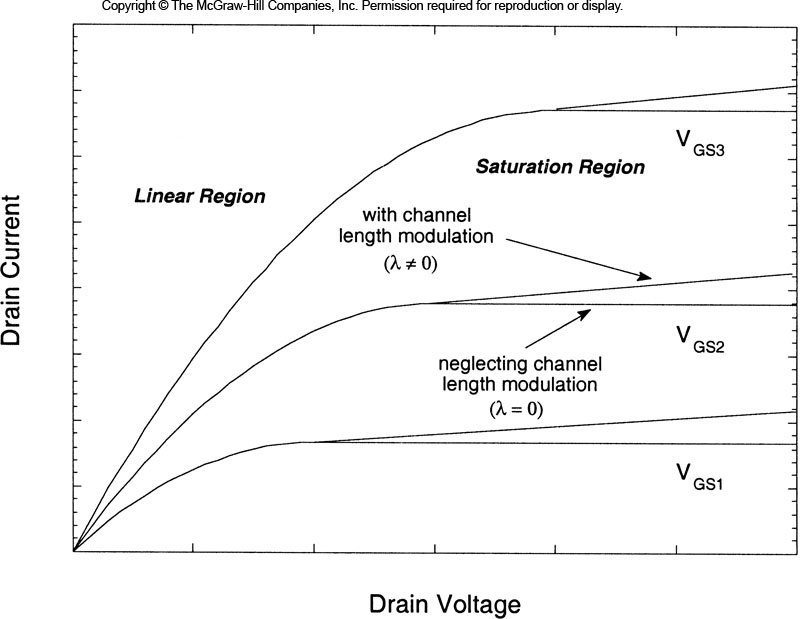 MOSFET I-V 2nd Order Effects
Substrate Bias Effect- another effect that the 1st order IV equations don't model is substrate bias- we have assumed that the Silicon substrate is at the same potential as the Source of the MOSFET- if this is not the case, then the Threshold Voltage may increase and take more energy to induce  a channel- we've already seen how we can model the change in threshold voltage due to substrate bias: 	 - for the IV equations to accurately model the substrate bias effect, we must use VT instead of VT0
Scaling Theory
What is Scaling?- Moving VLSI designs to new fabrication processes- Shrinking the size of the circuitry
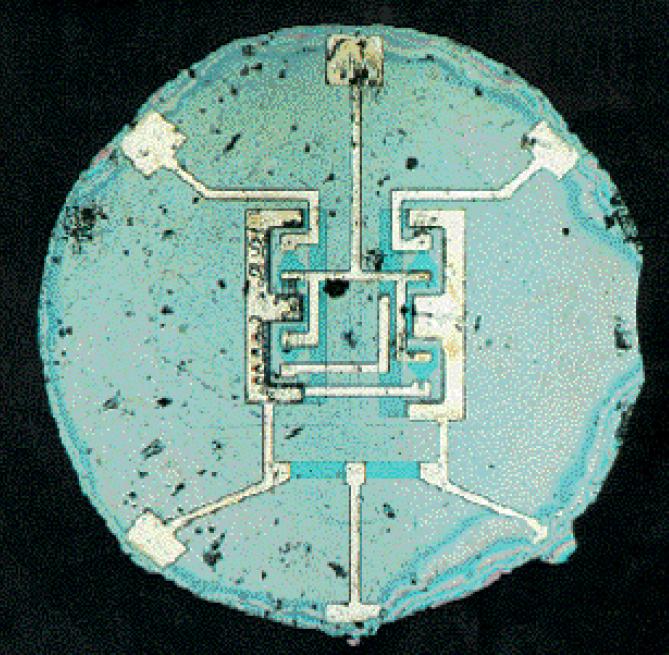 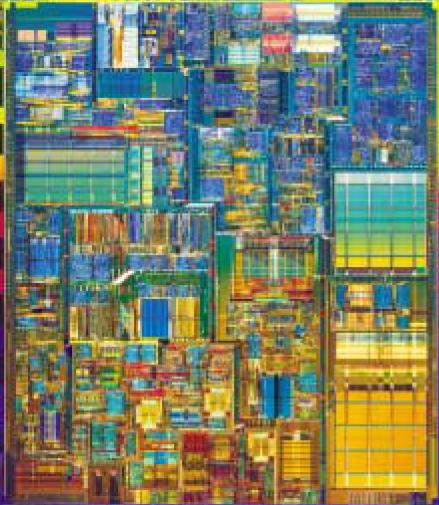 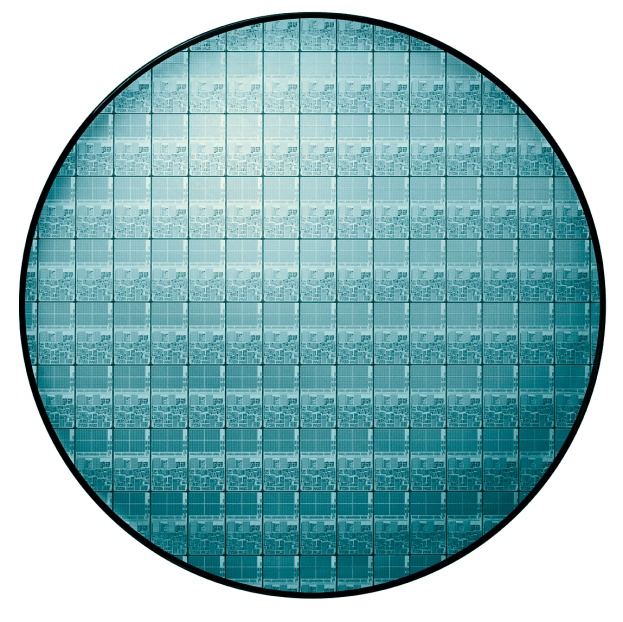 2001Pentium 4 Processor42 Million Transistors
1961First Planar Integrated CircuitTwo Transistors
2006Itanium 2 Dual Processor1.7 Billion Transistors
Scaling Theory
Why do we Scale?
		1) Improve Performance
 			• More complex systems


		2) Increase Transistor Density
 			• Reduce cost per transistor & size of system


		3) Reduce Power 		• Smaller transistors require less supply voltage
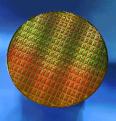 300mm wafer
Scaling Theory
Scaling Predictions
	- In 1965, Gordon Moore of Intel predicted the exponential growth of 	  the number of transistors on an IC.	- Transistor count will doubled every 2-3 years	- Predicting >65,000 transistors in 1975
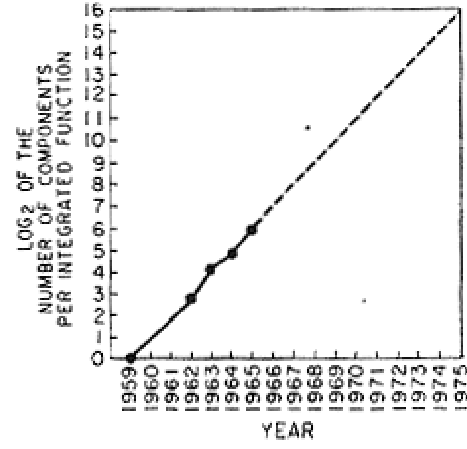 Moore’s Prediction (1965)
Scaling Theory
More than just a prediction
- Transistor count has doubled every 26 months for the past 30 years










	- Today this trend is used to target future process performance and prepare necessary infrastructure    (Design Tools, Test, Manufacturing, Engineering Skills, etc…)
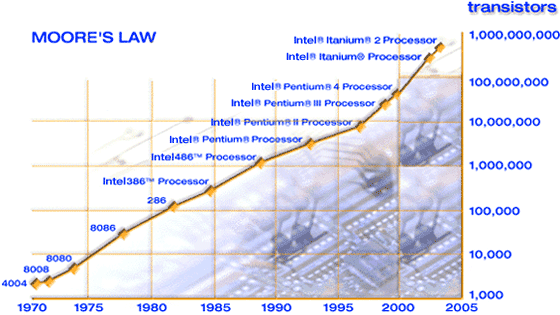 1947
1958
1968
1971
2006
Scaling Theory
• Timeline of Major Events
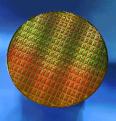 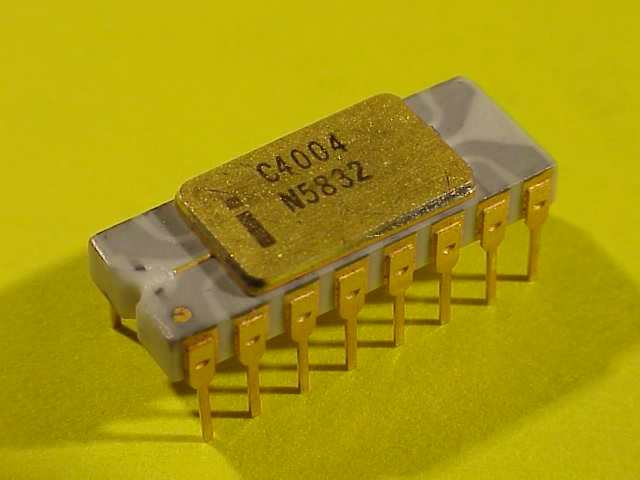 Intel Ships 1st Billion Transistor uP
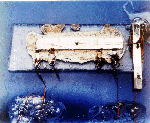 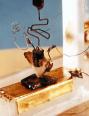 Intel Introduces the 4004, 1st single chip uP(2300 transistors)
Noyce and Moore Form Intel
First Integrated Circuit (Noyce/Fairchild & Kilby/Texas Instruments)
First Transistor (Bell Labs)
Scaling Theory
How much can we shrink?
- Chip Area  (A)
1
1S
1
1S
Chip Area for a Circuit (A) scales following : 	1							S2
		Note: In addition, the die sizes have increased steadily, allowing 		           more transistors per die
Full Scaling
Full Scaling (Constant-Field)
- Reduce physical size of structures by 30% in the subsequent  process 	W	= Width of Gate 	L	= Length of Gate 	tox	= thickness of Oxide 	xj 	= depth of doping- Reduce power supplies and thresholds by 30%- we define: S ≡ Scaling Factor  > 1
- Historically, S has come in between 1.2 and 1.5  for the past 30 years- sometimes we use √2 = 1.4 for easy math
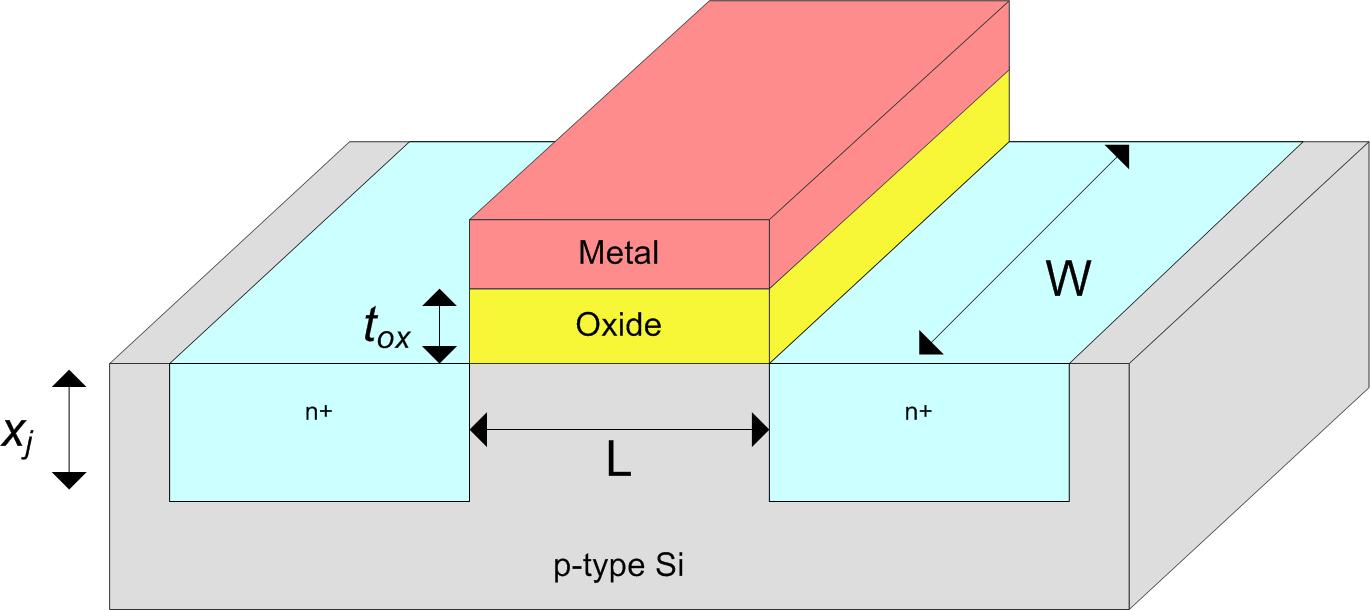 Full Scaling
Full Scaling (Constant Field)
- The following quantities are altered during fabrication- we use a prime (‘) to denote the new scaled quantity - Note that the doping concentration has to be increased to keep achieve the desired Fermi level   movement due to doping since the overall size of the junction is reduced
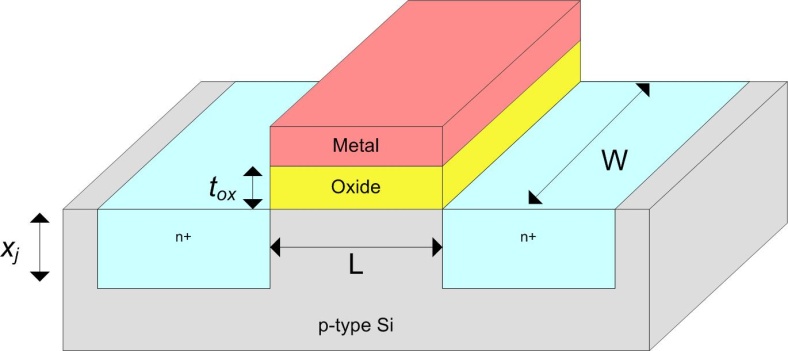 Before	AfterQuantity			Scaling	Scaling
Channel Length		L	L’    = L/S
Channel Width		W	W’   = W/S
Gate Oxide Thickness	tox	tox’   = tox/S
Junction depth		xj	xj’    = xj/S
Power Supply Voltage	VDD	VDD’ = VDD/S
Threshold Voltage		VT0	VT0’  = VT0/S
Doping Densities		NA	NA’   = NA•S
Full Scaling
Scaling Effect on Device Characteristics : Linear Region
- by scaling tox, we effect Cox :- since 		then - The voltages VGS, VTO, and VDS also scale down by S, which creates a1/S2 in this expression:  
  - which results in: 			IDSlin scales down by S, this is what we wanted!!!
+
VDS
-
ID
Full Scaling
Scaling Effect on Device Characteristics : Saturation Region
- again, k effects IDS- which gives			IDSsat scales down by S, this is what we wanted!!!
+
VDS
-
ID
Full Scaling
Scaling Effect on Device Characteristics : Power
- Static Power in the MOSFET can be described as:- both quantities scale by 1/S	 	Power scales down by S2, this is great!!!
+
VDS
-
ID
Full Scaling
Scaling Effect on Device Characteristics : Power Density
- Power Density is defined as the power consumed per area- this is an important quantity because it shows how much heat  is generated in a small area, which can cause reliability problems  - Power scales by 1/S2- Area scales by 1/S2 (because W and L both scale by S and Area=W∙L)- this means that the scaling cancels out and the Power Density remains constant	 This is OK, but can lead to problems when IC’s get larger in size 	and the net power consumption increase
+
VDS
-
ID
Constant-Voltage Scaling
Constant-Voltage Scaling
- sometimes it is impractical to scale the voltages- this can be due to: 	1) existing I/O interface levels 	2) existing platform power supplies 	3) complexity of integrating multiple  	    power supplies on chip- Constant-Voltage Scaling refers to scaling the physical quantities (W,L,tox,xj,NA) but  leaving the voltages un-scaled (VT0, VGS, VDS)- while this has some system advantages, it can lead to some unwanted increases in   MOSFET characteristics
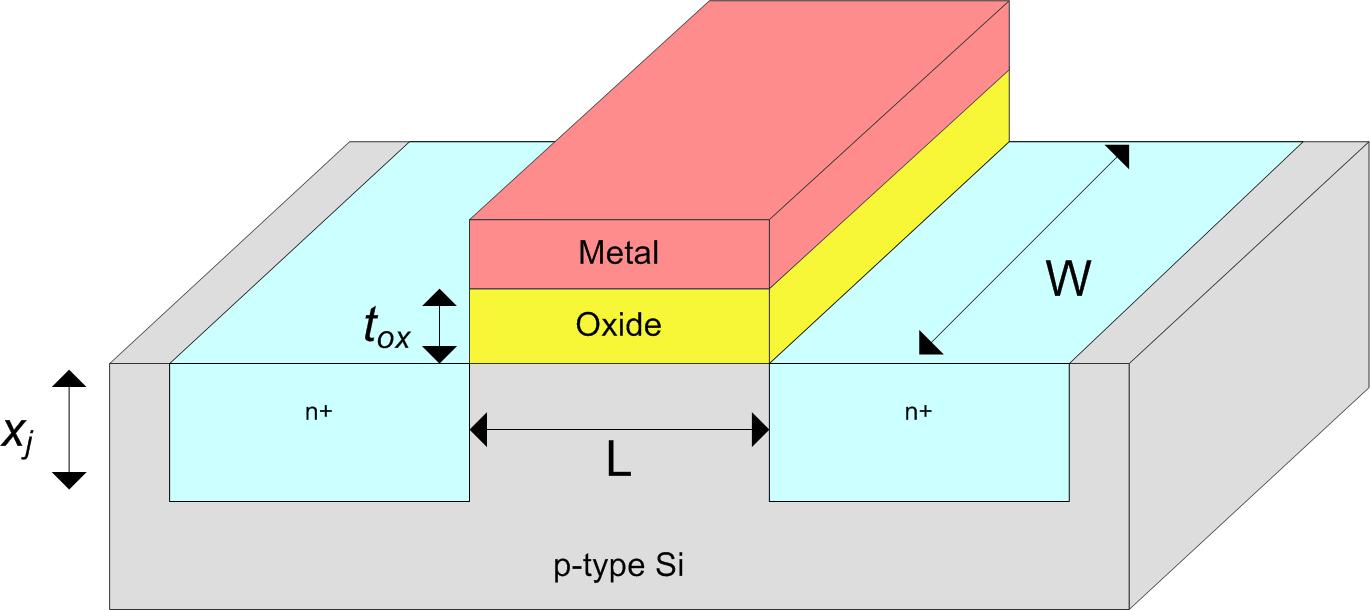 Constant-Voltage Scaling
Scaling Effect on Device Characteristics : Linear Region
- we’ve seen that scaling tox, W, and L causes:- if the voltages (VGS, VT0, and VDS) aren’t scaled, then the IDS expression   in the linear region becomes:- which results in: 			IDSlin actually increases by S when we get smaller, 			this is NOT what we wanted!!!
+
VDS
-
ID
Constant-Voltage Scaling
Scaling Effect on Device Characteristics : Saturation Region
- this is also true in the saturation region:- which results in: 			IDSSAT also increases by S when we get smaller, 			this is NOT what we wanted!!!
+
VDS
-
ID
Constant-Voltage Scaling
Scaling Effect on Device Characteristics : Power
- Instantaneous Power in the MOSFET can be described as:- but in Constant-Voltage Scaling, IDS increases by S and VDS remains constant	 	Power increases by S as we get smaller, 	                this is not what we wanted!!!
+
VDS
-
ID
Constant-Voltage Scaling
Scaling Effect on Device Characteristics : Power Density
- Power Density is defined as the power consumed per area- we’ve seen that Power increases by S in Constant-Voltage Scaling- but area is still scaling by 1/S2- This is a very bad thing because a lot of heat is being generated in a small area
+
VDS
-
ID
Scaling Choices
So Which One Do We Choose?- Full Scaling is great, but sometimes impractical. - Constant Voltage can actually be worse from a performance standpoint- We actually see a hybrid approach.  Dimensions tend to shrink each new generation.  Then the  voltages steadily creep in subsequent designs until they are in balance.  Then the dimensions  will shrink again.- Why scale if it is such a pain?   	- the increase in complexity per area is too irresistible.   	- it also creates a lot of fun and high paying jobs.
Full	Constant-VQuantity			Scaling	   Scaling 
Cox'			S	       S
IDS'		 	1/S	       S
Power'		 	1/S2	       S
Power Density'		1	       S3
Scaling Trends
How Does Scaling Effect AC Performance?
- Assume Full Scaling- Resistance  (R)
+
VDD
-
Ids
Device Resistance (R) remains constant : 1
OK
Length
Width
tox
Scaling Trends
How Does Scaling Effect AC Performance?
- Total Gate Capacitance  (C)
Gate Capacitance (C) scales following : 1 				    S
Good!
Gate
Source
Drain
R
Vi
Vo
C
Scaling Trends
How Does Scaling Effect AC Performance?- Gate Delay  ()
Gate Delay () scales following : 1 			       S
Good!
Gate
Source
Drain
Scaling Trends
How Does Scaling Effect AC Performance?
- Clock Frequency  ()
Clock Frequency (f) scales following : S
Good!
VDD
Ip
In
Scaling Trends
How Does Scaling Effect AC Performance?
- Dynamic Power Consumption  (P)
Dynamic Power (P) scales following : 1				 S2
Great!!!
Does Scaling Work?
How accurate are the predictions?	- For three decades, the scaling predictions have tracked well
Feature Sizes have been reduced by >30%
Does Scaling Work?
How accurate are the predictions?
Transistor Count has increased exponentially
Clock Rates have improved >43%
Can We Keep Scaling?
Why not just keep scaling? - If it was easy, we wouldn’t have jobs!- each time we get smaller, a couple new major problems arise.  - Over the years, we have a list of issues    that we call “Small Geometry Effects” that    have posed a barrier to future scaling.- But until now, all of the problems have been    solved with creative engineering and we    continue on to the next process.- You will need to solve the problems   in the next generation of process  sizes.  Good luck!
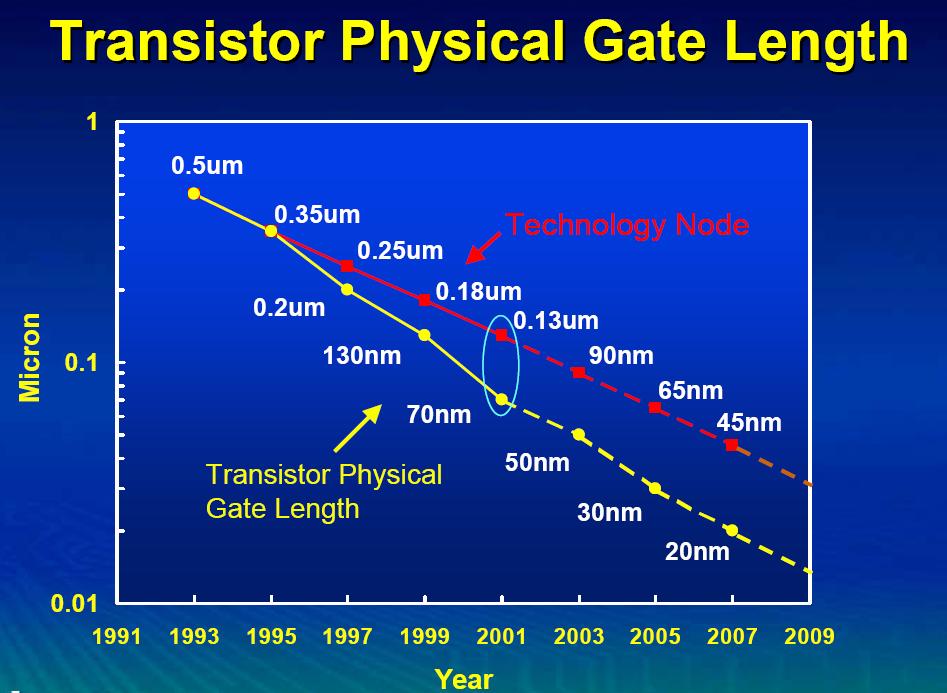 Small Geometry Challenges
Short Channel Effects- a MOSFET is called a short channel device when the channel length is close to the same size    as the depletion region thickness (L≈ xdm).  It can also be defined as when the effective channel      length Leff is close to the same as the diffusion depth (Leff≈ xj)  Velocity Saturation
 	- as the device gets smaller, the relative E-field energy tends to increase and the carriers in   the channel can reach higher and higher speeds.- the long channel equations (i.e., the 1st order IV expressions) shows a linear relationship between  the E-field and the velocity of the carrier.- however, at a point, the carriers will reach a maximum speed due to collisions with other electrons  and other particles in the Silicon- At this point, there is no longer a linear relationship between the applied E-field (VDS) and the  carrier velocity, which ultimately limits the increase in IDS- we can model this effect by altering the electron mobility term, un 					where  is an empirical coefficient
Small Geometry Challenges
Subthreshold Leakage
- we’ve stated that when VGS<VT, there is no inversion in the channel and hence, no  charge carriers to carry current from the Drain to Source- this transition from no-inversion to inversion doesn’t happen instantaneously- there is a small amount of current that does flow when VGS<VT.- we call this current Subthreshold leakage current.- as devices get smaller, this current has become a non-negligible quantity.- current in this region follows the relationship:- lowering the VT0 makes this problem worse
Small Geometry Challenges
Oxide Breakdown
- the Oxide in a MOSFET serves as an insulator between the Gate electrode and the  induced channel in the semiconductor- as tox gets thinner and thinner, it becomes difficult to grow a planar surface.  The thin parts  of the non-planar oxide can be so thin that they will short out to the semiconductor- another problem is that electrons can be excited enough in the Gate to have the energy  to jump through the oxide.  - this effectively shorts the Gate to the Source/Drain
e
Small Geometry Challenges
Hot Carrier Injection
- as geometries shrink and doping densities increase, electrons can be accelerated  fast enough to actually inject themselves into the oxide layer.- this creates permanent damage to the oxide (effectively doping it to become a conductor)
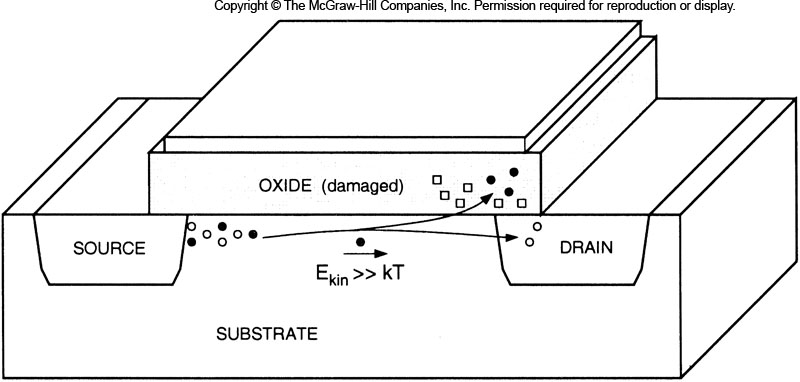 Small Geometry Challenges
Electromigration 
- when the metal interconnect gets smaller, its current density increases.- the ions in the conductor will actually move due to the momentum of conducting electrons  and diffusion metal atoms- this can leave holes in the metals   which lead to opens- this can also build up regions of   unwanted metal that may short    to an adjacent trace
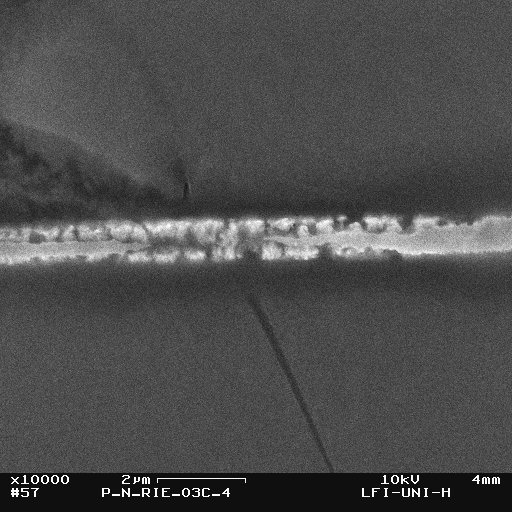 Leiterbahn Ausfallort
Small Geometry Challenges
Punch Through
- when the depletion regions around the Source and Drain get large enough to actually touch- this is an extreme case of channel modulation- this leads to a very large diffusion layer and causes a rapid increase in IDS versus VDS  - this limits the maximum operating voltage of the device in order to prevent damage due to the  high electron acceleration
e
depletion regions
Small Geometry Challenges
Drain Induced Barrier Lowering (DIBL)
- if the gate length is scaled without properly scaling the Source/Drain regions, the   Drain voltage will cause an un-proportionally large inversion layer- this inversion interferes with the desired inversion layer being created by the Gate voltage - this effectively lowers the Threshold voltage because it takes less energy to create inversion  since the Drain is providing some inversion itself.
w
s
t
h
Small Geometry : Interconnect
Interconnect
- Quantities altered during fabrication
Before	AfterQuantity			Scaling	Scaling
Width			w	w’ = w/S
Spacing			s	s’  = s/S
Thickness			t	t’   = t/S
Interlayer oxide height	h	h’  = h/S
h
t
h
w
Small Geometry : Interconnect
Scaling Effect on Interconnect
- Resistance, Capacitance, & Delay
Resistance scales following : S2
Horrible!!!
Capacitance scales following : 1
OK
Delay scales following : S2
Horrible!!!
Small Geometry : Interconnect
Interconnect Delay - Device delay scales following 1/S- Interconnect delay scales following S2
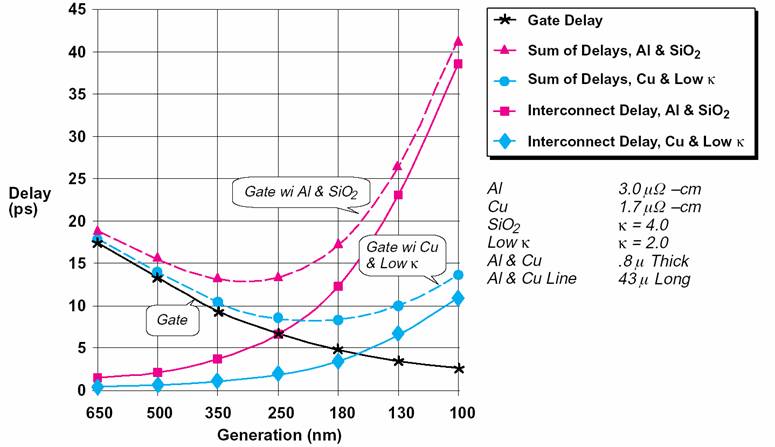 Interconnect Delay Dominates below 0.25um
Small Geometry : Interconnect
Interconnect Delay
- DSM Interconnect doesn’t full scale due to resistance:
- Interconnect structures are becoming “tall”

	- Moving up the Z-axis decreases density
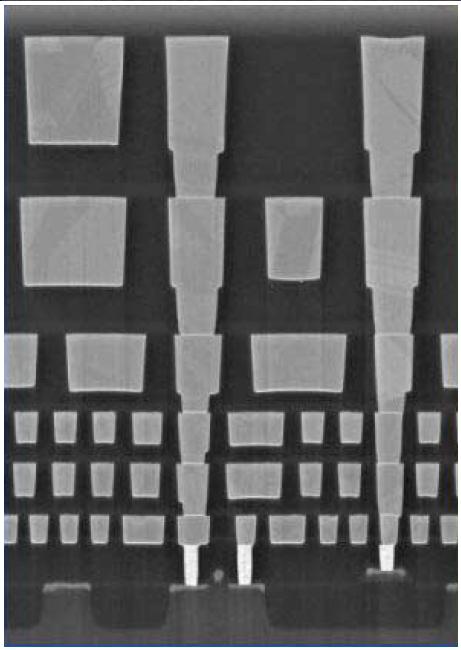 Small Geometry : Interconnect
Interconnect Delay
- Repeaters are used to make the “delay vs. length” linear
- Repeaters take power

	- Repeaters require diffusion layer access
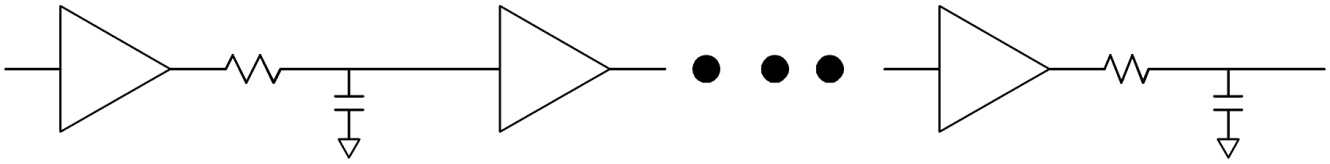 Small Geometry : Interconnect
On-Chip vs. Off-Chip Performance Mismatch - On-Chip and Off-Chip Features are not scaling at the same rate
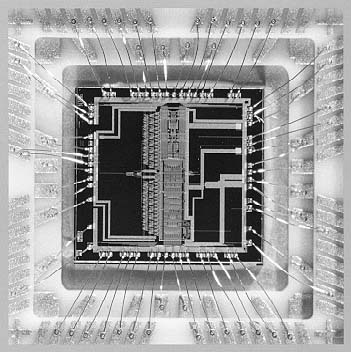 Off-Chip
 - f < 2GHz
 - signal count scales linearly (if that!)
 - Expensive
On-Chip
 - f > 4GHz
 - signal count scales exponentially
 - Cheap
Small Geometry : Interconnect
On-Chip vs. Off-Chip Performance Mismatch 	- Getting data off-chip is the system bottleneck
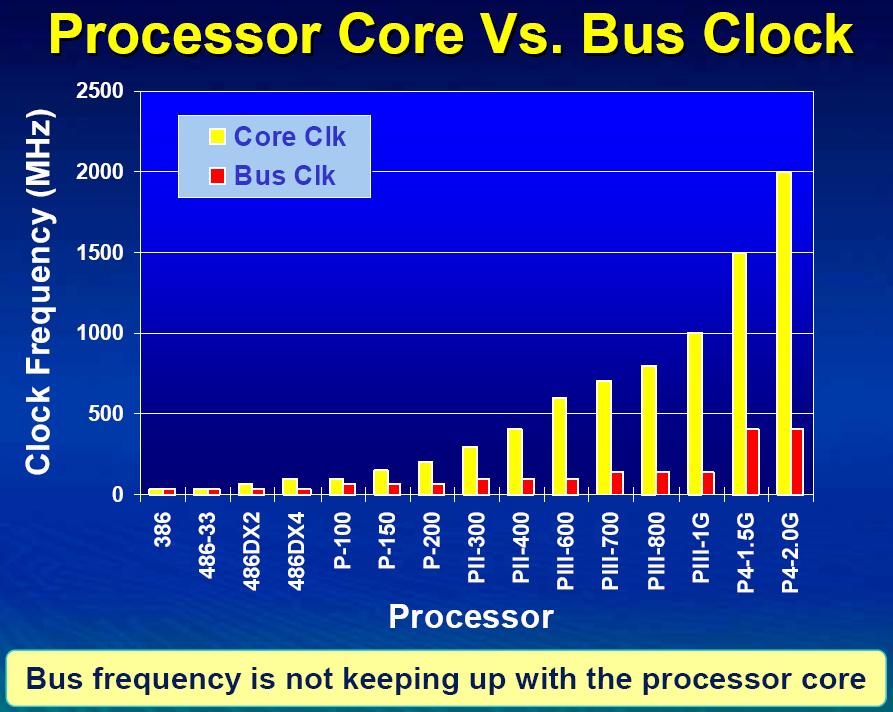 Small Geometry : Power
Power Consumption - Dynamic Power scales at 1/S2  under “Full Scaling”
				but…
	- Full Scaling is impractical so we don’t get full 1/S2 scaling- Die sizes are increasing ~25% per generation
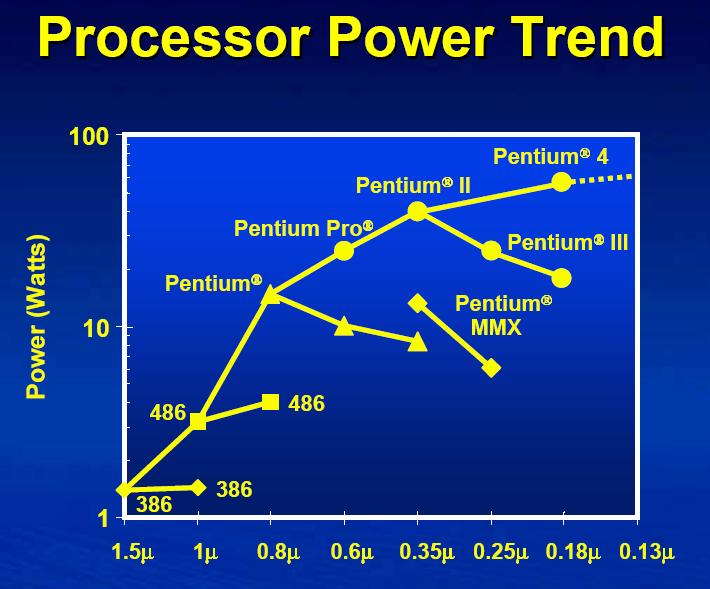 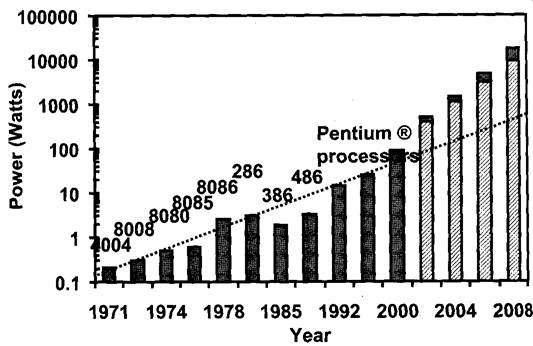 2000 Prediction
Actual
Small Geometry : Power
Power Consumption 
	- Lowering VT0 and VDD reduces dynamic power
				but…
	- Leakage current increases exponentially
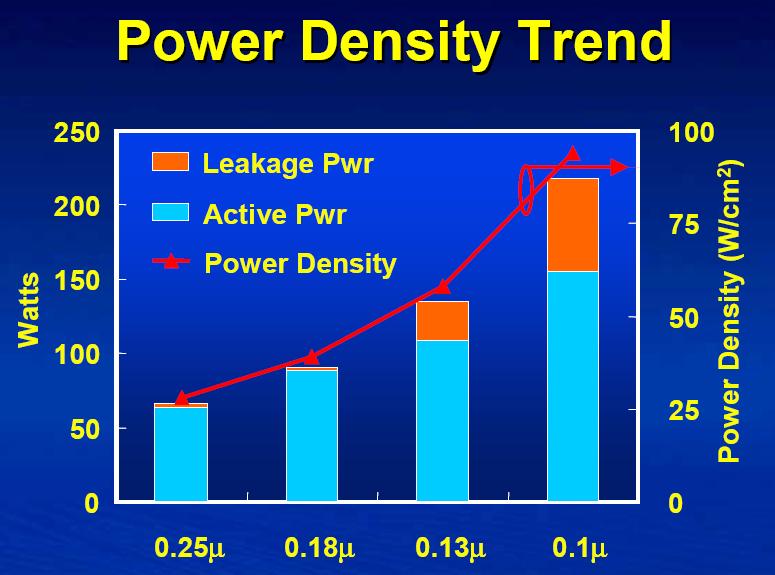 Approaching 50% in DSM
Small Geometry : Power
Power Consumption 
	- We’re now breaking the 100W mark @ 40W/cm2
	- Distribution and Cooling become very difficult (if not impractical)
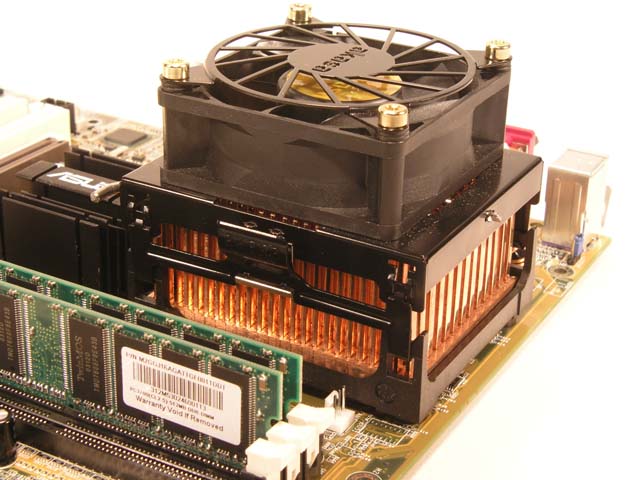 MOSFET Capacitance
MOSFET Capacitance- We have looked at device physics of the MOS structure- We have also looked at the DC I-V characteristics of the MOS Transistors- We have not looked at AC performance- Capacitance is the dominating imaginary component on-chip   (i.e., we don't really have inductance)- the Capacitances of a MOSFET are considered parasitic - "parasitic" means unwanted or unintentional.  They are unavoidable and a result of fabricating  the devices using physical materials.- we can use the capacitances of the MOSFET to estimate factors such as rise time, delay,   fan-out, and propagation delay
MOSFET Capacitance
MOSFET Capacitance- Capacitance = Charge / Volt = (C/V)- as we've seen, the charge in a semiconductor is a complex, 3-dimensional, distribution due to the   materials, doping, and applied E-field- we develop simple approximations for the MOSFET capacitances for use in hand calculations- we define each of the following lumped capacitance    for an AC model of the transistors- each capacitance will have multiple contributions and   different values depending on the state of  the transistor (i.e., cutoff, linear, saturation)
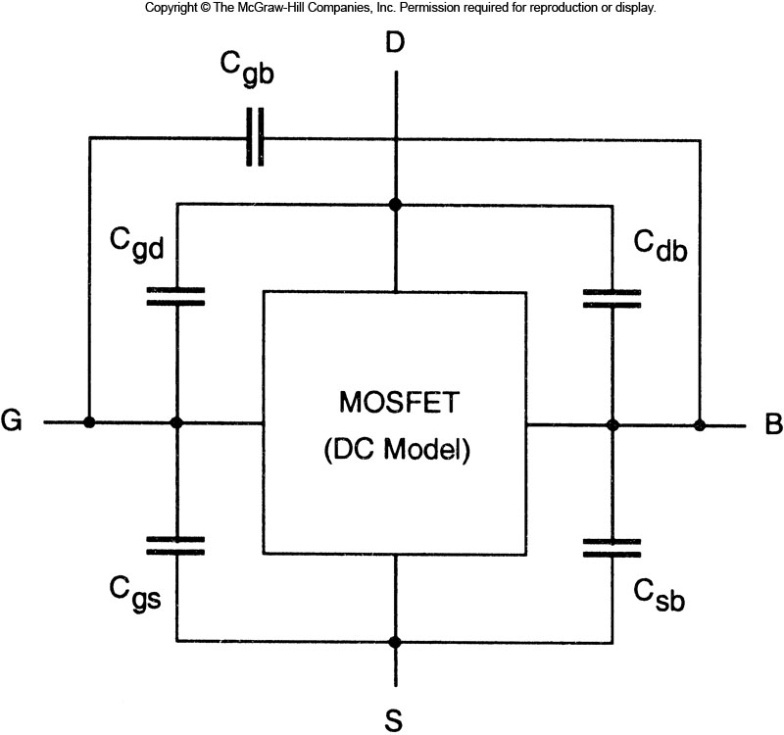 MOSFET Capacitance
MOSFET Dimensions- We need to define the geometric parameters present in the MOSFET structureMask Length   - we draw a gate length during      fabrication   - we call this the Drawn Length, LM   - in reality, the diffusion regions extend     slightly under the gate by a distance, LD   - this is called overlap    - the actual gate length (L) is given by:
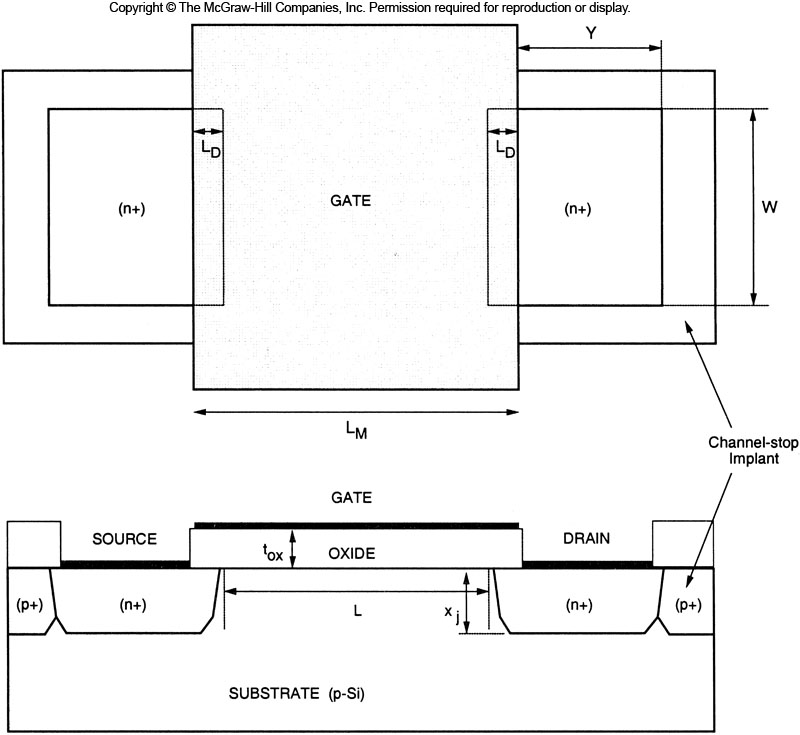 MOSFET Capacitance
MOSFET DimensionsW	= Channel Widthtox	= Oxide thicknessxj	= diffusion region depthY 	= diffusion region length
Channel-Stop Implants- in order to prevent the n+ diffusion regions  from adjacent MOSFETS from influencing  each other, we use "channel-stop implants"- this is a heavily doped region of opposite  typed material (i.e., p+ for an n-type)- these electrically isolate each transistor  from each other
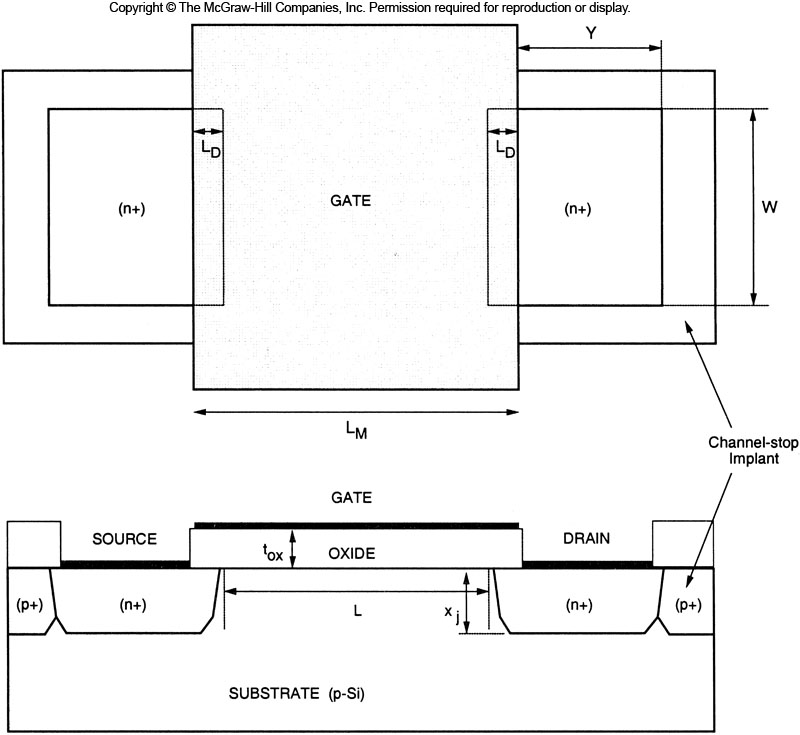 MOSFET Capacitance
MOSFET Capacitance- We group the various capacitances into two groups 	1) Oxide Capacitances		- capacitance due to the Gate oxide 	2) Junction Capacitances 	- capacitance due to the Source/Drain diffusion regions
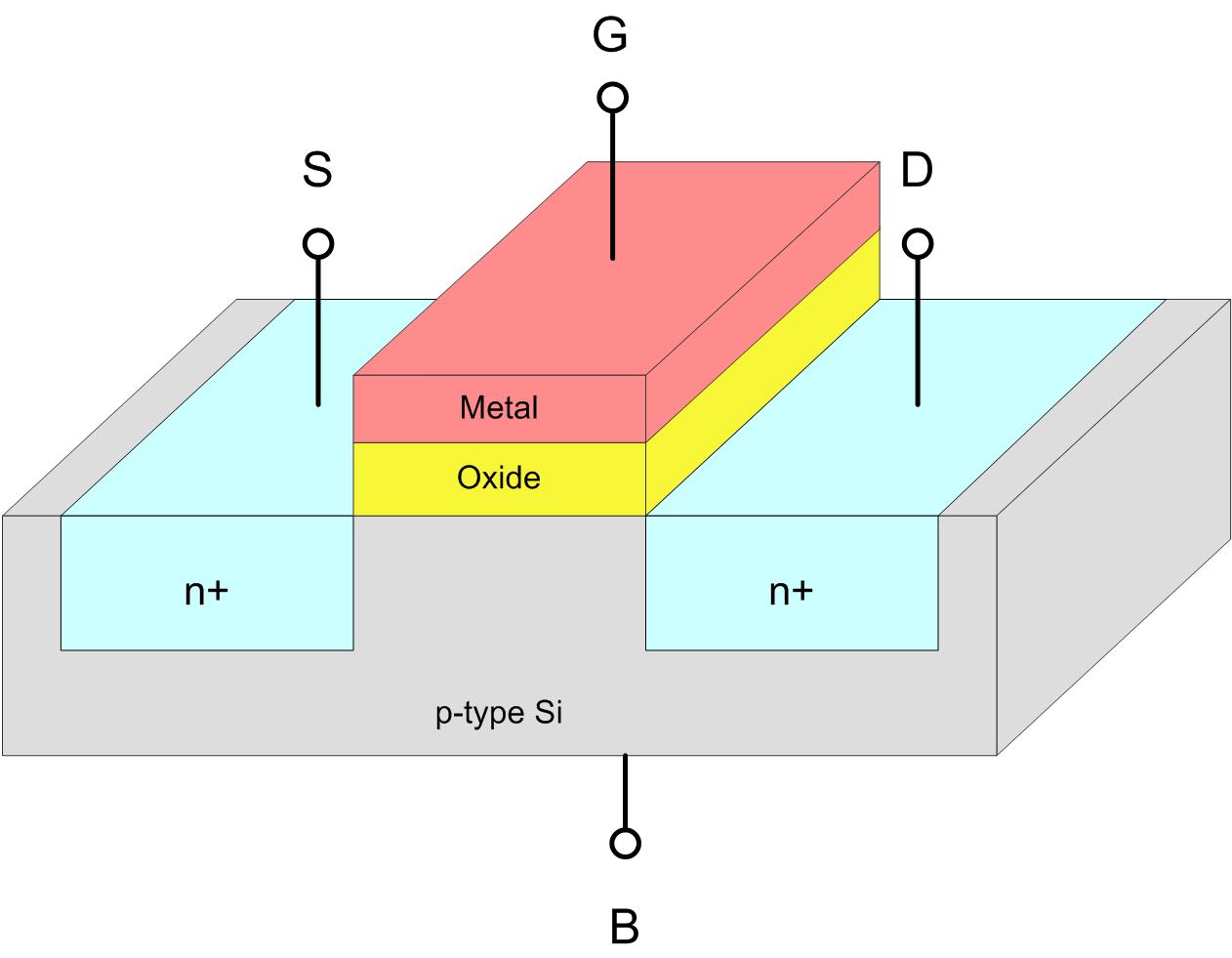 Oxide Capacitances
Junctions Capacitances
Oxide-Related Capacitance
Oxide-Capacitance- Oxide Capacitance refers to capacitance which uses the gate oxide as the insulator between   the parallel plates of the capacitor- as a result, these capacitances always use the Gate as one of the terminals of the capacitor- we are concerned with the following capacitances: 	Cgb 	= Gate to Body capacitance 	Cgd 	= Gate to Drain capacitance 	Cgs 	= Gate to Source capacitance- again, each of these values will differ depending on the mode of operation of the MOSFET
Oxide-Related Capacitance
Overlap Capacitance- capacitance from the Gate to the Source/Drain due to the overlap region (LD)- this creates:	- where Cox is the unit-area capacitance (i.e., multiply by area to find total capacitance, F/m2 or F/um2)- NOTE : this capacitance does NOT depend on the external bias of the MOSFET since the Gate 	 	    and the Source/Drain do not have their carrier density altered during bias.
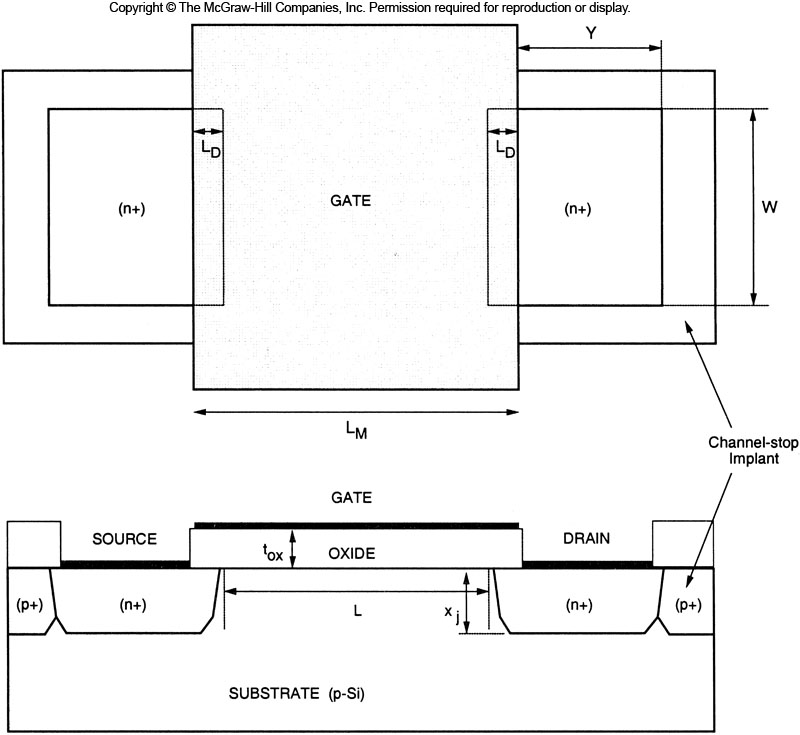 Oxide-Related Capacitance
Gate-to-Channel Capacitance- the gate-to-channel configuration results in 3 capacitances (Cgb, Cgs, Cgb)- these capacitances change as a result of external bias since in effect, the "bottom plate" of the  capacitor is being moved around during depletion/inversion
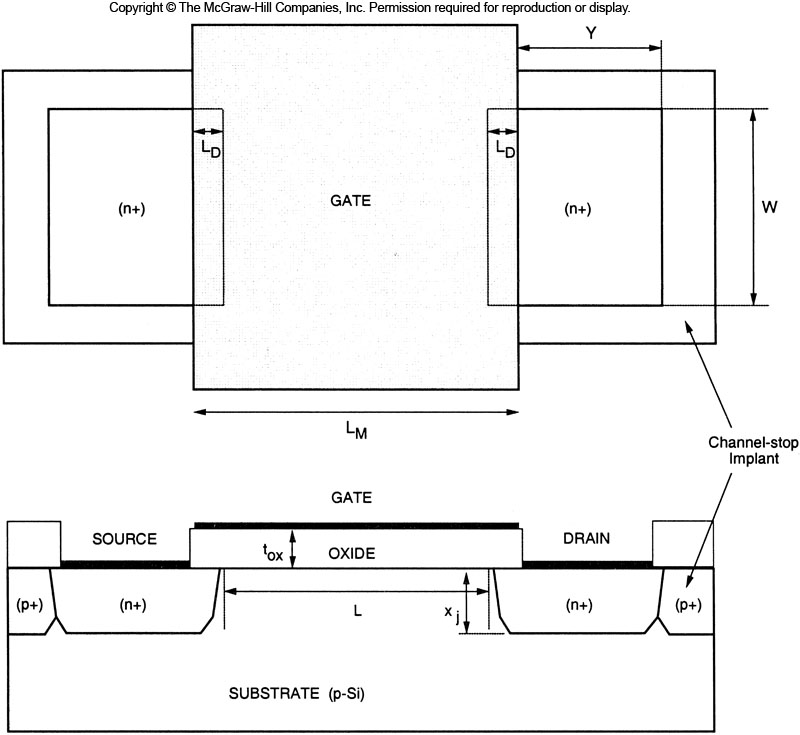 Oxide-Related Capacitance (Cut-Off)
Gate to Source Capacitance (Cgs) : Cut-Off- During Cut-off, there is no channel beneath the Gate.  - since there is no channel that links the Gate to the Source (i.e., no ΔQ),  there is no Gate-to-Channel capacitance. 






	
 	- this leaves the overlap capacitance as the only component to Cgs in cut-off:
No "bottom plate" in the channel region to connect to the Source n+ conductor
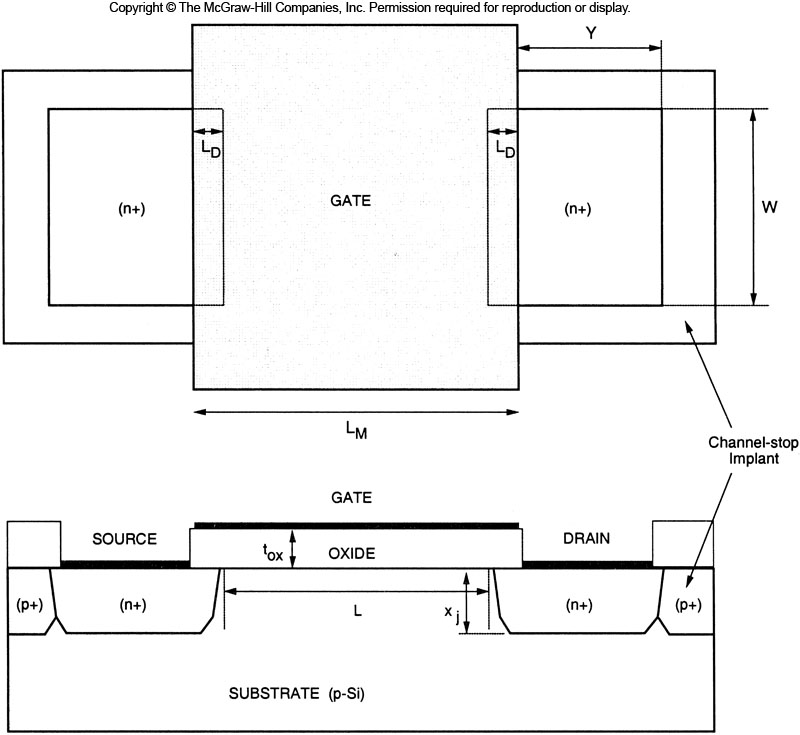 Oxide-Related Capacitance (Cut-Off)
Gate to Drain Capacitance (Cgd) : Cut-Off- Just as Cgs, during Cut-off, there is no channel beneath the Gate.  - since there is no channel that links the Gate to the Drain (i.e., no ΔQ),  there is no Gate-to-Channel capacitance. 






	
 	- this leaves the overlap capacitance as the only component to Cgd in cut-off:
No "bottom plate" in the channel region to connect to the Drain n+ conductor
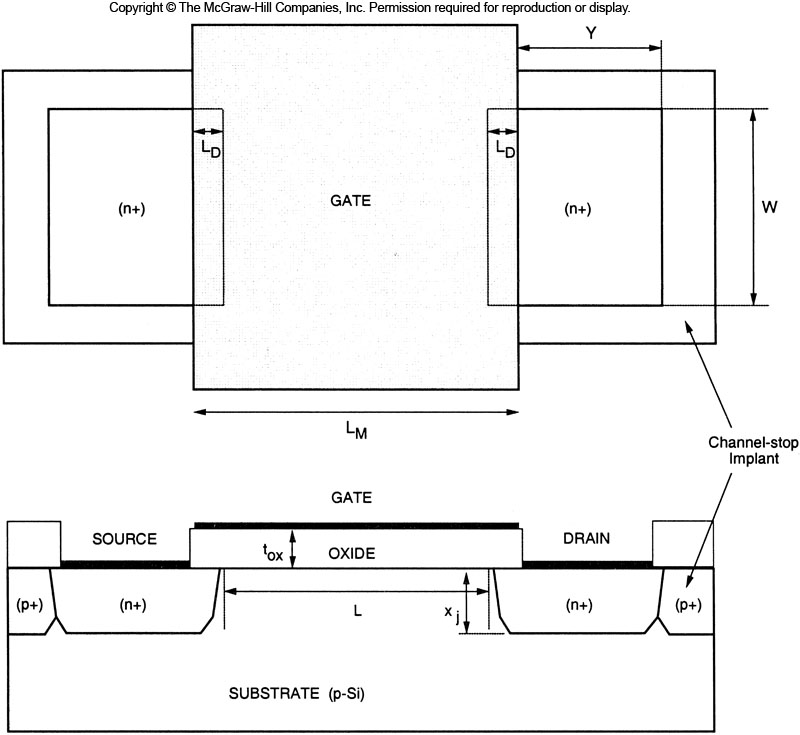 Oxide-Related Capacitance (Cut-Off)
Gate to Body Capacitance (Cgb) : Cut-Off- There is a capacitor between the Gate and Body- The bottom plate is the conductor formed by the p-type silicon since it has majority    charge carriers and acts as a conductor




	- we can describe the Gate-to-Body Capacitance as: 
- remember that L = (LM-2·LD)
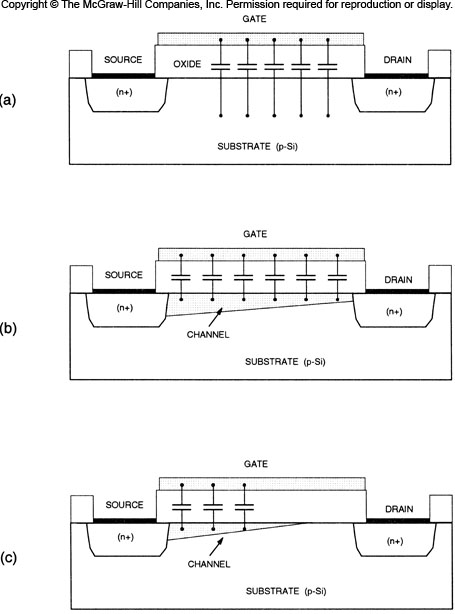 Oxide-Related Capacitance (Linear)
Gate to Source Capacitance (Cgs) : Linear Region- When operating in the linear region, a channel is present in the substrate.- this can be thought of as a conductor (or metal plate) that contacts the Source and Drain- this results in a capacitance between the Gate and the Source/Drain- we split this capacitance between the Source and Drain for simplicity



 	- the Gate-to-Channel contribution to CGS is (1/2)CoxWL- the total CGS capacitance in the linear region includes the overlap capacitance:
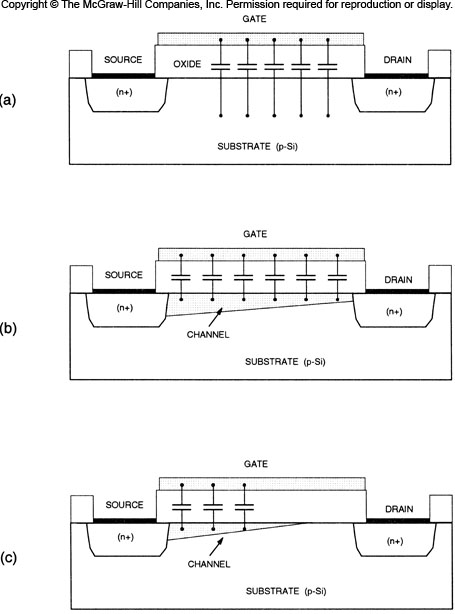 Oxide-Related Capacitance (Linear)
Gate to Drain Capacitance (Cgd) : Linear Region- The Gate-to-Drain Capacitance is identical to the Gate-to-Source Capacitance in the Linear region:
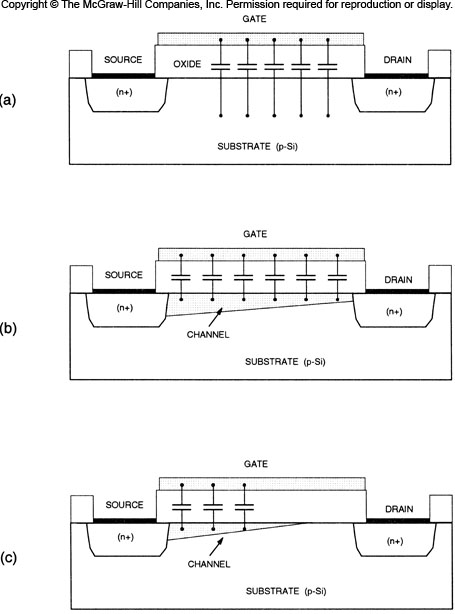 Oxide-Related Capacitance (Linear)
Gate to Body Capacitance (Cgb) : Linear Region- Since the channel (inversion layer) looks like a metal plate to the gate, the Gate can't actually   see the substrate anymore- this means that the capacitance between the Gate and Body is zero when a channel is present
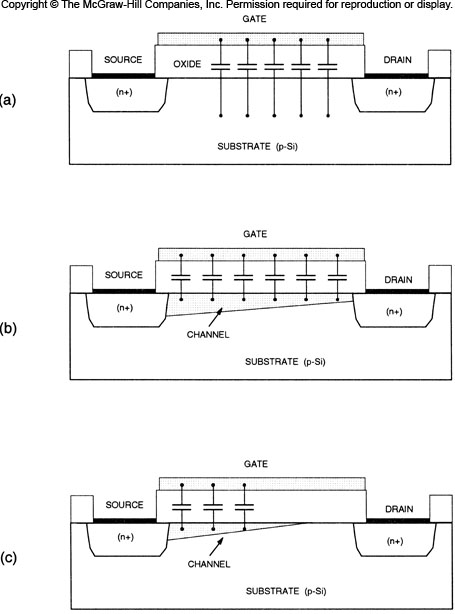 Oxide-Related Capacitance (Saturation)
Gate to Source Capacitance (Cgs, Cgd, Cgb) : Saturation Region- When operating in the saturation region, the channel is pinched off- We can make the assumptions that: 	1)  There is no longer a link between the Gate and Drain 	2)  Roughly 2/3 of the channel is still present linking the Gate to the Source (2L/3) 	3)  The pinched off channel still effectively shields the gate from the body- from these approximations, we can describe the capacitances in the saturation region
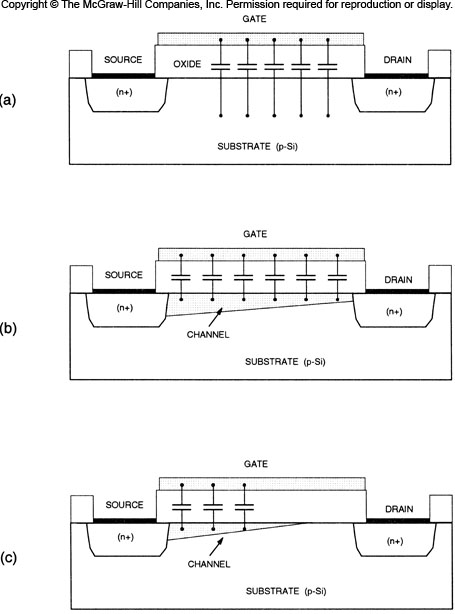 Oxide-Related Capacitance (Summary)
Summary of Oxide-Related CapacitanceCut-off			         Linear			Saturation
Oxide-Related Capacitance (Total)
Total of Oxide-Related Capacitance- if we assume that these three capacitances are in parallel, then their total values add:- the lowest oxide-related capacitance that is present is in the saturation region:- the largest oxide-related capacitance that is present is in the cut-off & the linear regions:- for quick hand-calculations, we can use the largest oxide capacitance to find a worst-case value
Junction Capacitance
Junction Capacitance- Junction Capacitance refers to capacitance between the diffusion regions of the Source & Drain  to the doped substrate surrounding them.- they are called "junction" because these capacitances are due to the PN junctions that are formed  between the two materials- we are concerned with the following junction capacitances: 	Csb 	= Source to Body capacitance 	Cdb 	= Drain to Body capacitance - these capacitances are highly dependant on the bias voltages since the effective distance between  plates is the depth of the built in depletion region that forms at the PN junction
Junction Capacitance
Junction Capacitance- the Source and Drain regions will have similar geometries so we will start by describing  the PN junctions for only one region- Consider the numbers in the following figures illustrating the PN junctions that exist- Let's start with an N-type MOSFET and identify all of PN junctions
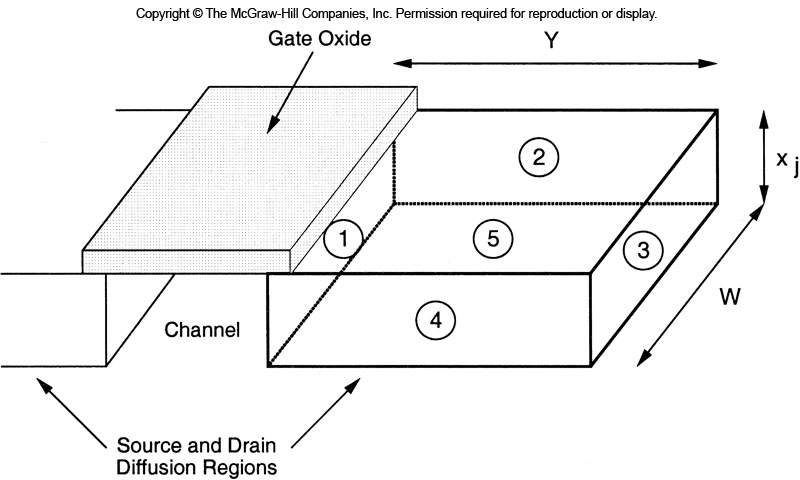 Junction Capacitance
Junction Capacitance- remember that the MOSFET is surrounded by a channel-stop implant to prevent the diffusion  regions from coupling to other MOSFETs.  - This implant is heavily doped (p+), usually 10·NA.- These areas are also called sidewalls- remember that the diffusion regions are heavily doped (n+)
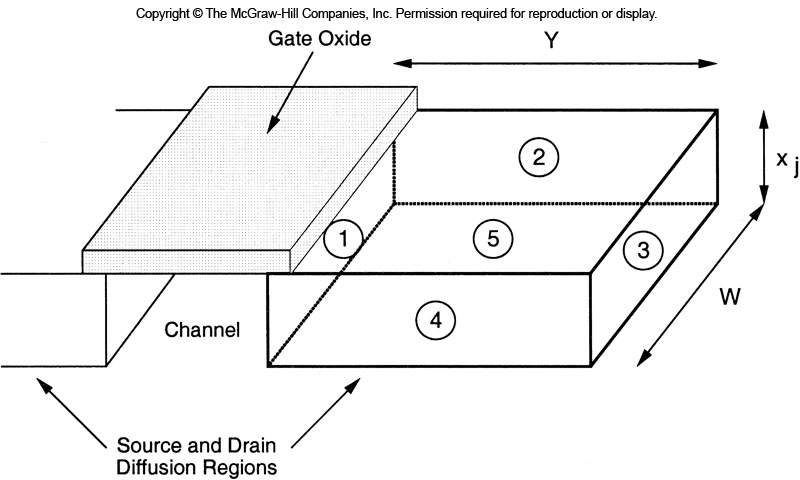 Junction Capacitance
Junction Capacitance1) n+ / p junction 	= diffusion region to substrate beneath gate	2) n+ / p+ junction 	= diffusion region to channel-stop implant in back (sidewall)3) n+ / p+ junction 	= diffusion region to channel-stop implant on side (sidewall) 4) n+ / p+ junction 	= diffusion region to channel-stop implant in front (sidewall) 5) n+ / p junction 	= diffusion region to substrate underneath
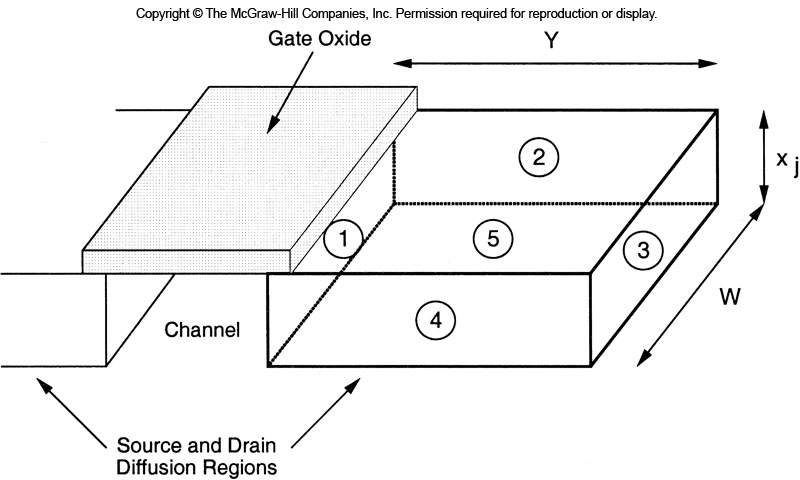 Junction Capacitance
Junction Capacitance- the capacitance will be proportional to the area of the junction  1)  Area = W·xj	2)  Area = Y·xj 3)  Area = W·xj 4)  Area = Y·xj 5)  Area = W·Y
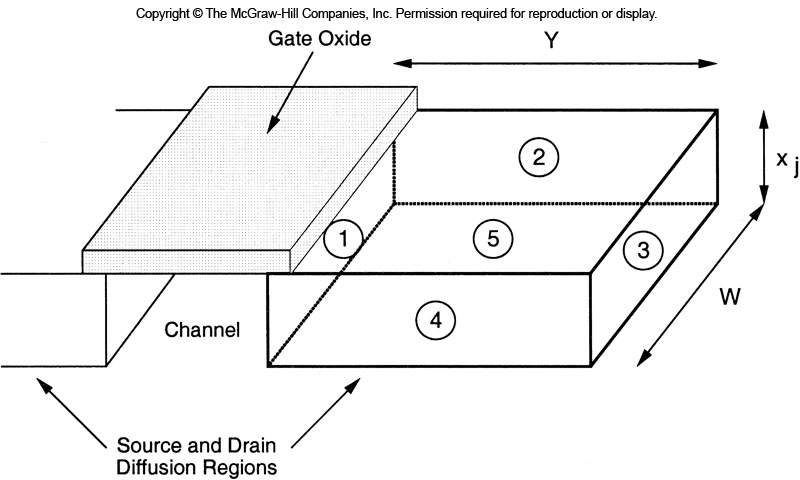 Junction Capacitance
Junction Capacitance- first we need to express the capacitance for an abrupt, PN junction under reverse-bias- we begin with finding the depletion region thickness- this is similar to the expression for depletion thickness of a MOS structure, except that the  region will protrude into both materials instead of just the semiconductor as before.- as a result, the carrier concentration of both materials is now described:- the depletion thickness is given by:- where the built in junction potential is given by:
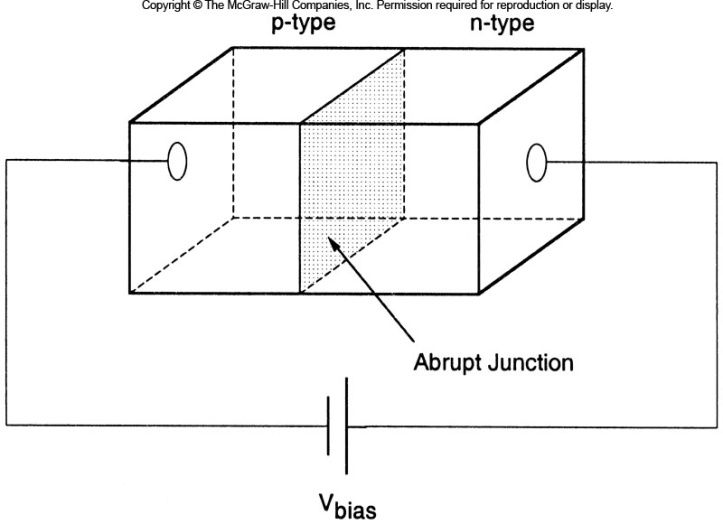 Junction Capacitance
Junction Capacitance- the depletion-region charge (Qj) can be written as:




 	- substituting xdpn and rearranging terms, we get:
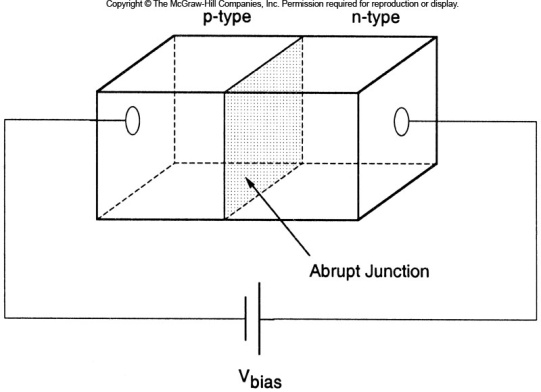 Junction Capacitance
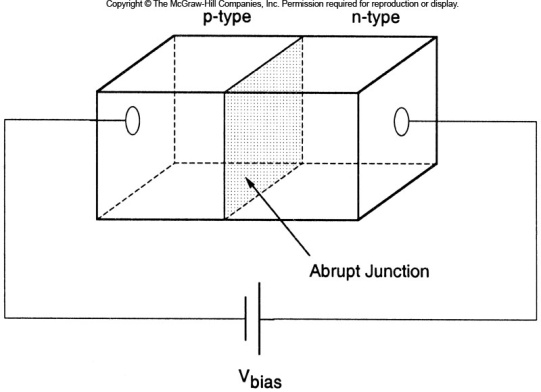 Junction Capacitance- the capacitance of the junction is defined as:



 	- we can differentiate our expression for junction charge with respect to voltage to get  the capacitance as a function of junction voltage:
Junction Capacitance
Junction Capacitance- from this expression, we can define the zero-bias junction capacitance per unit area:



- putting this back into a more generic expression for Cj(V), we get:- remember that we are assuming an "abrupt" PN junction
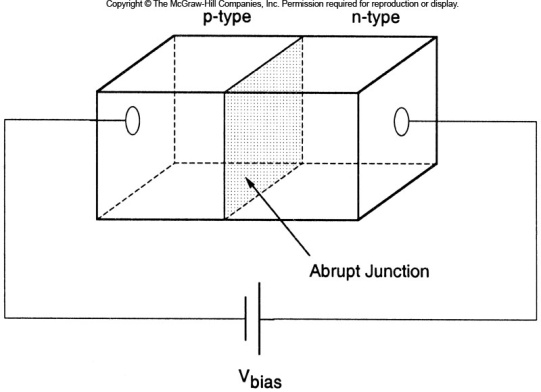 Junction Capacitance
Junction Capacitance- since the total capacitance depends on the external bias voltage, it can be a complicated  to find the equivalent capacitance when the bias voltage is a transient.- we need to make an assumption to simplify the expression.- let's assume that the voltage change across the junction is linear.  Then we can find the equivalent     or average capacitance using:
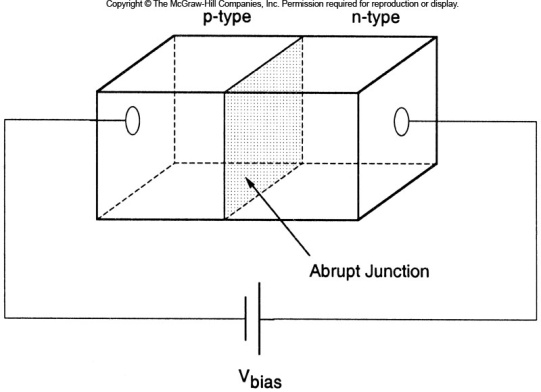 Junction Capacitance
Junction Capacitance- substituting in our expression for Cj(V), we get:



- which we can simplify even further by defining a dimensionless coefficient Keq- where Keq is the voltage equivalence factor (0<Keq<1):
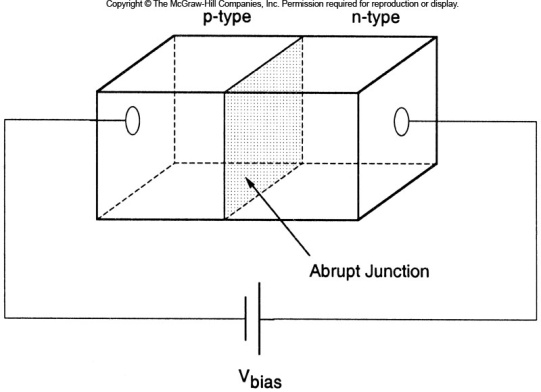 Junction Capacitance
Junction Capacitance- How do we use this? 	- for a given diffusion region, we calculate Ceq for each of the 5 PN junctions 	- note that there really are only two different regions (n+ / p  and n+ / p+) 	- the sidewalls (2,3,4) will have their own zero-bias  junction capacitance since    	  they have a unique carrier concentration (i.e., n+ / p+). 	- the inner and bottom junctions (1,5) will have their own zero-bias  junction  			  capacitance since they have a unique carrier concentration (i.e., n+ / p). 	- when solving for the sidewall contribution, you can add the areas for 2,3,4 and  	  solve once 	- when solving for the inner and bottom junction contributions, you can add the  	  areas for 1 and 5 and solve once 	- since this is a reverse biased PN junction the voltages for V1 and V2 are actually 	  negative when plugged into the Keq expression
Junction Capacitance
Junction Capacitance- What's the difference between the Source and Drain?	- If the Source is grounded, then there is no voltage change across it.  This means  	  its capacitance is simply the zero-bias capacitance 	- you will still need to calculate the sidewall and inner/bottom Cj0 capacitances separately 	- the drain typically sees a voltage change (VDS).  However, one good thing is that   	  typically the source voltage is 0v, so the expression simplifies somewhat
Junction Capacitance
Junction Capacitance- Doesn't this take a lot of time? 	- Yes!  And remember that we have made a lot of assumptions along the way 	- For this reason, we typically rely on computer models of the capacitance 	- We do the hand calculations to get a gut feel for what factors affect capacitance 	- Gut Feel makes for good designers because design is about balancing trade-offs 	- If you don’t have Gut Feel and rely totally on simulators, you will struggle when asked to 	  innovate and trouble-shoot.